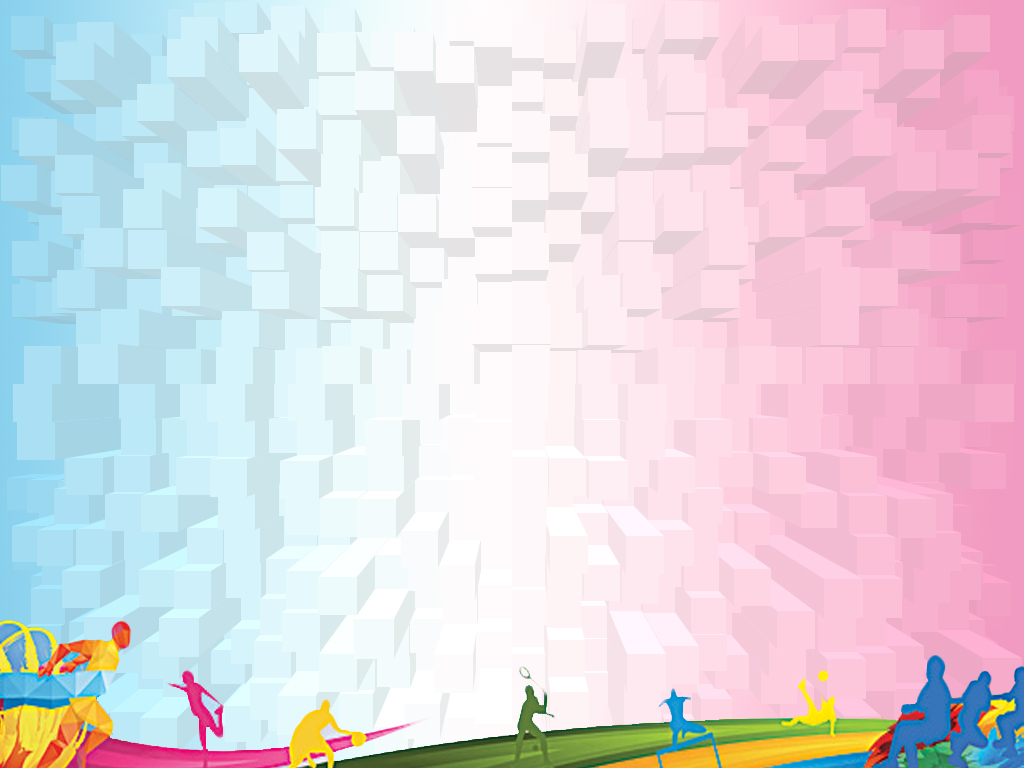 МИНИСТЕРСТВО ОБРАЗОВАНИЯ РЕСПУБЛИКИ МОРДОВИЯПОРТФОЛИОТихоновой Оксаны Владимировны
Тренера-преподавателя по спортивной гимнастике Муниципального учреждения дополнительного образования «Детско–юношеская спортивная школа №1»
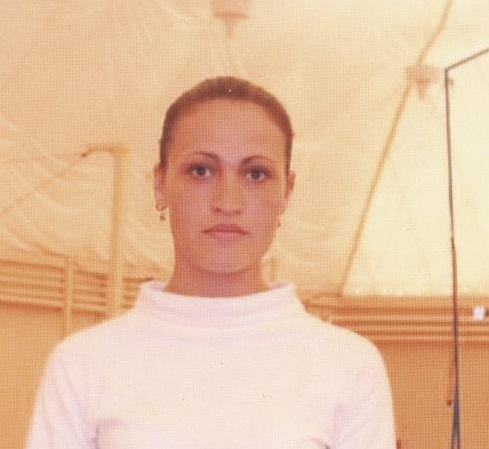 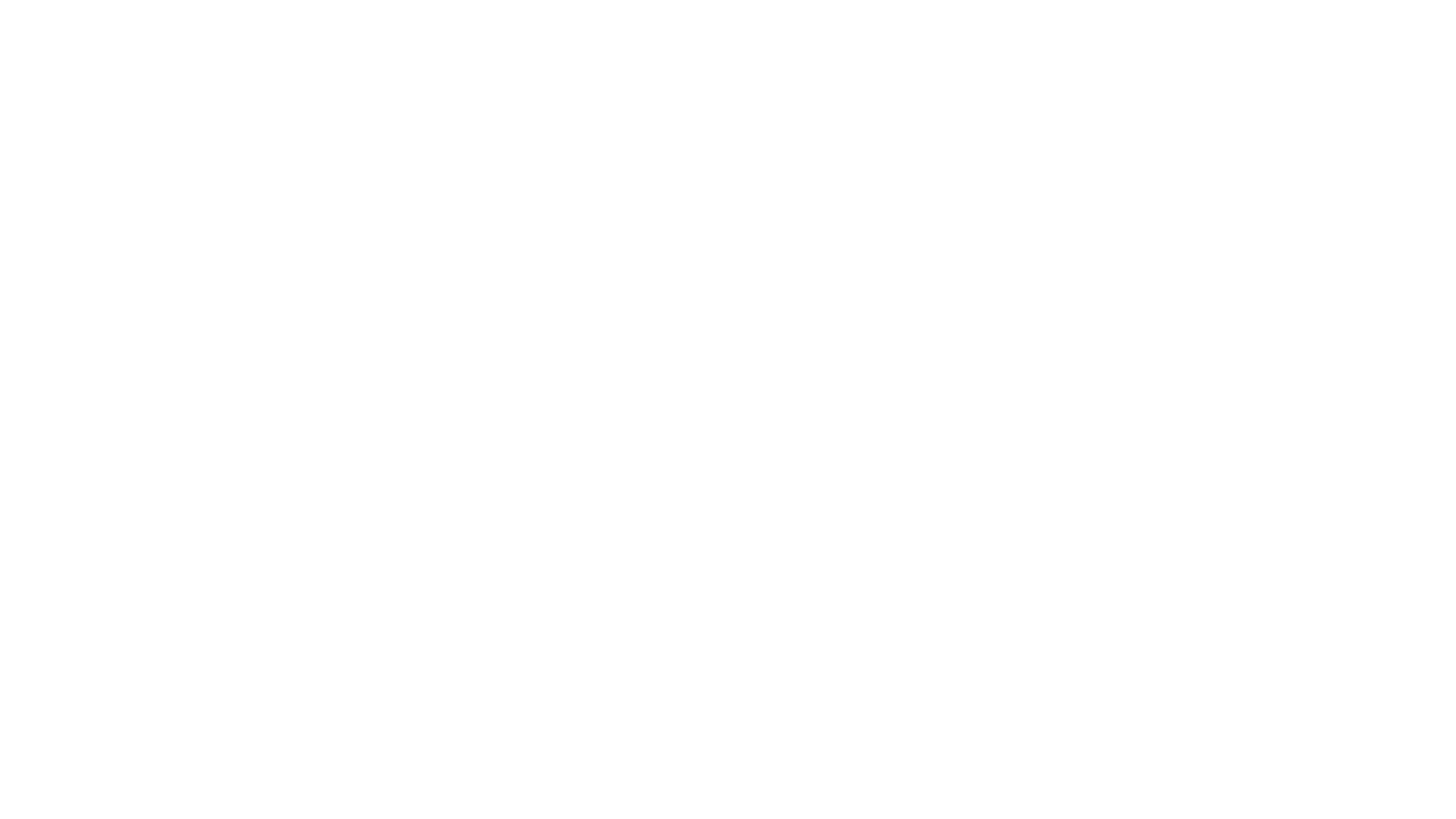 МИНИСТЕРСТВО ОБРАЗОВАНИЯ РЕСПУБЛИКИ МОРДОВИЯПОРТФОЛИО
Дата рождения: 19.04.1980 г.
Профессиональное образование: Мордовский государственный  университет им. Н.П.Огарева
Квалификация: Художественный руководитель
хореографического коллектива, преподаватель по специальности «Народное художественное творчество»
№ диплома: ВВС 0031412
Дата выдачи: 30.06.2004 г.
Стаж педагогической работы (по специальности): 8 лет
Общий трудовой стаж: 9 лет
Наличие квалификационной категории: первая
Дата последней аттестации: 22.12.2015 г.
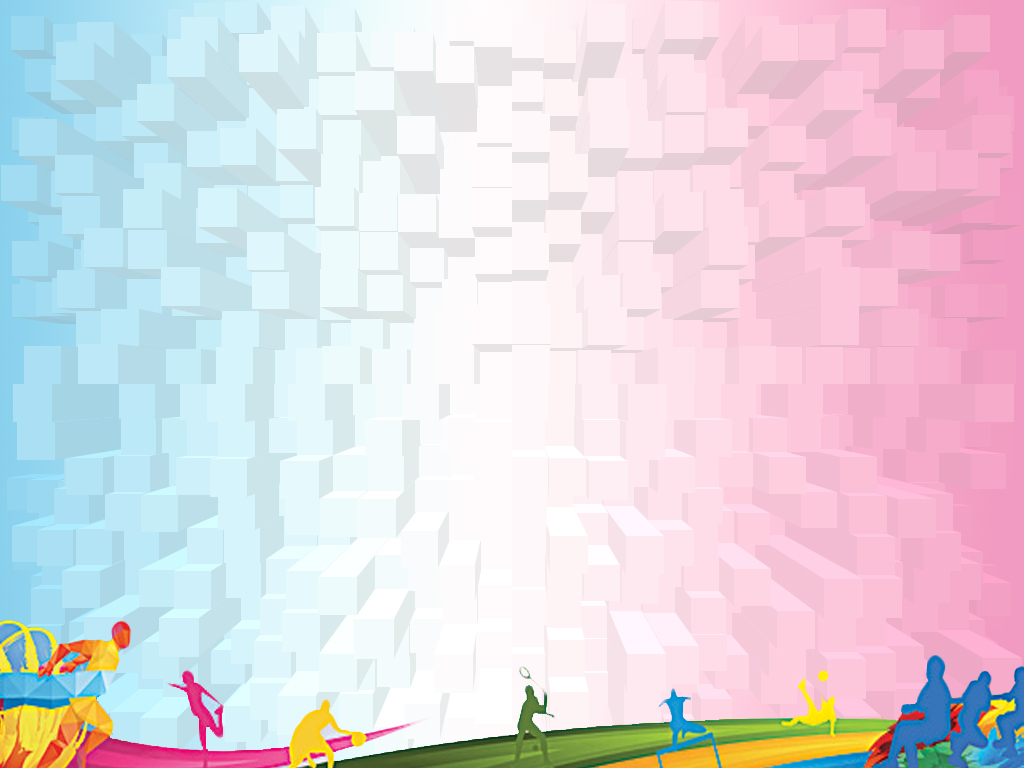 ДИПЛОМЫ ОБ ОБРАЗОВАНИИ
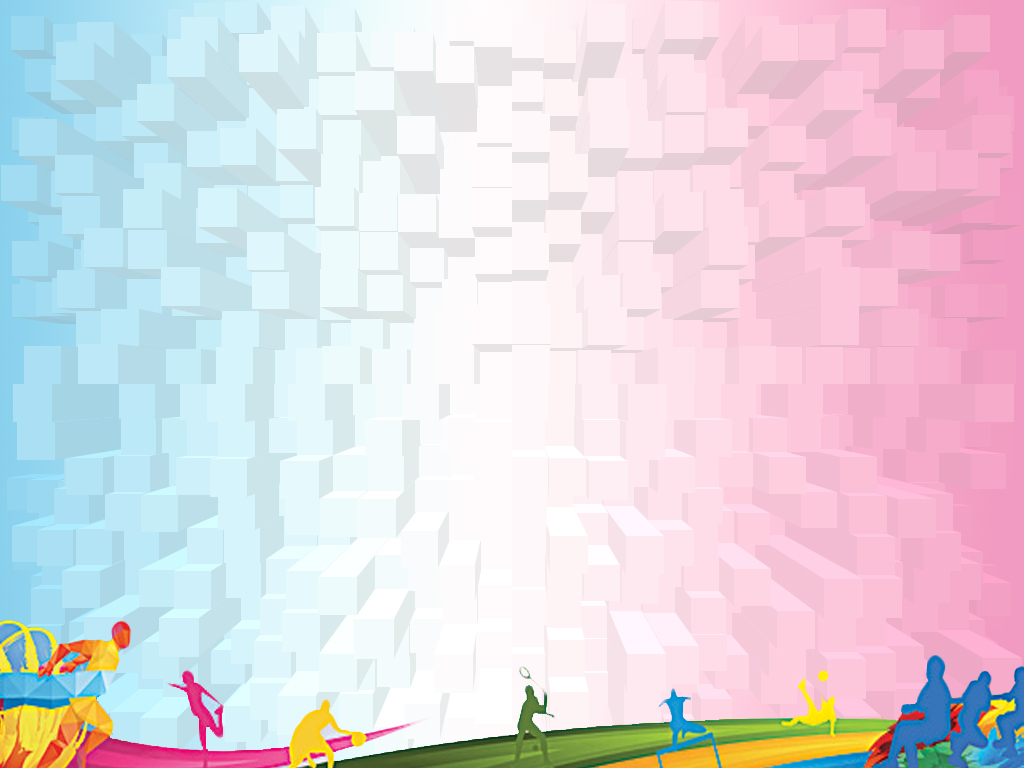 ХАРАКТЕРИСТИКА
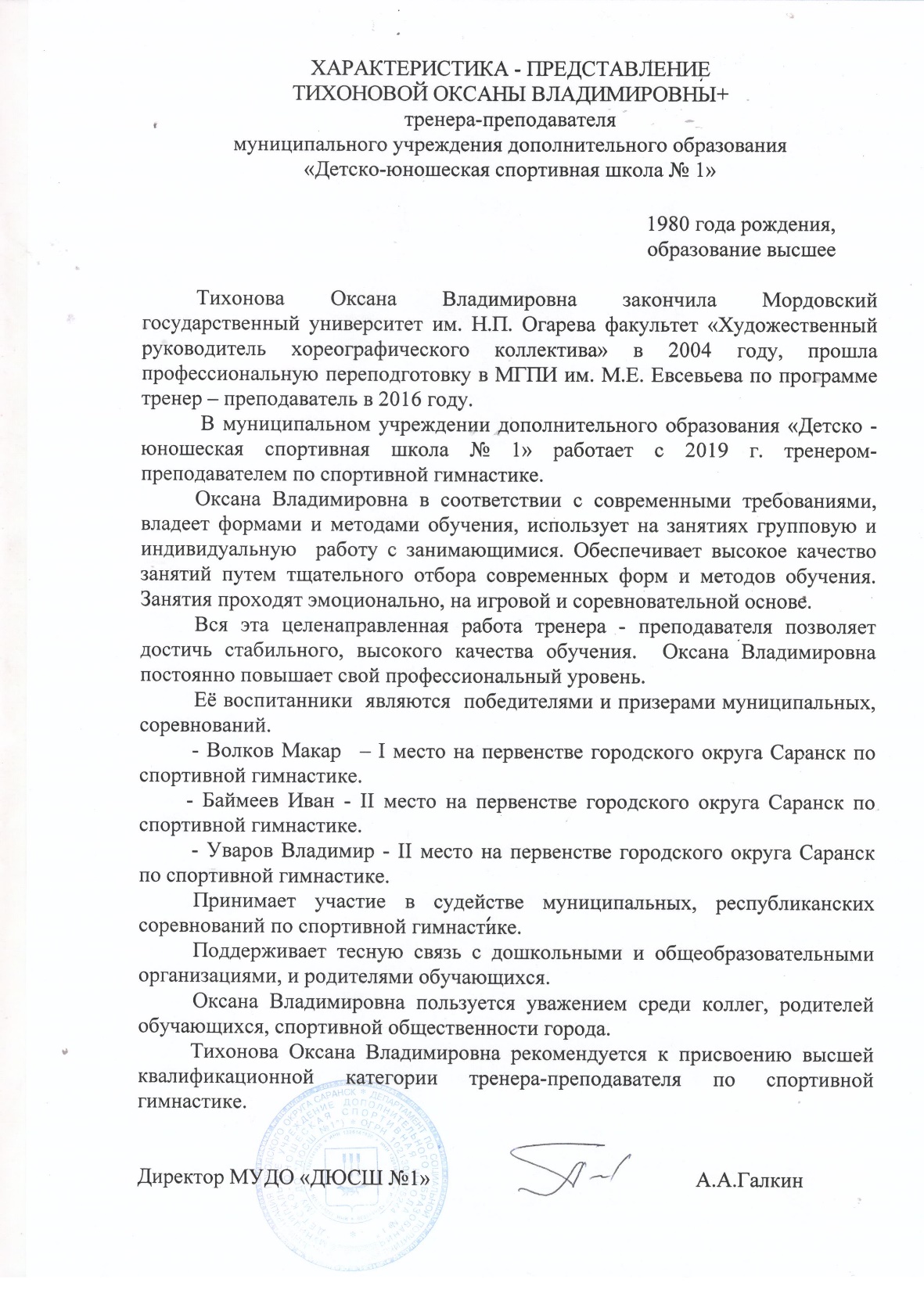 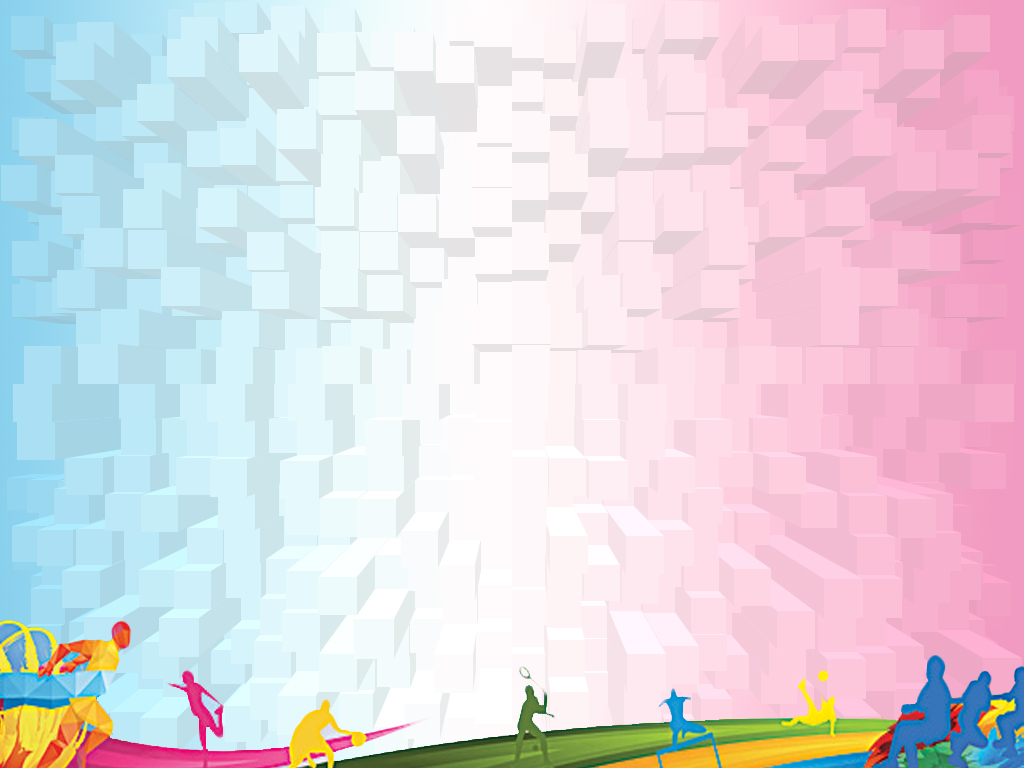 Повышение квалификации, профессиональная переподготовка
Сведения о повышении квалификации:
15.10.2019 г. ООО «Международный центр образования и социально-гуманитарных исследований» по программе «Профессиональные аспекты деятельности тренеров-преподавателей ДЮСШ и СДЮСШОР в условиях реализации федеральных стандартов спортивной подготовки» в объеме 72 часов. Регистрационный № ПК-113961-308ФМ.
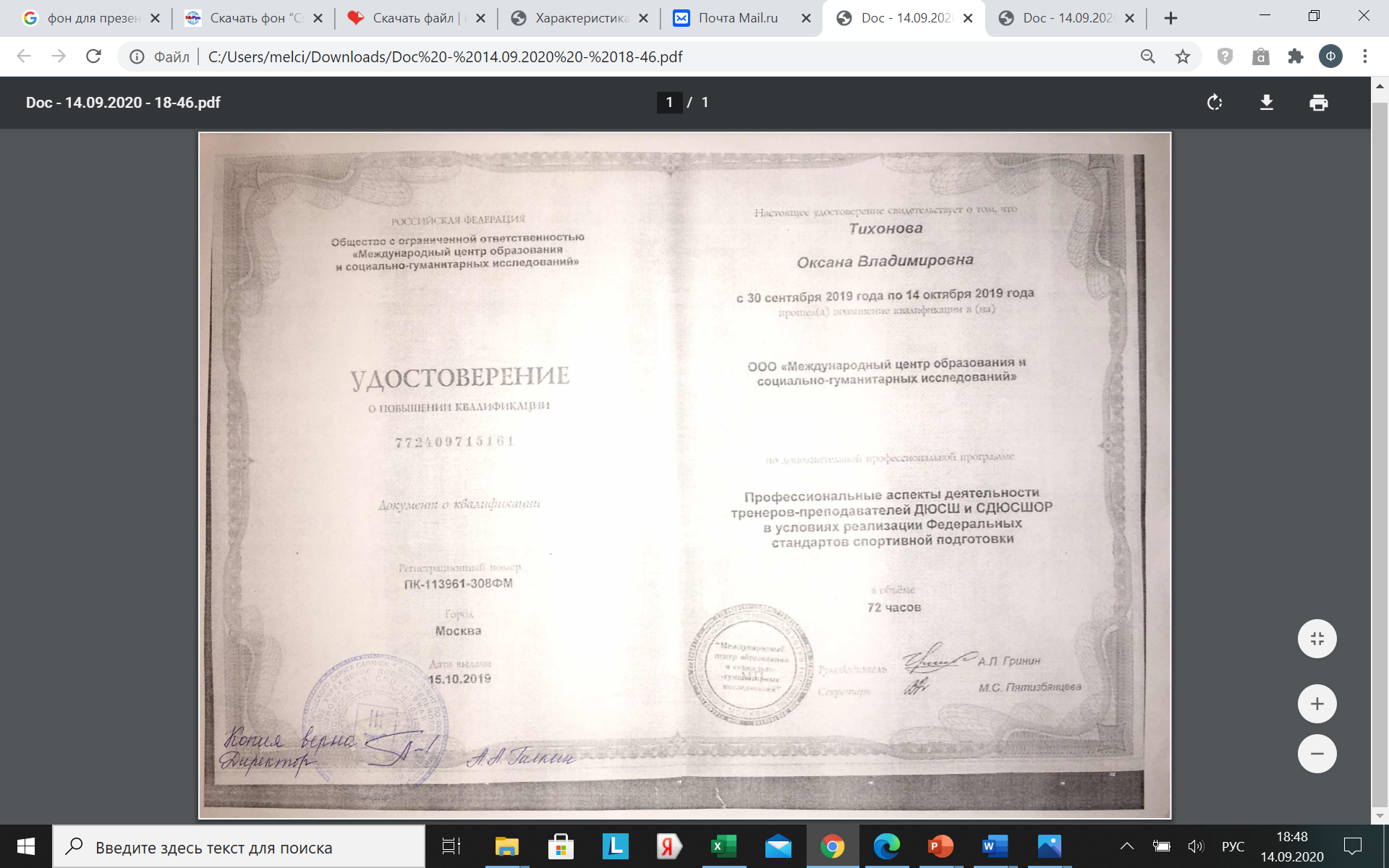 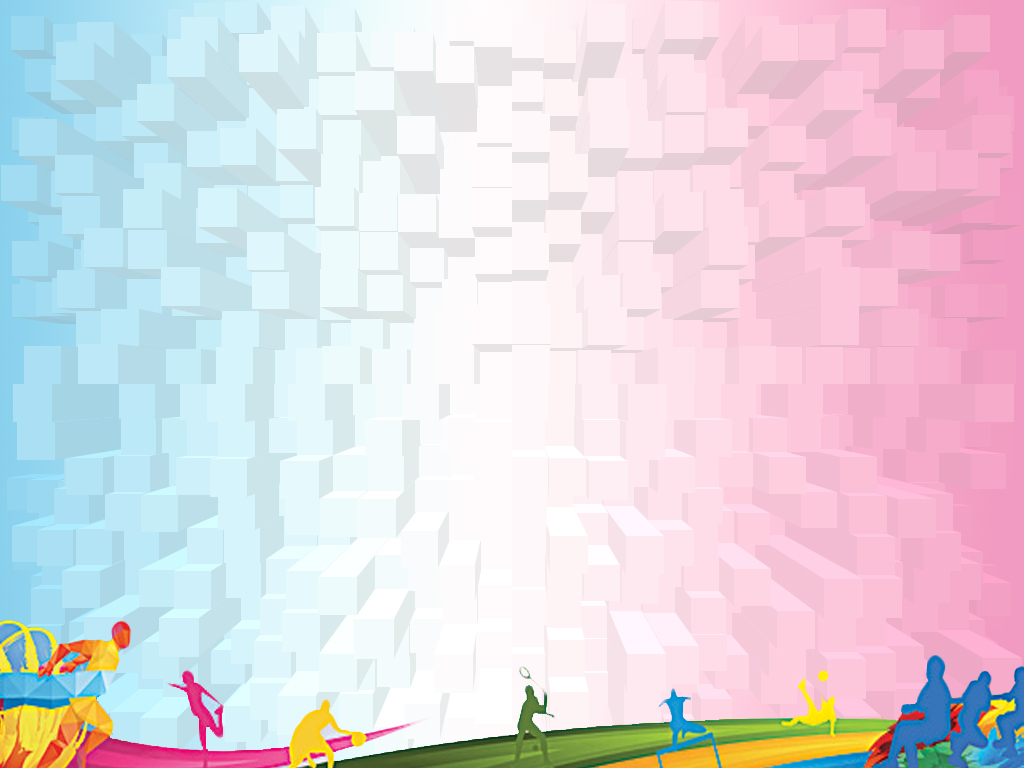 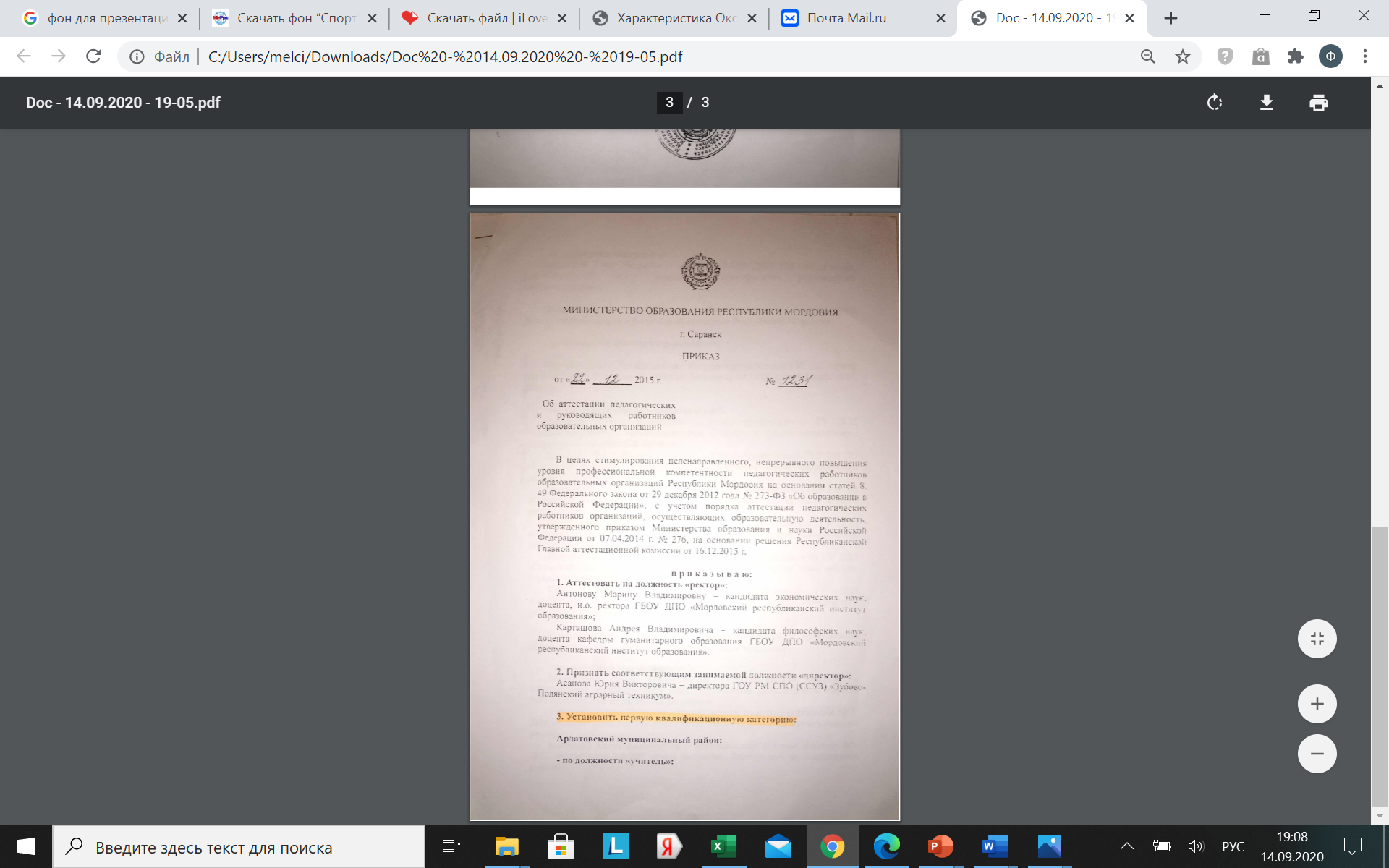 ПРИКАЗ ОБ АТТЕСТАЦИИ ПЕДАГОГИЧЕСКИХ И РУКОВОДЯЩИХ РАБОТНИКОВ ОБРАЗОВАТЕЛЬНЫХ ОРГАНИЗАЦИЙ И ПРИКАЗ О ПРИСВОЕНИИ КАТЕГОРИИ СУДЬЯМ ПО СПОРТИВНОЙ ГИМНАСТИКЕ
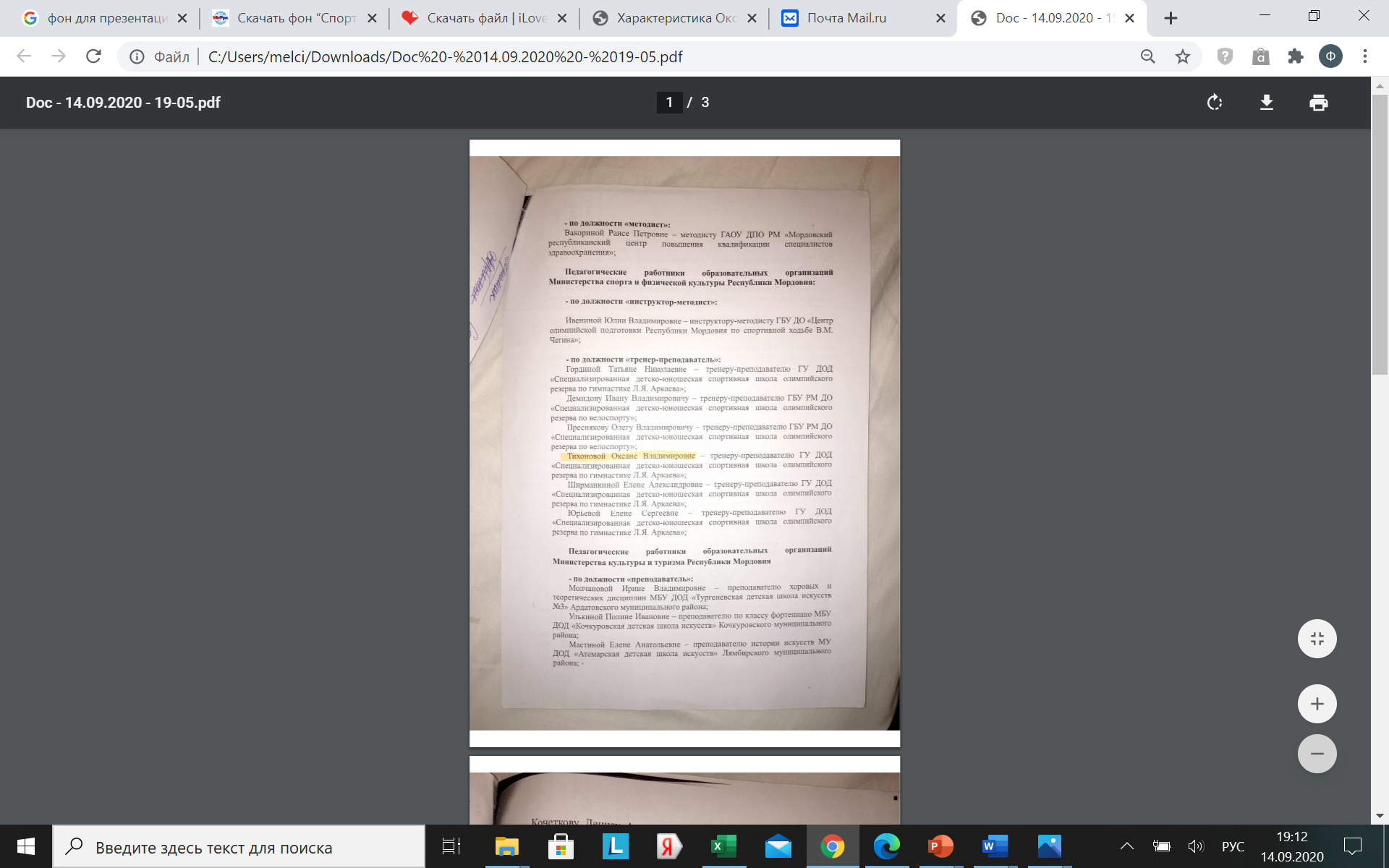 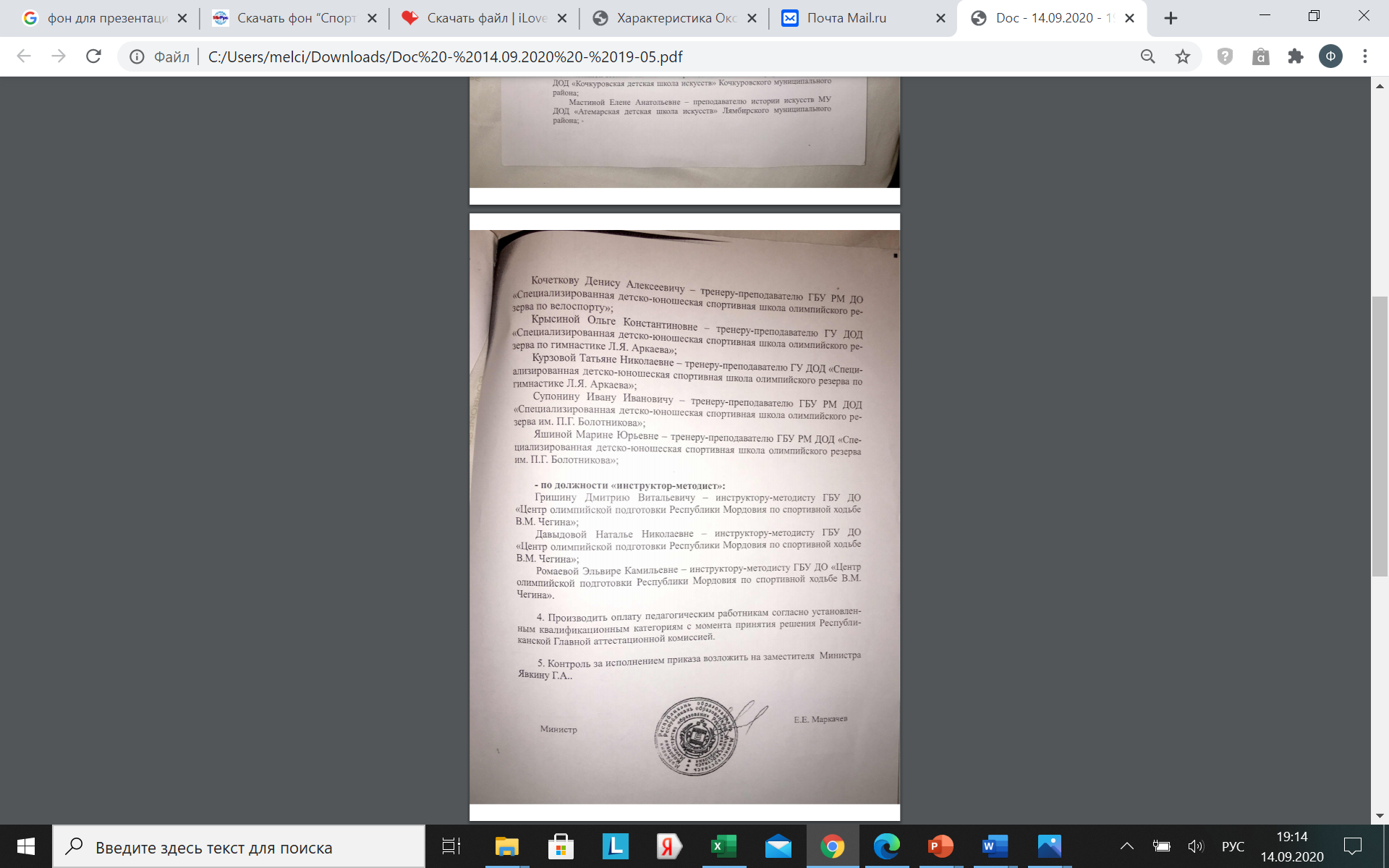 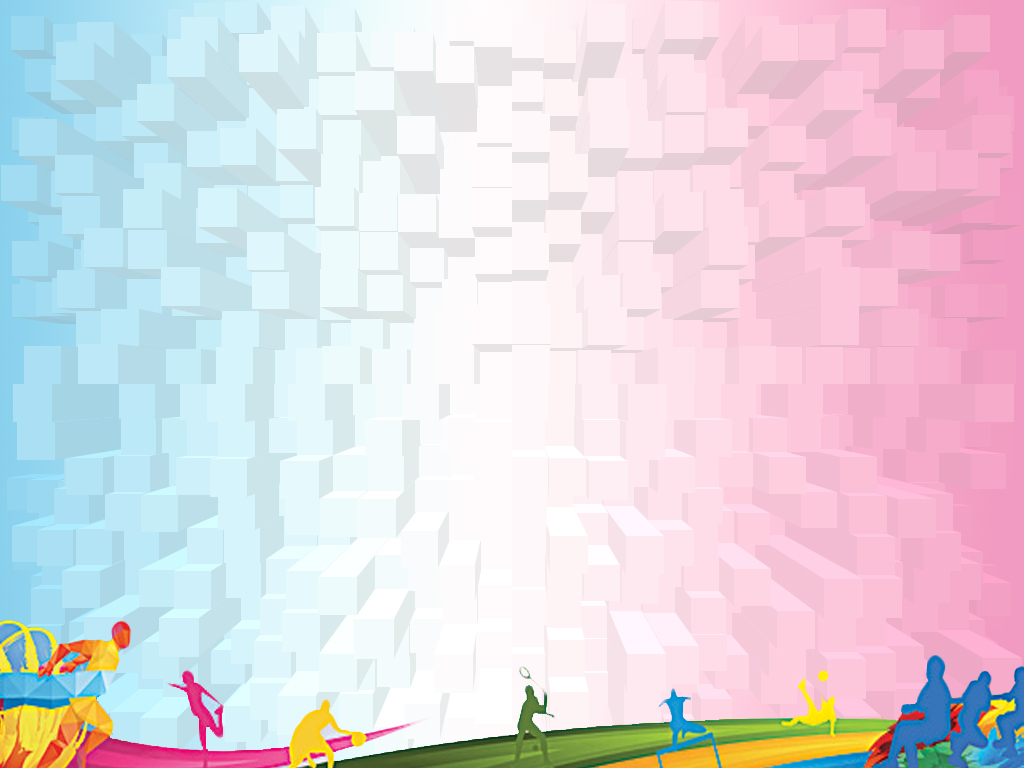 2 .Степень обеспечения повышения уровня подготовленности воспитанниковУТГ-1
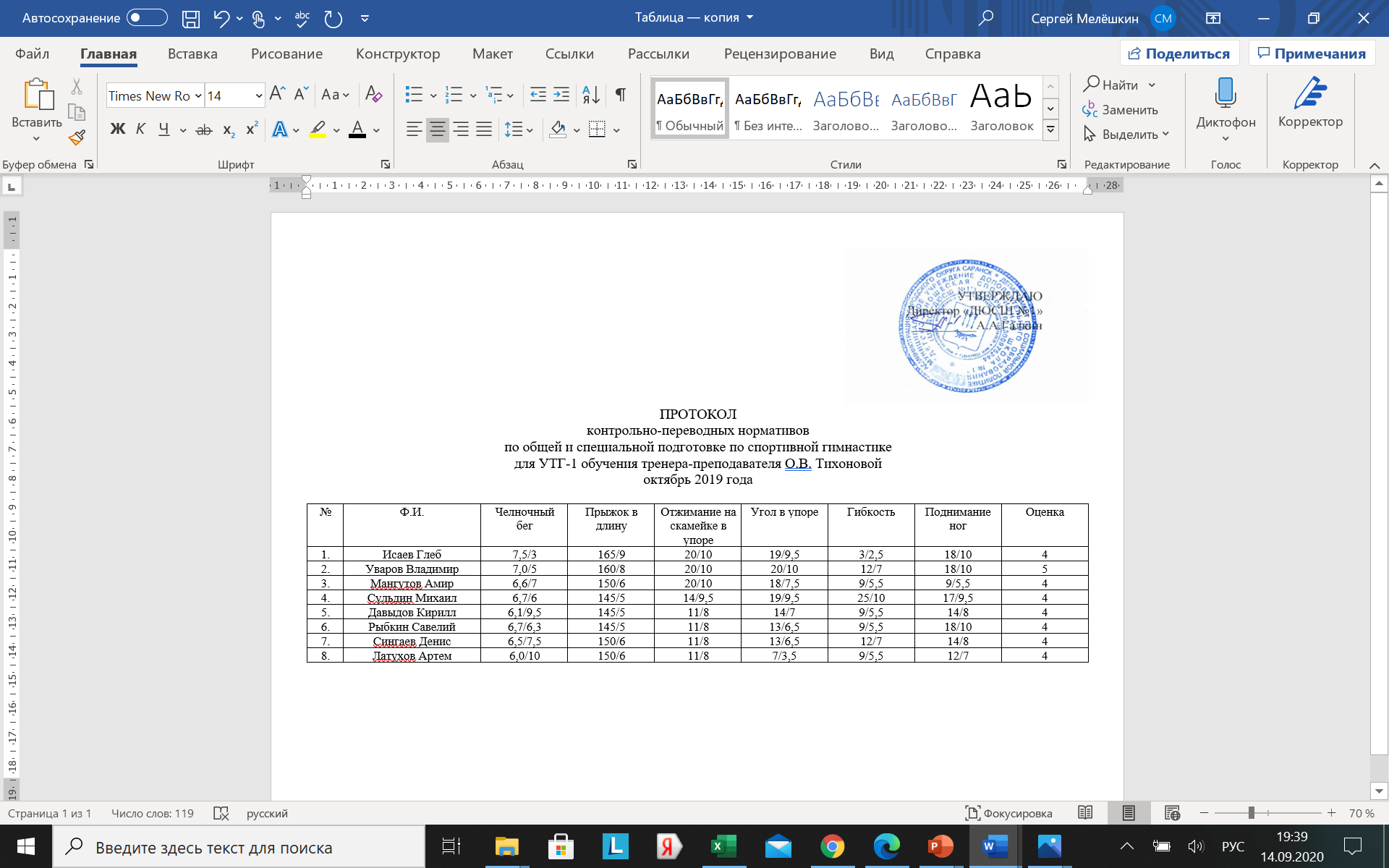 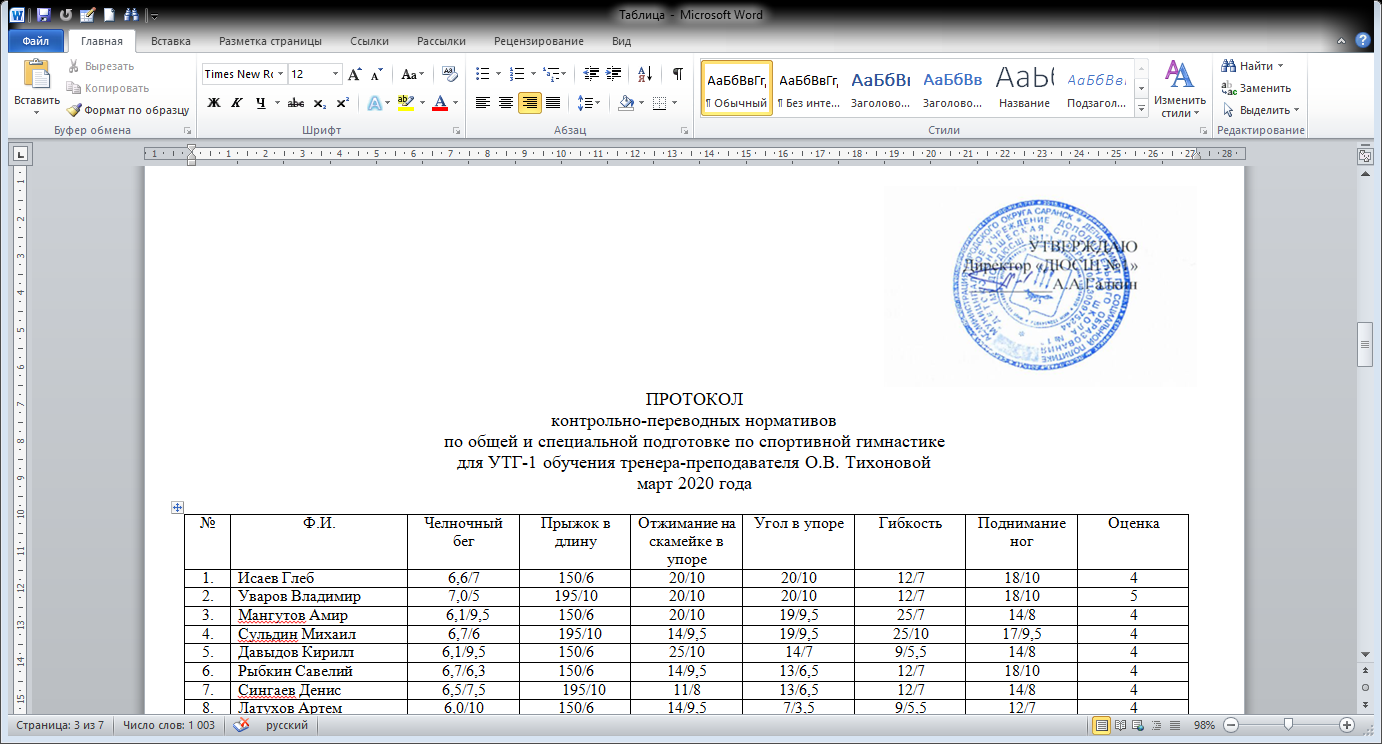 СТЕПЕНЬ  обеспечения   ПОВЫШЕНИЯ  УРОВНЯ             ПОДГОТОВЛЕННОСТИ ВОСПИТЫНИКОВ ГНП-3 года.
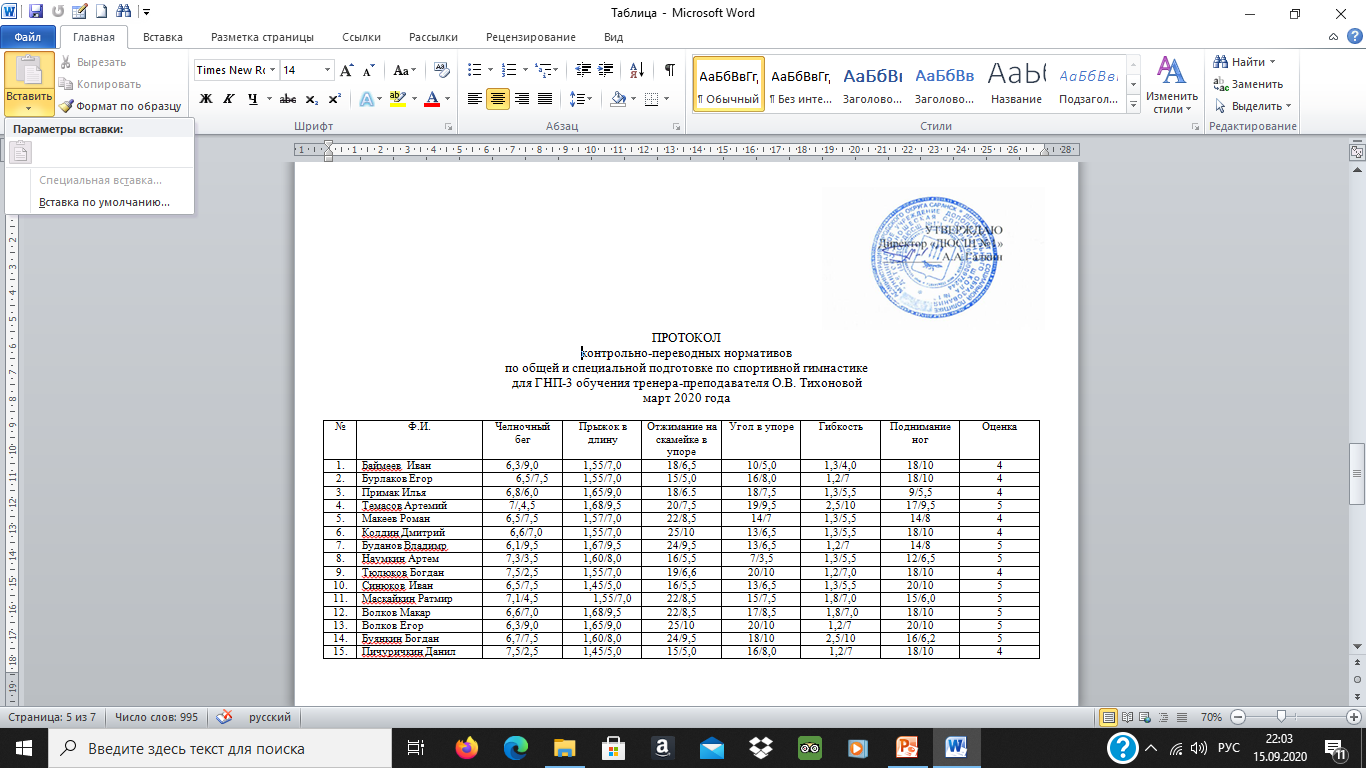 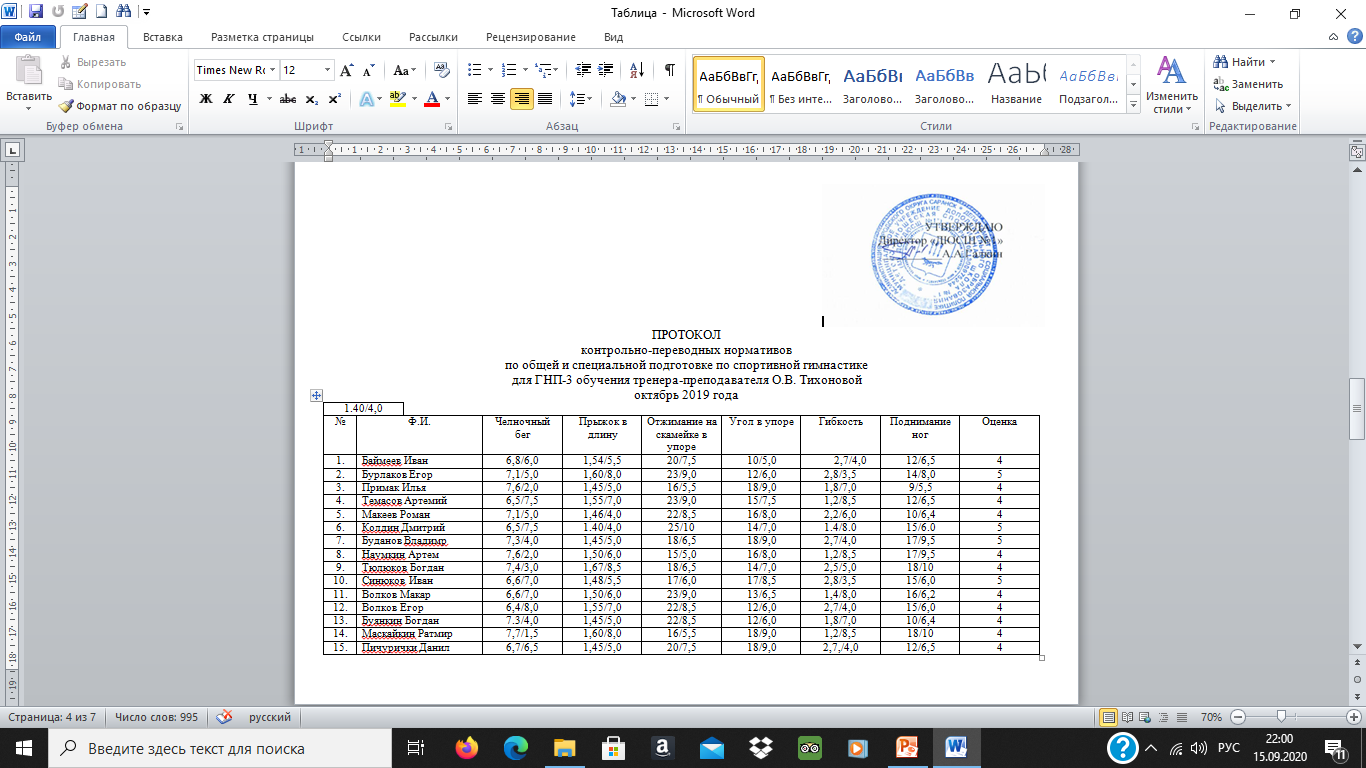 СТЕПЕНЬ обеспечения повышения уровня            подготовленности воспитаниковгнп 2 года.
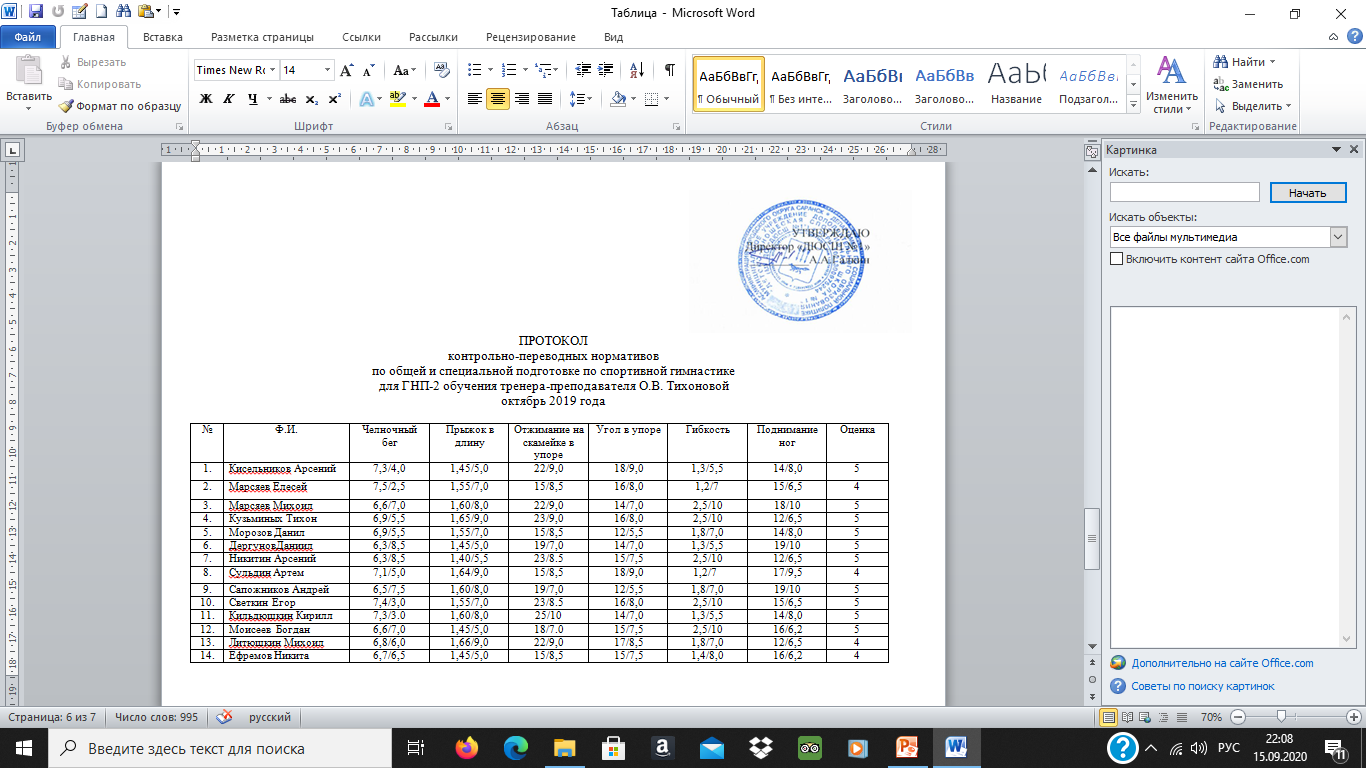 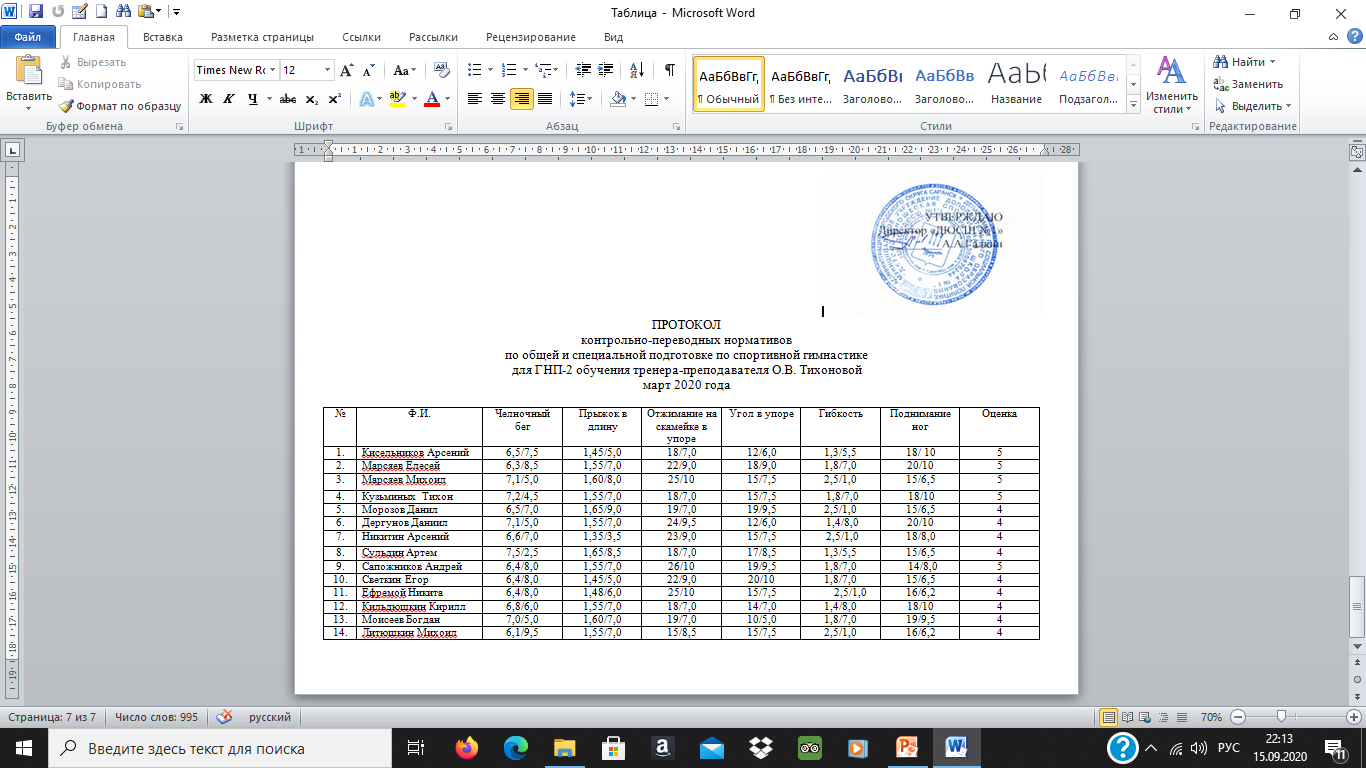 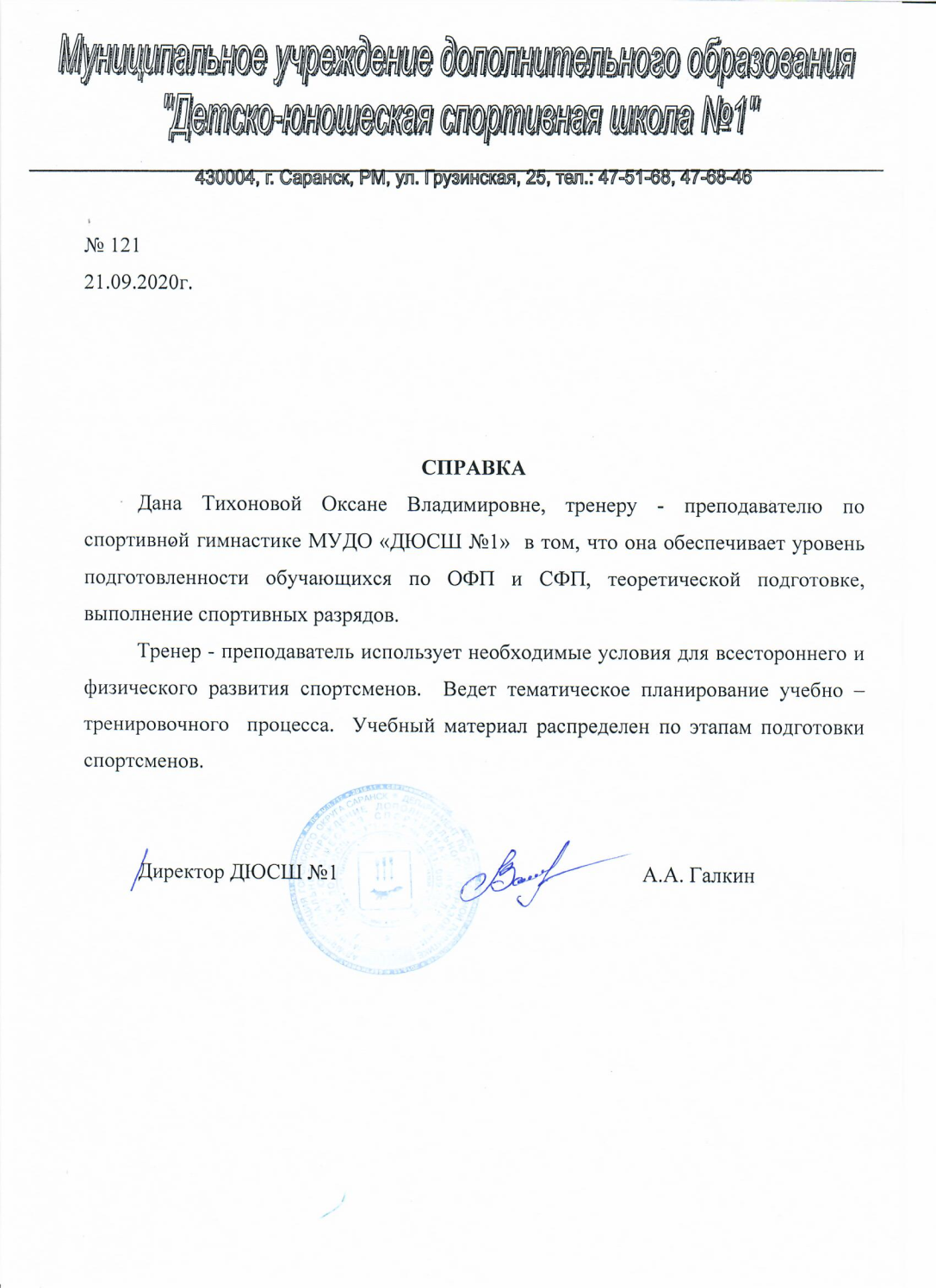 3. Сохранность контингента воспитанников                на этапах спортивной подготовки.
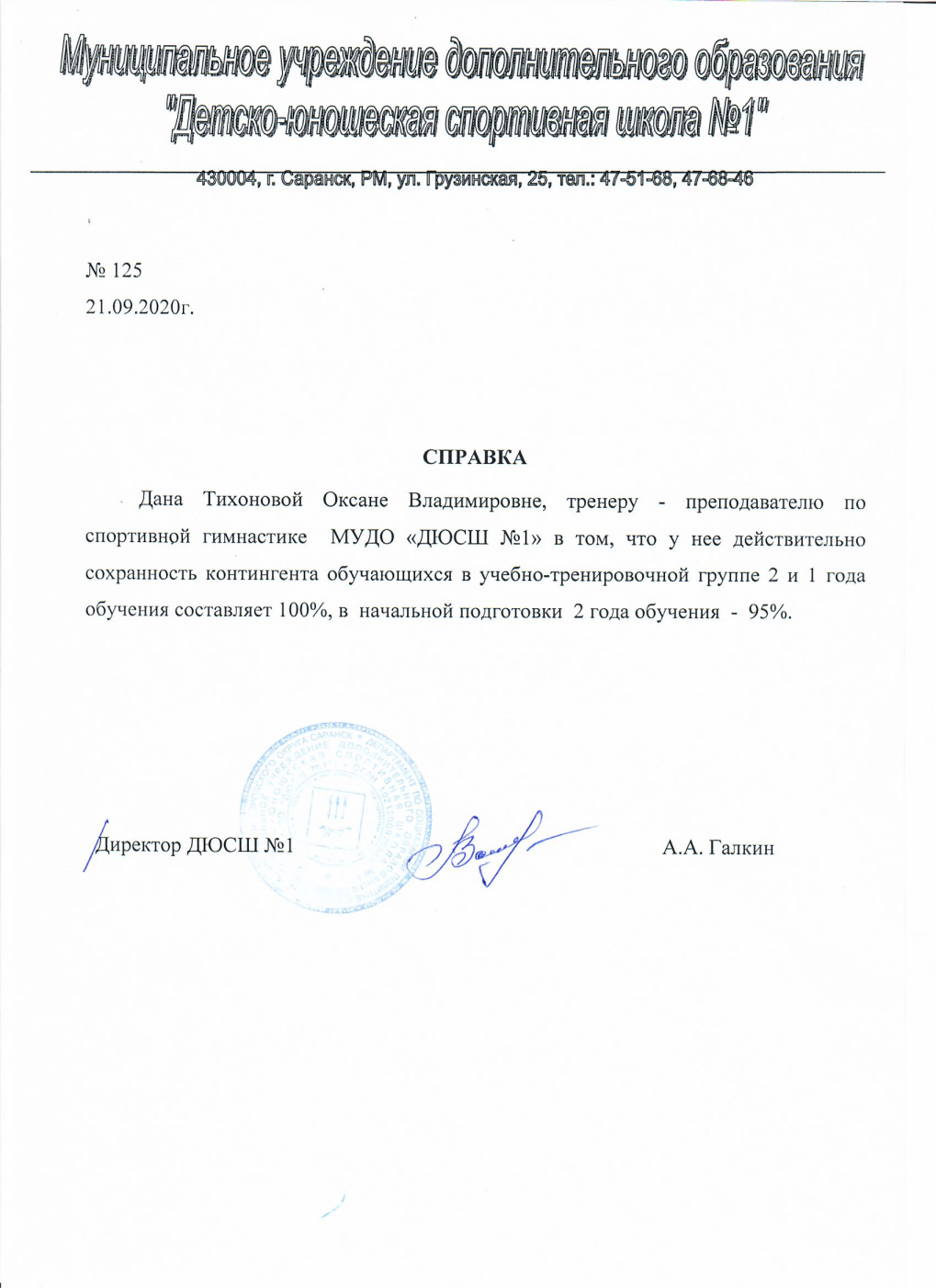 4.Результаты анализа текущей документации
Согласно нормативных документов, имеется следующая учебная документация:
Журнал учета работы учебных групп
Личные дела на  обучающихся (заявление, личные карточки)
Протоколы контрольных переводных нормативов
Календарный план спортивно-массовых мероприятий
Протоколы, положения соревнований
Учебные планы и рабочий план конспект
План воспитательной  и культурно-массовой работы с обучающимися
Перспективный план
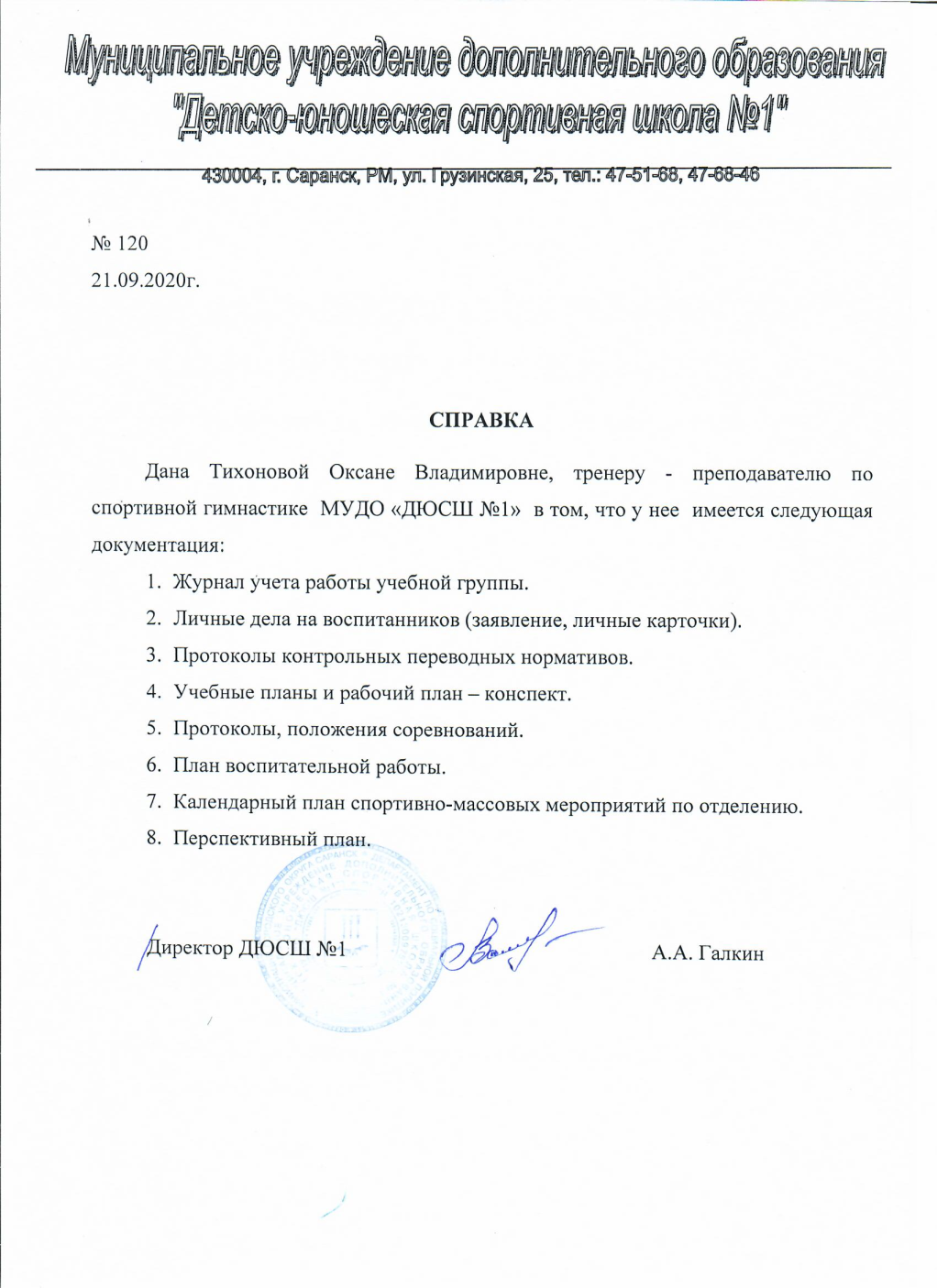 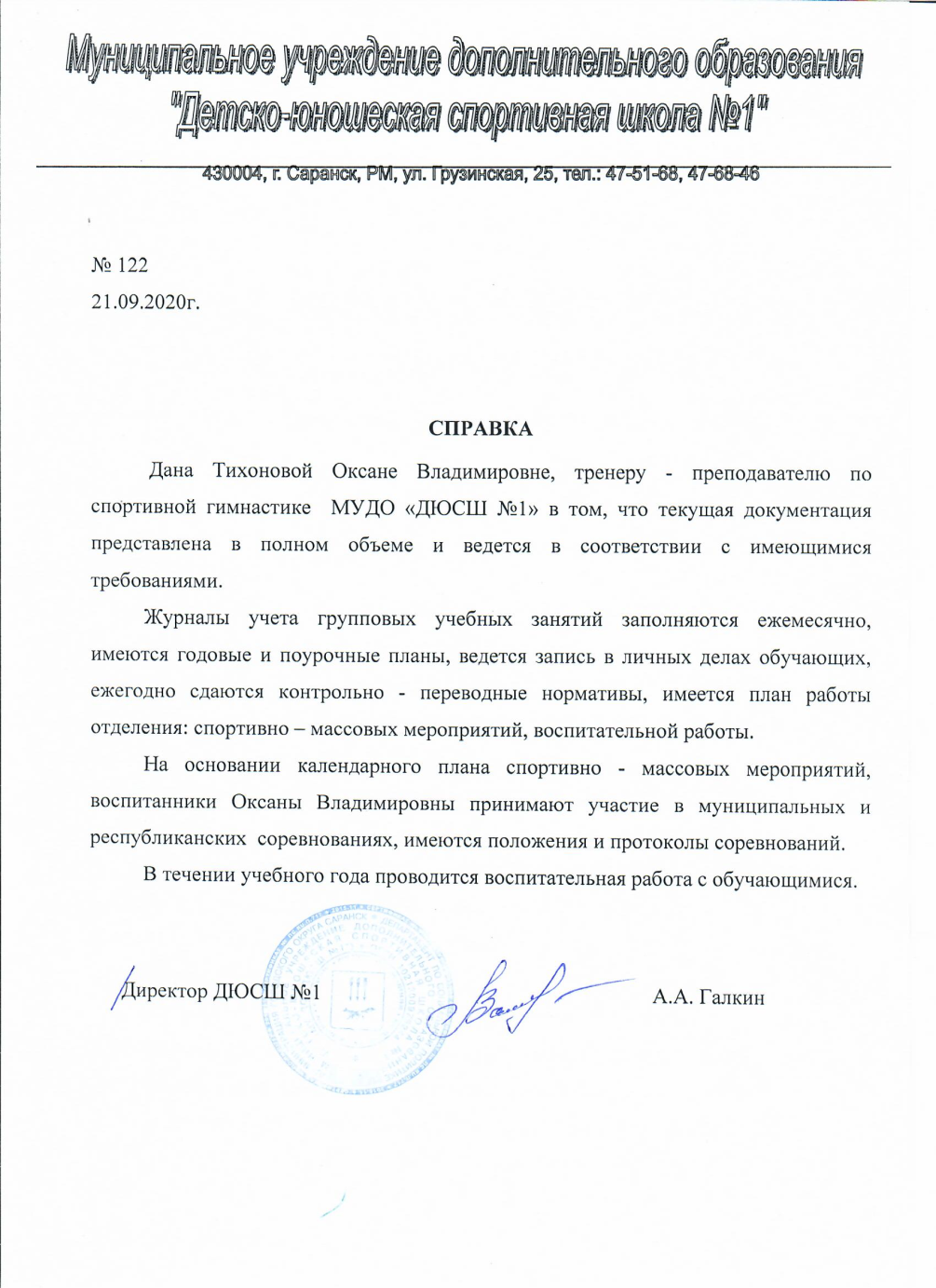 Спр2
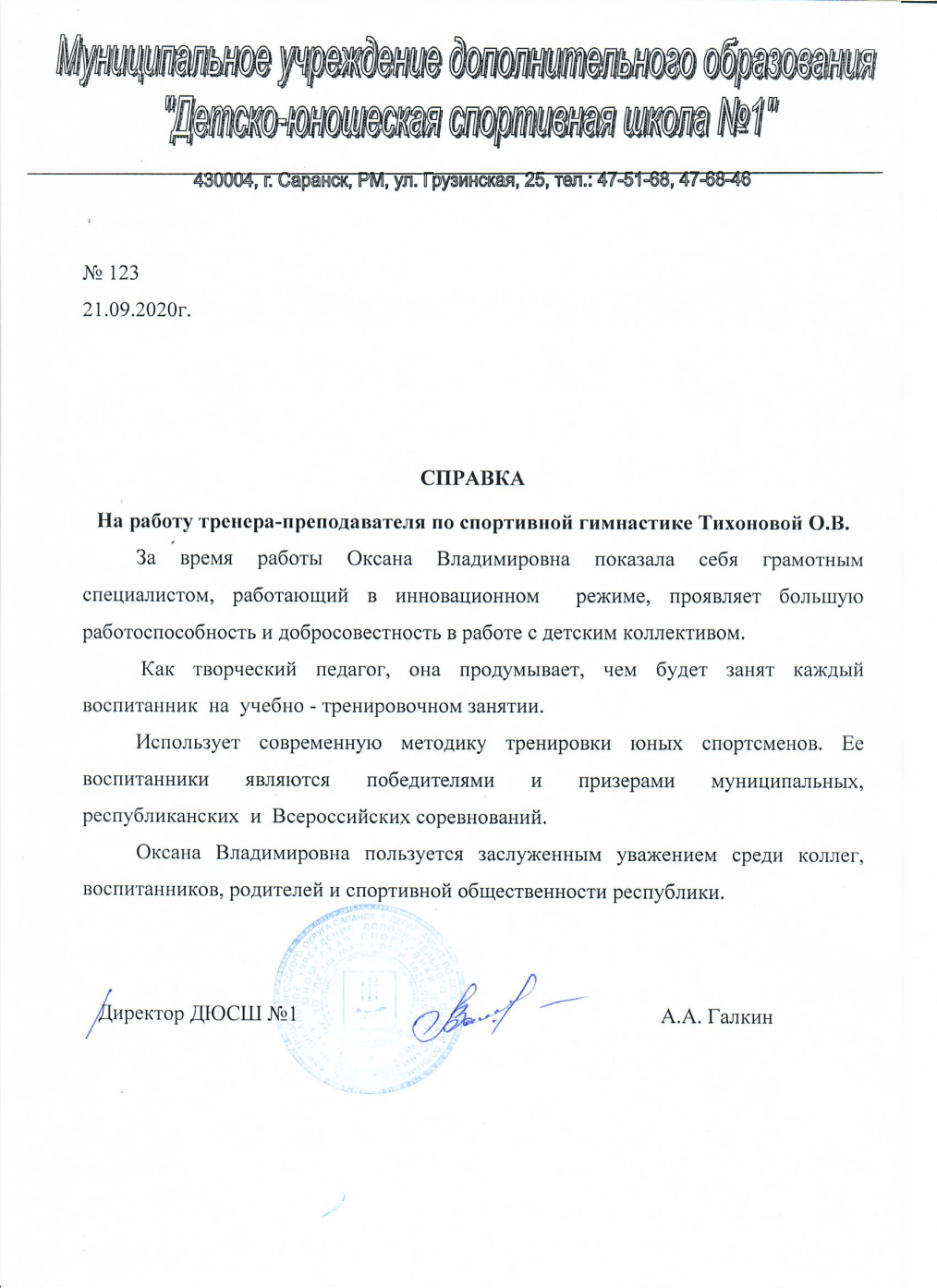 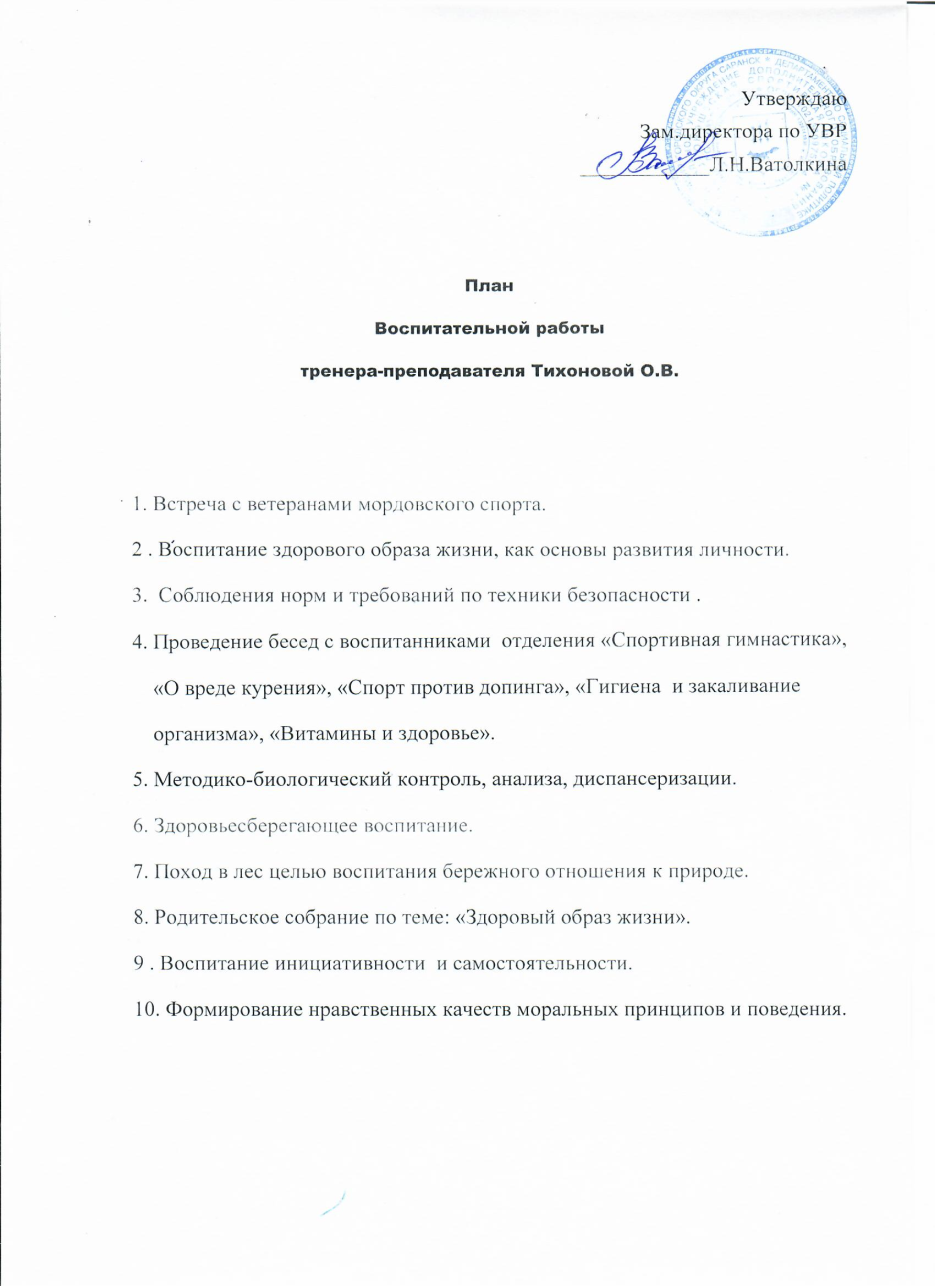 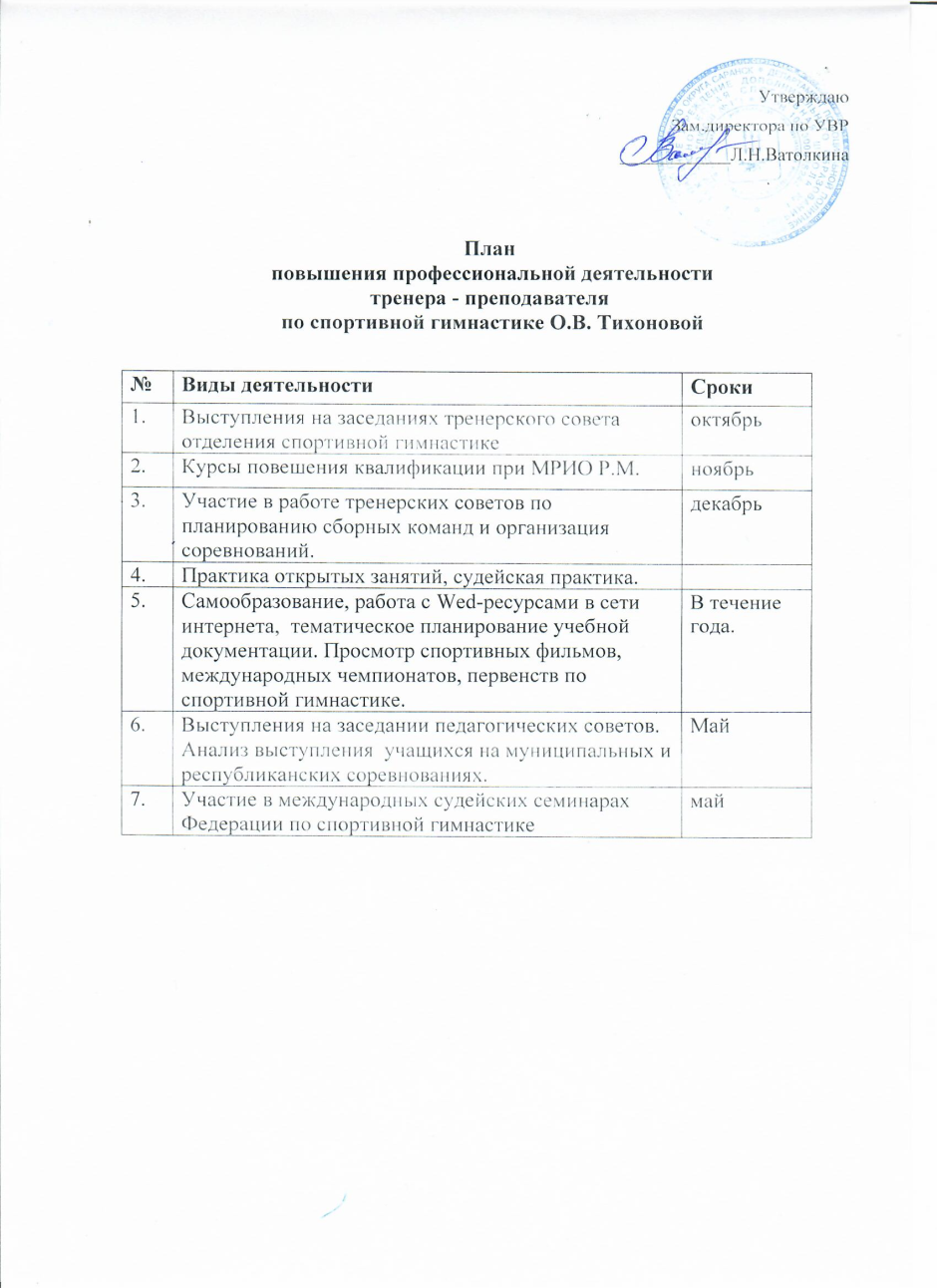 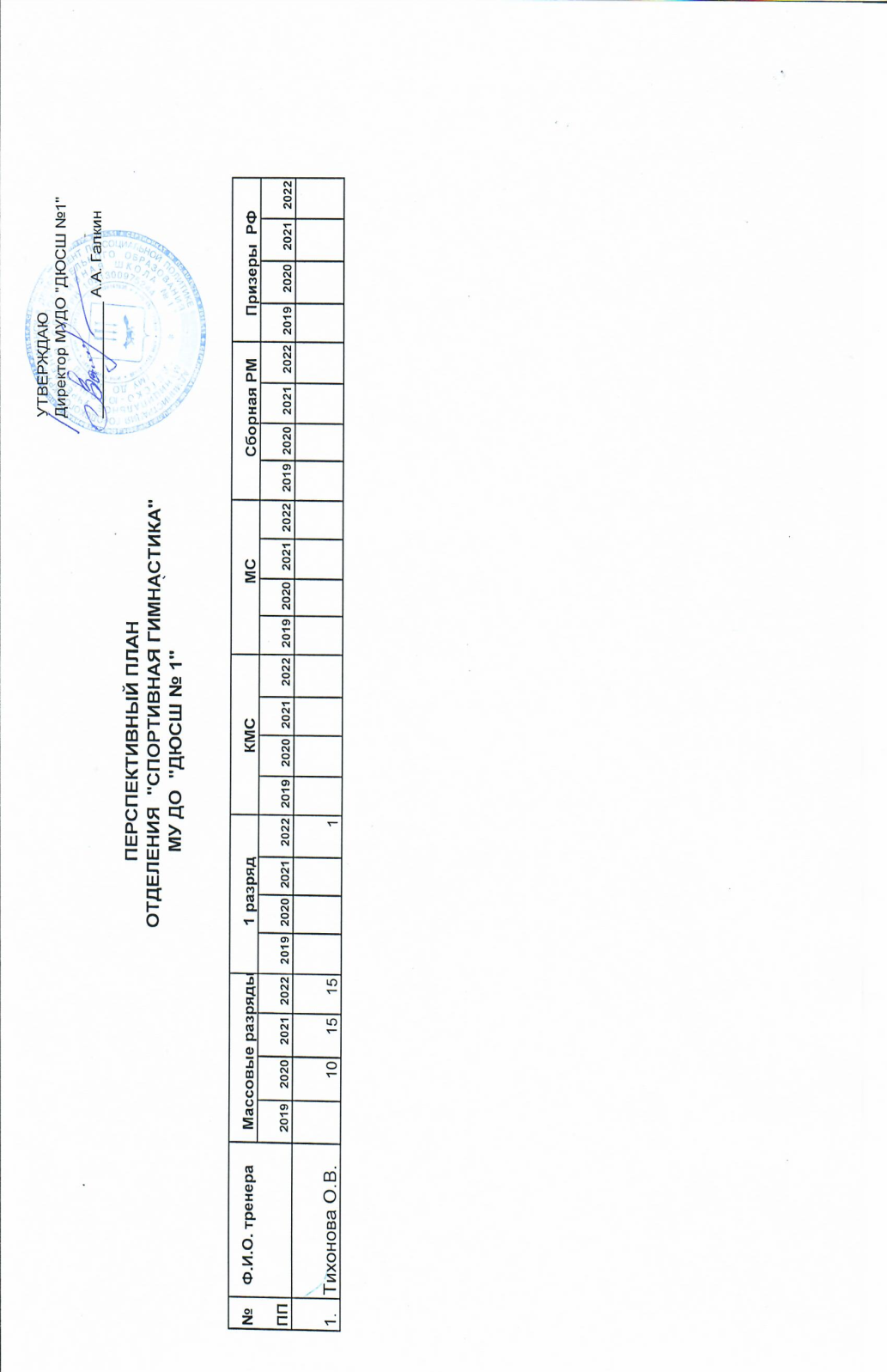 План  конспект .
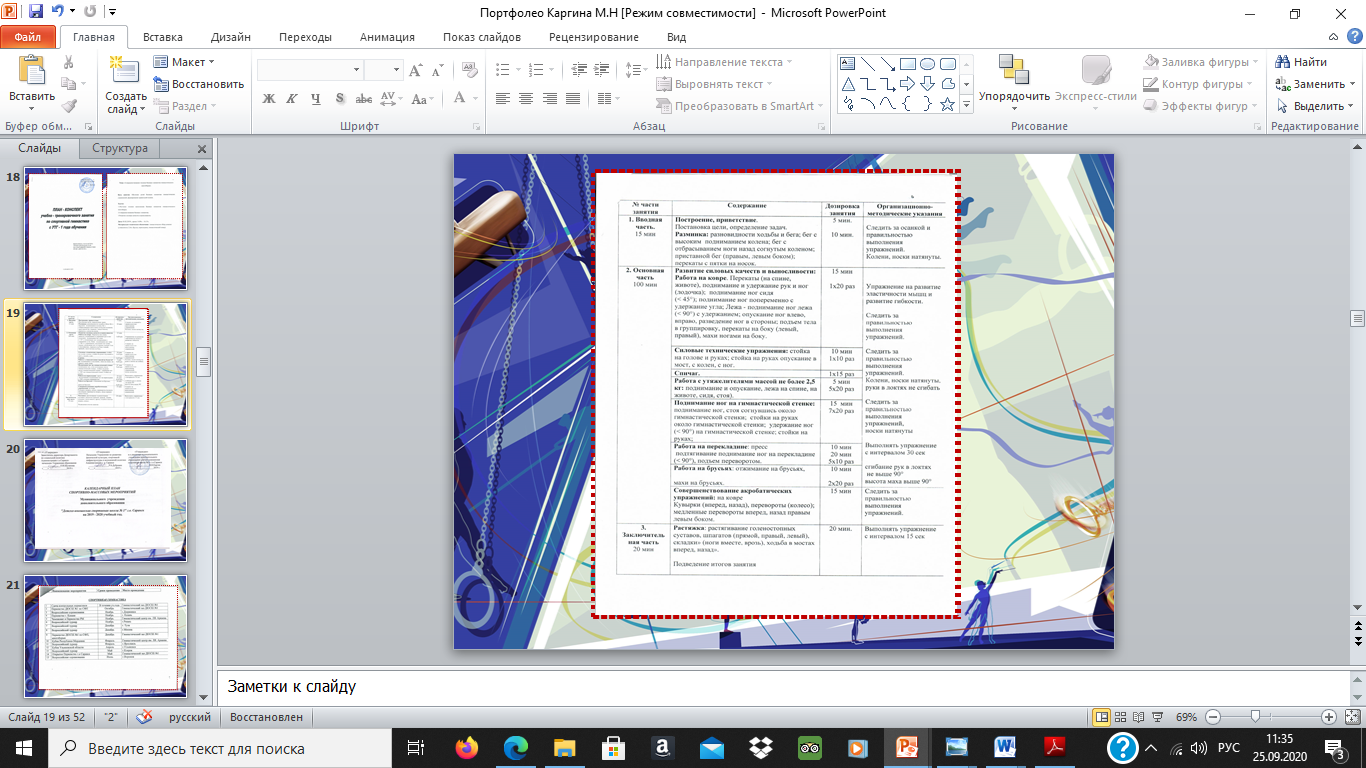 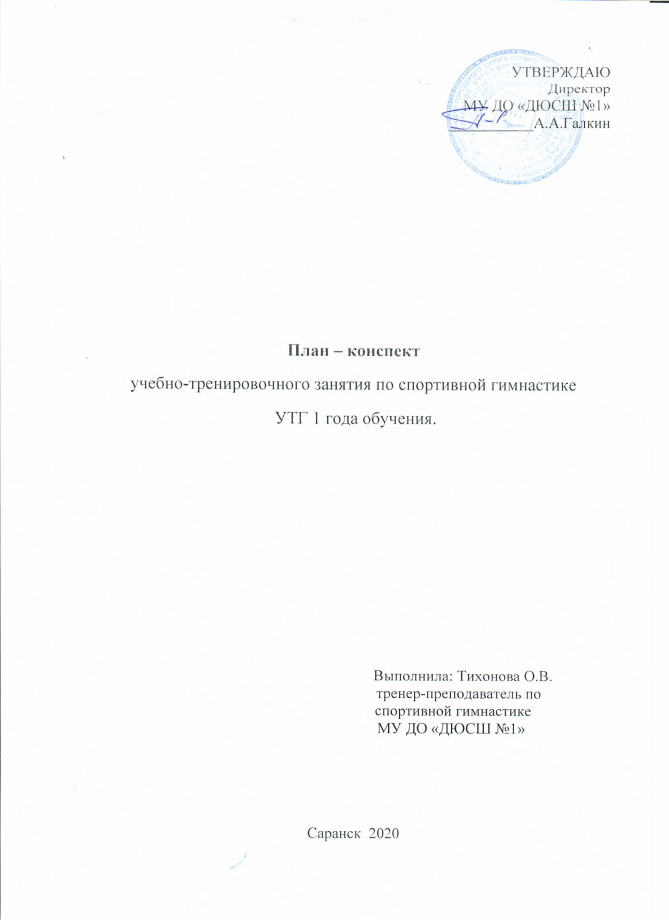 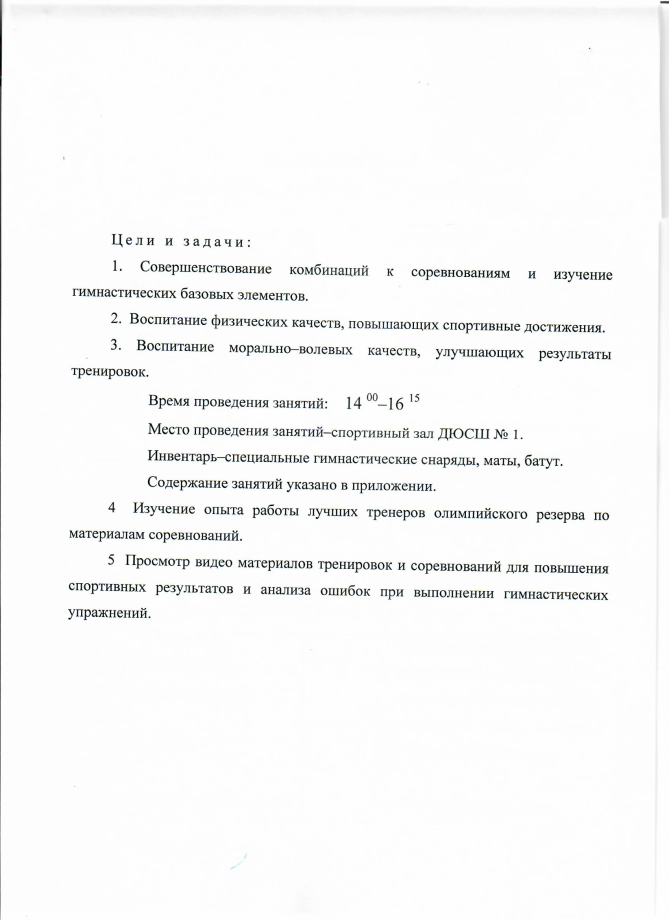 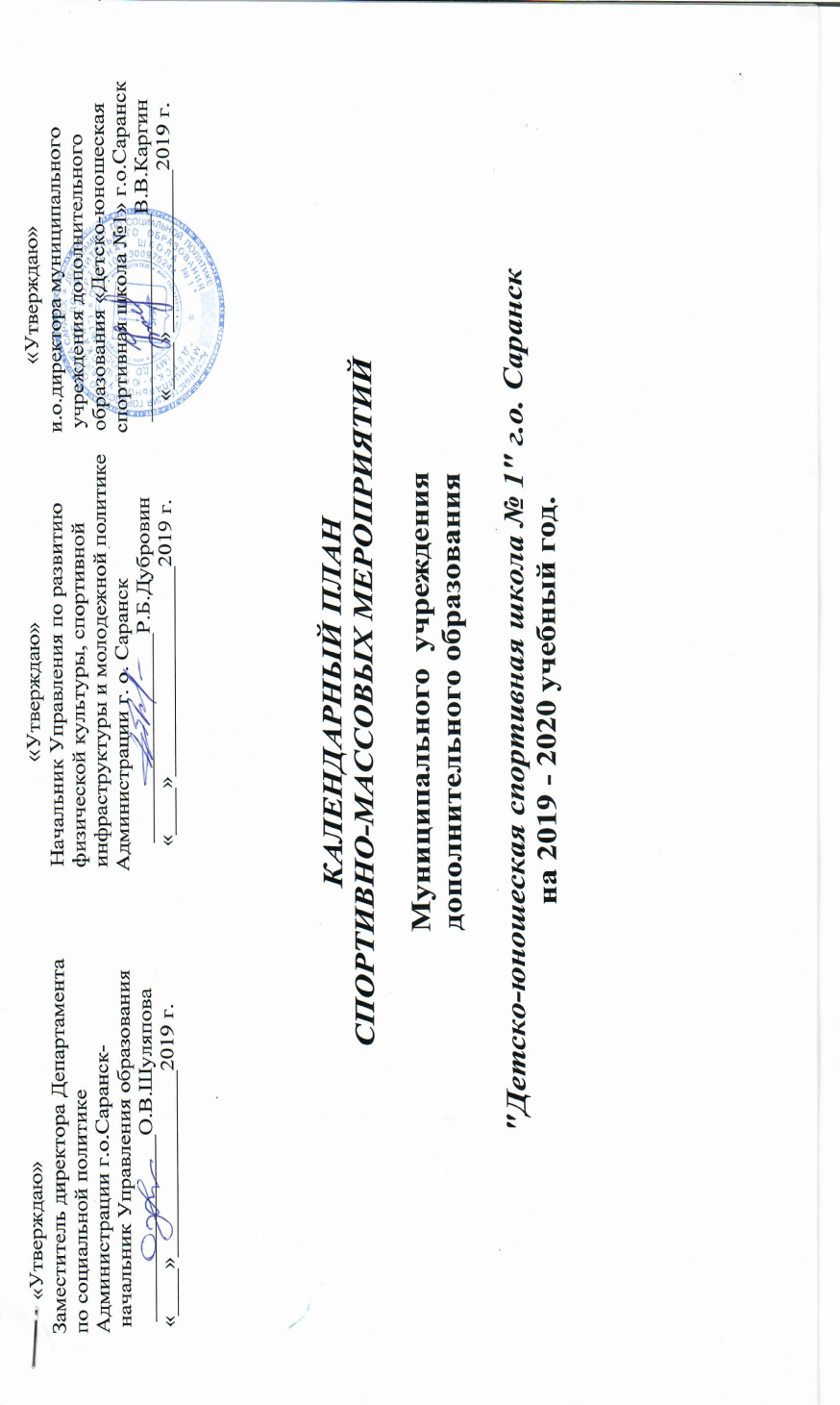 Календарный план спортивно- массовых мероприятий
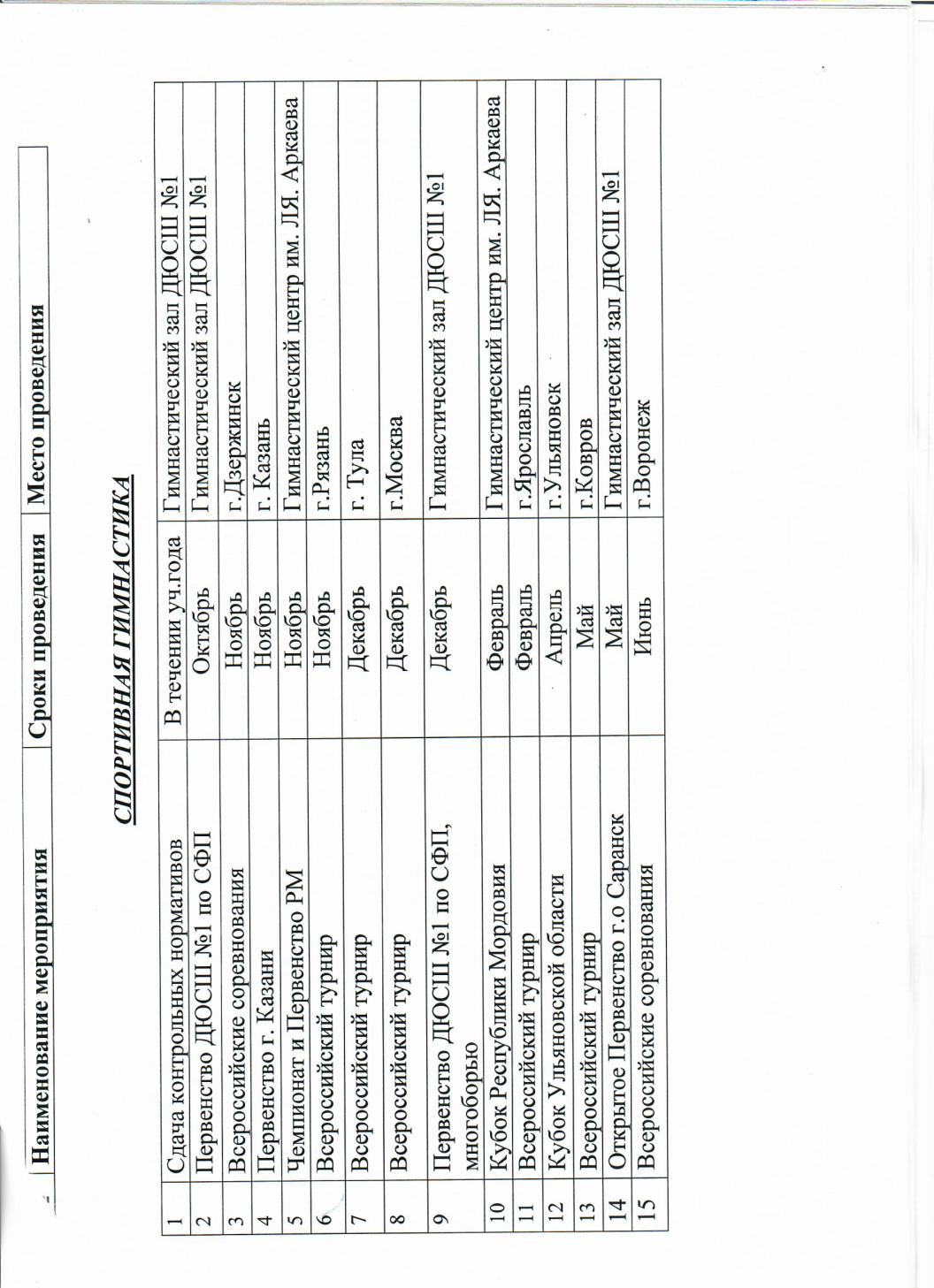 5. выполнение воспитанниками требований для присвоение спортивных званий и  разрядов.
*1юн.  Разряд  -     6 человек
       *2юн.  Разряд   -    4 человека
       *3юн.  Разряд   -    9 человек
       *1вз.   Разряд  -    1человек
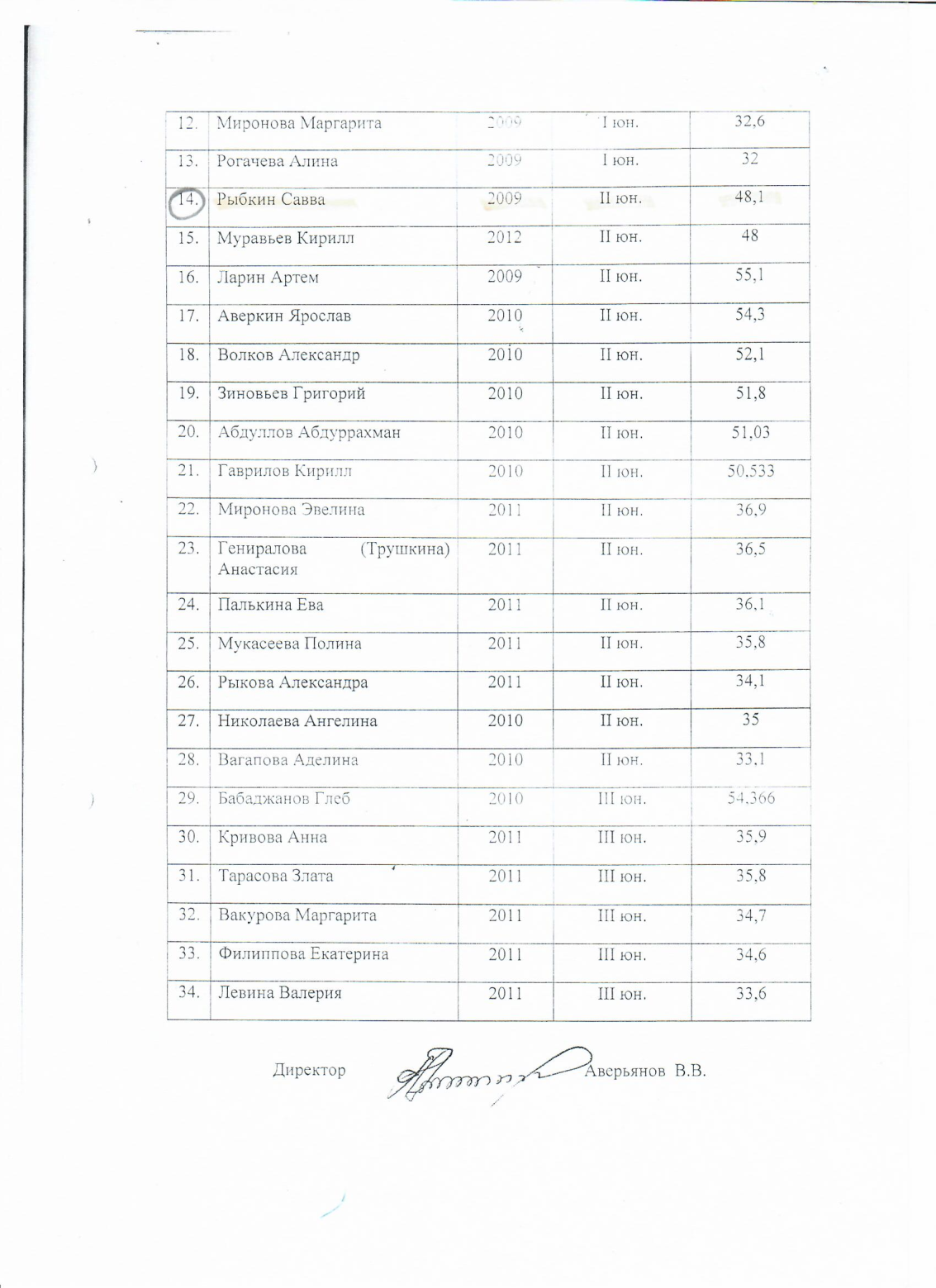 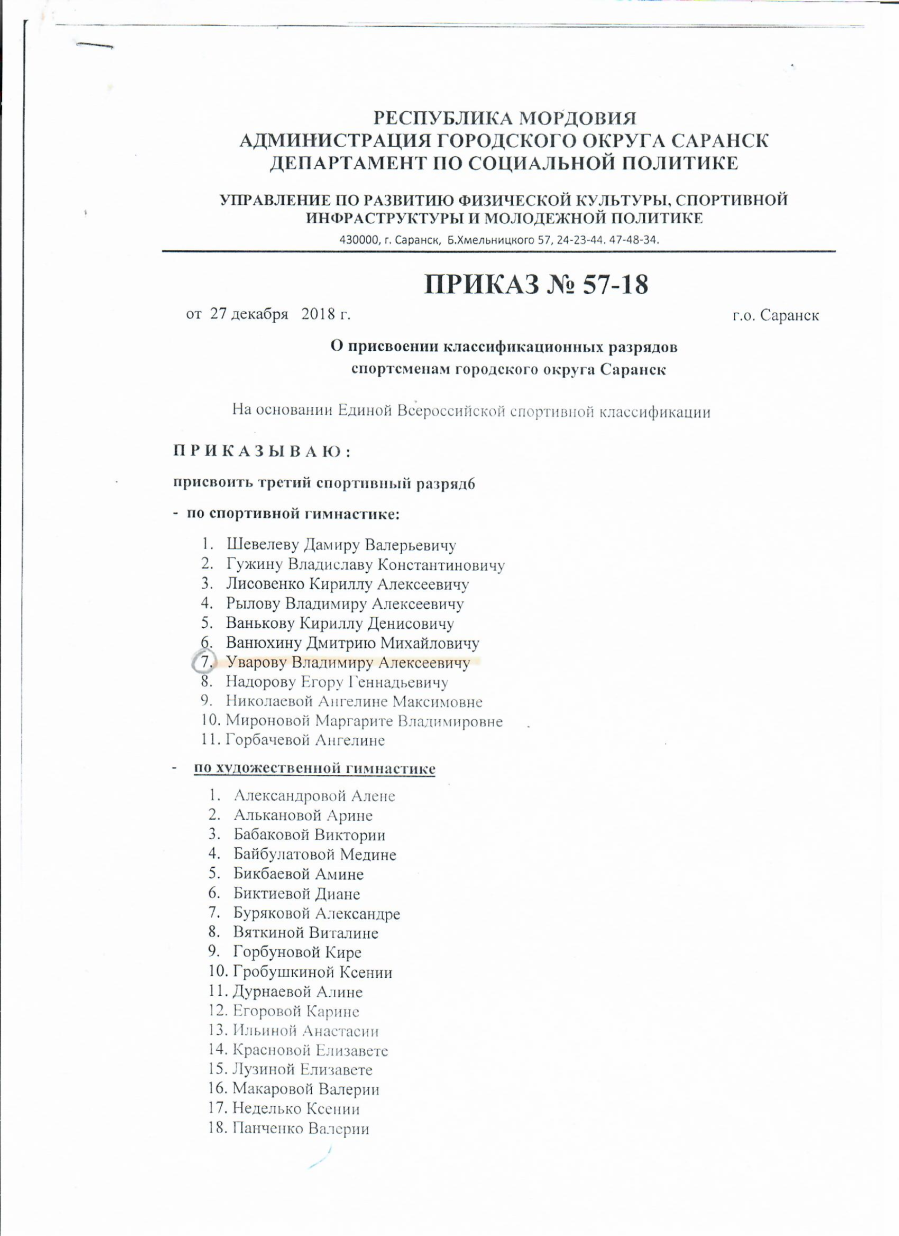 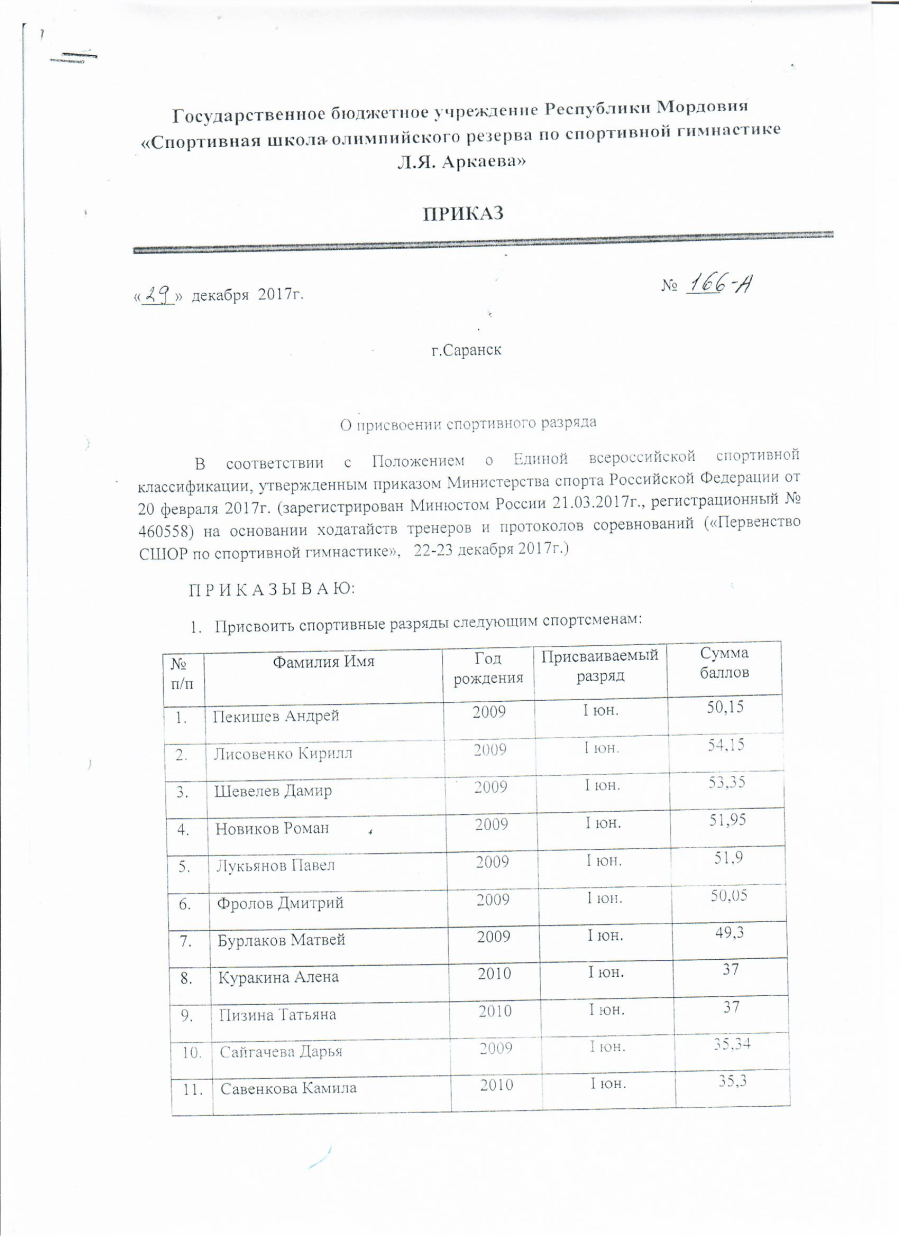 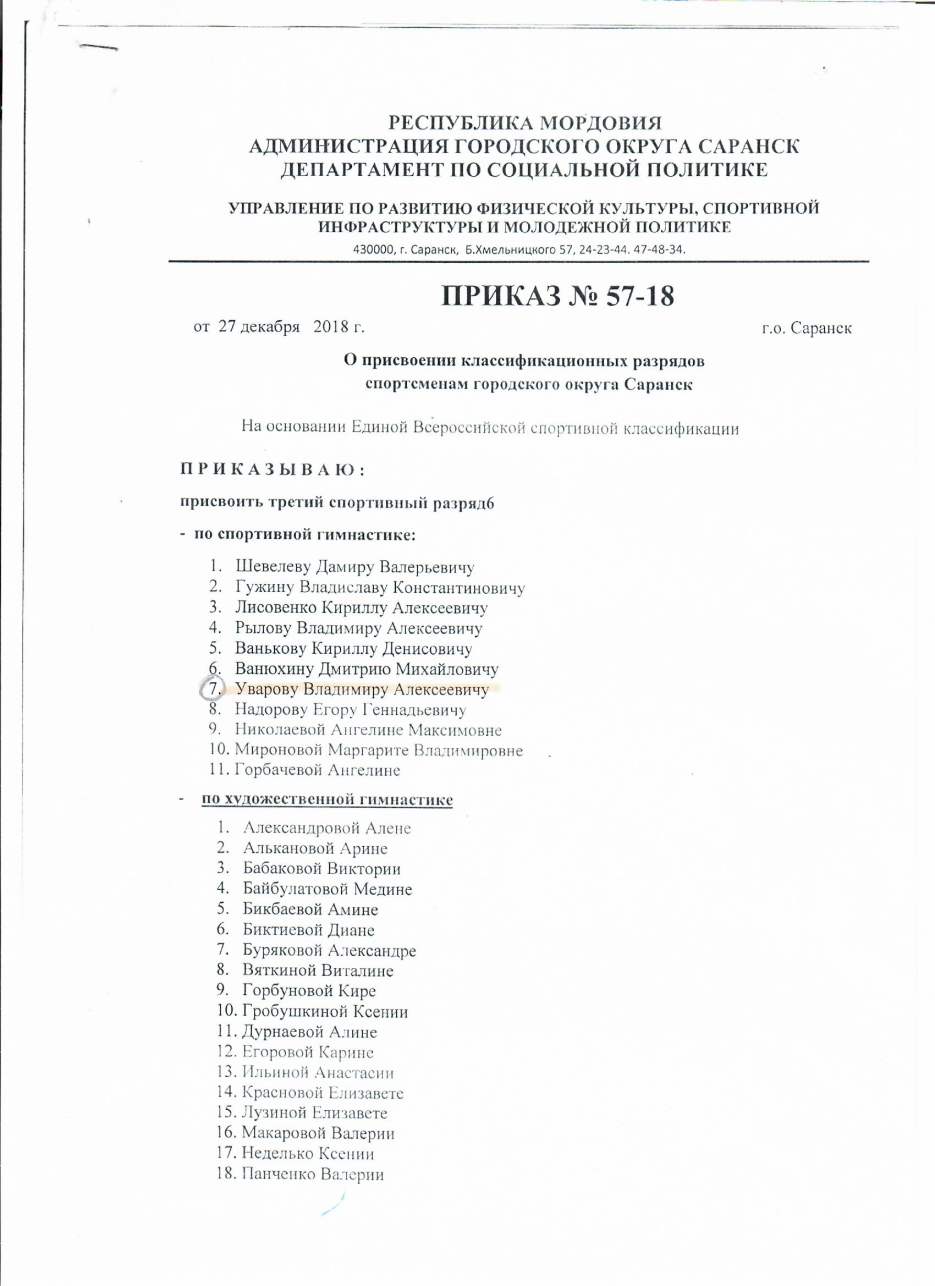 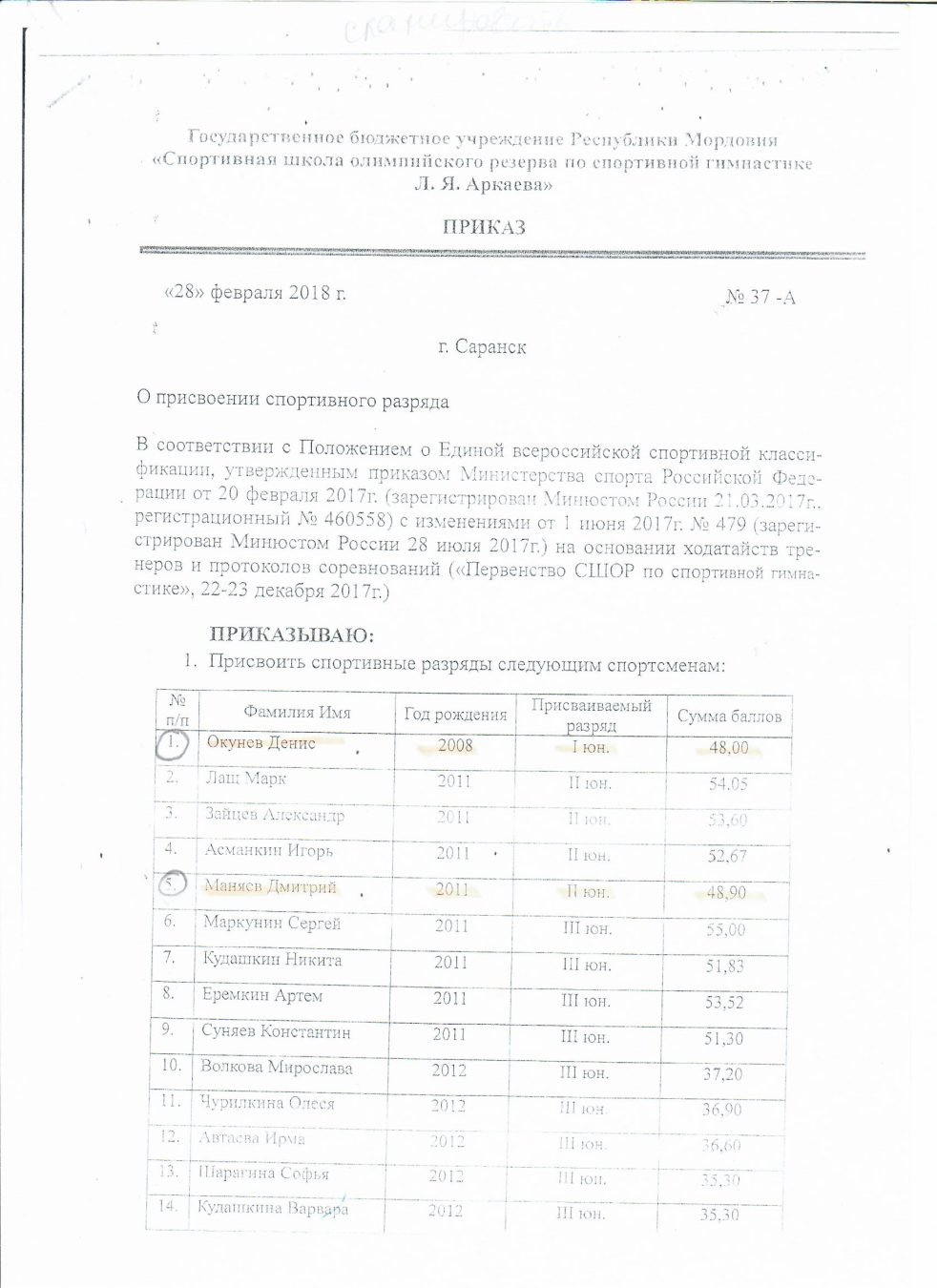 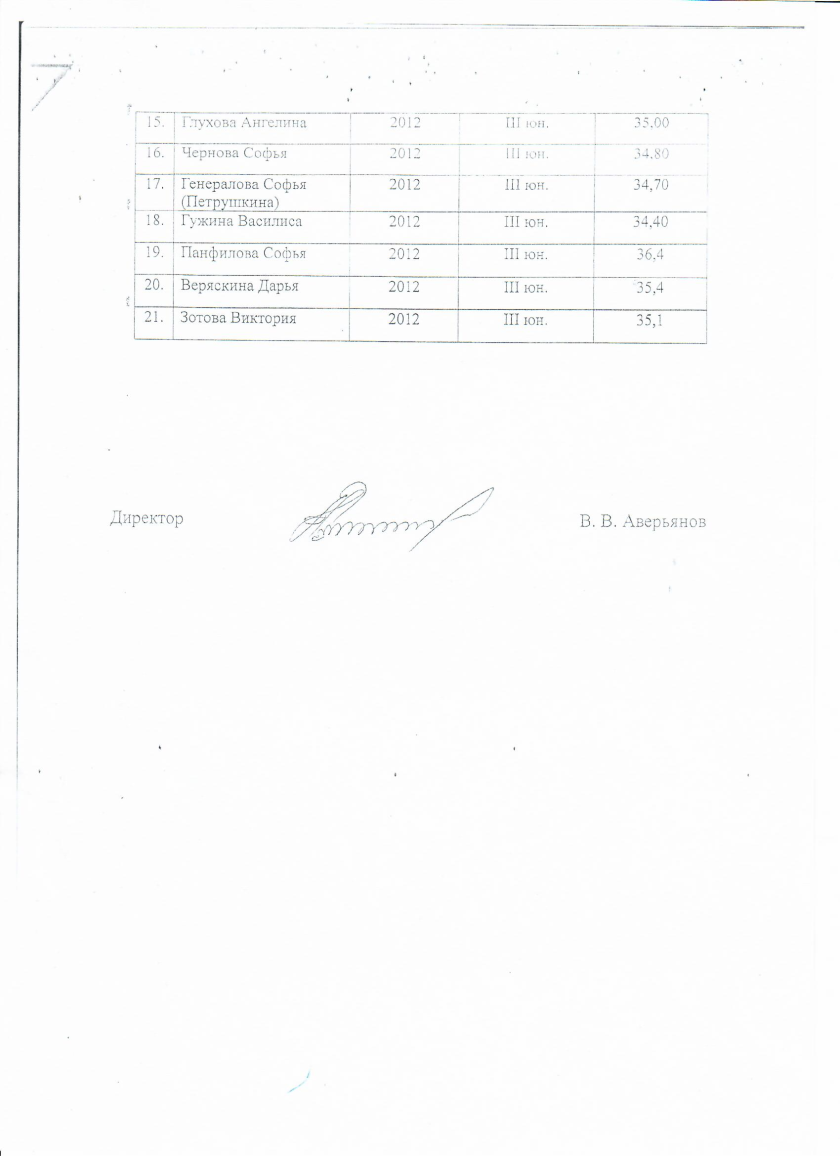 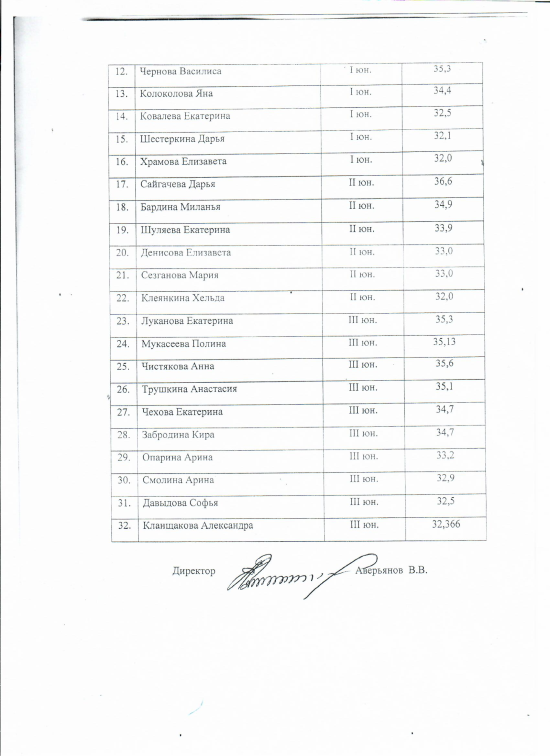 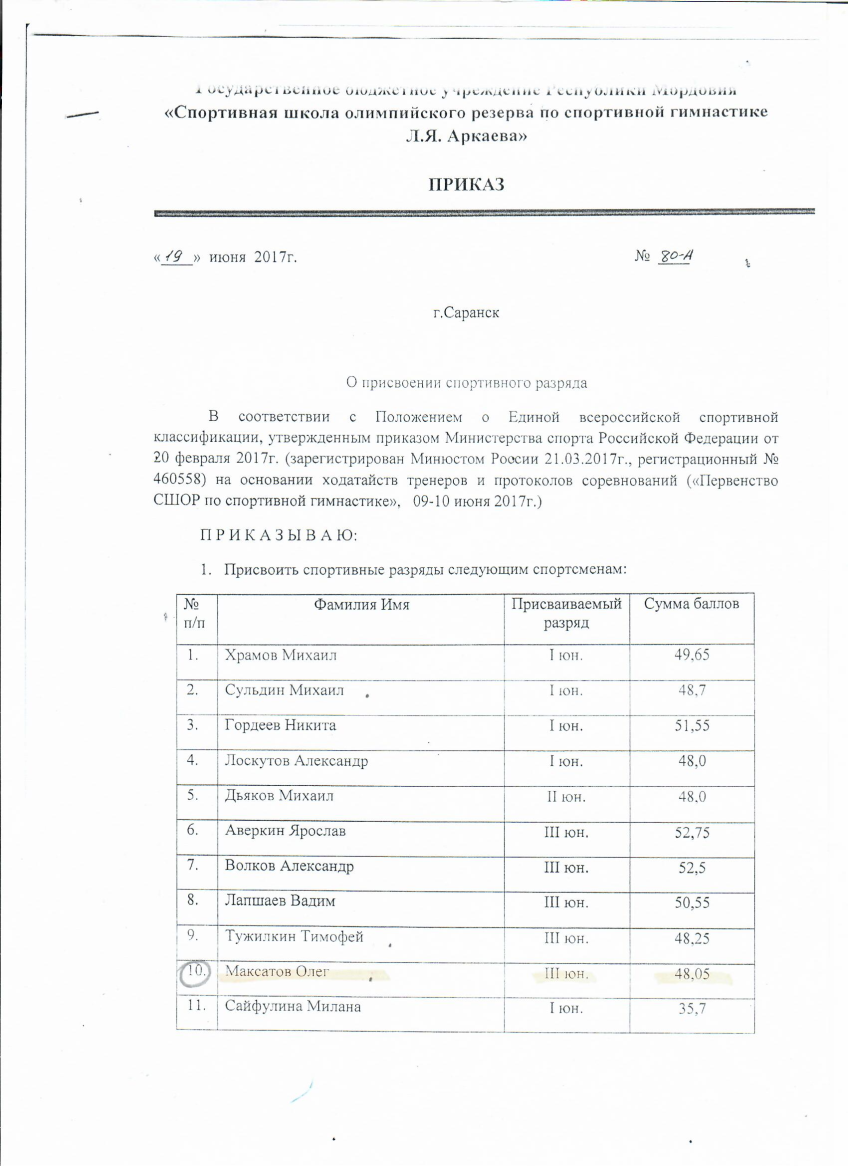 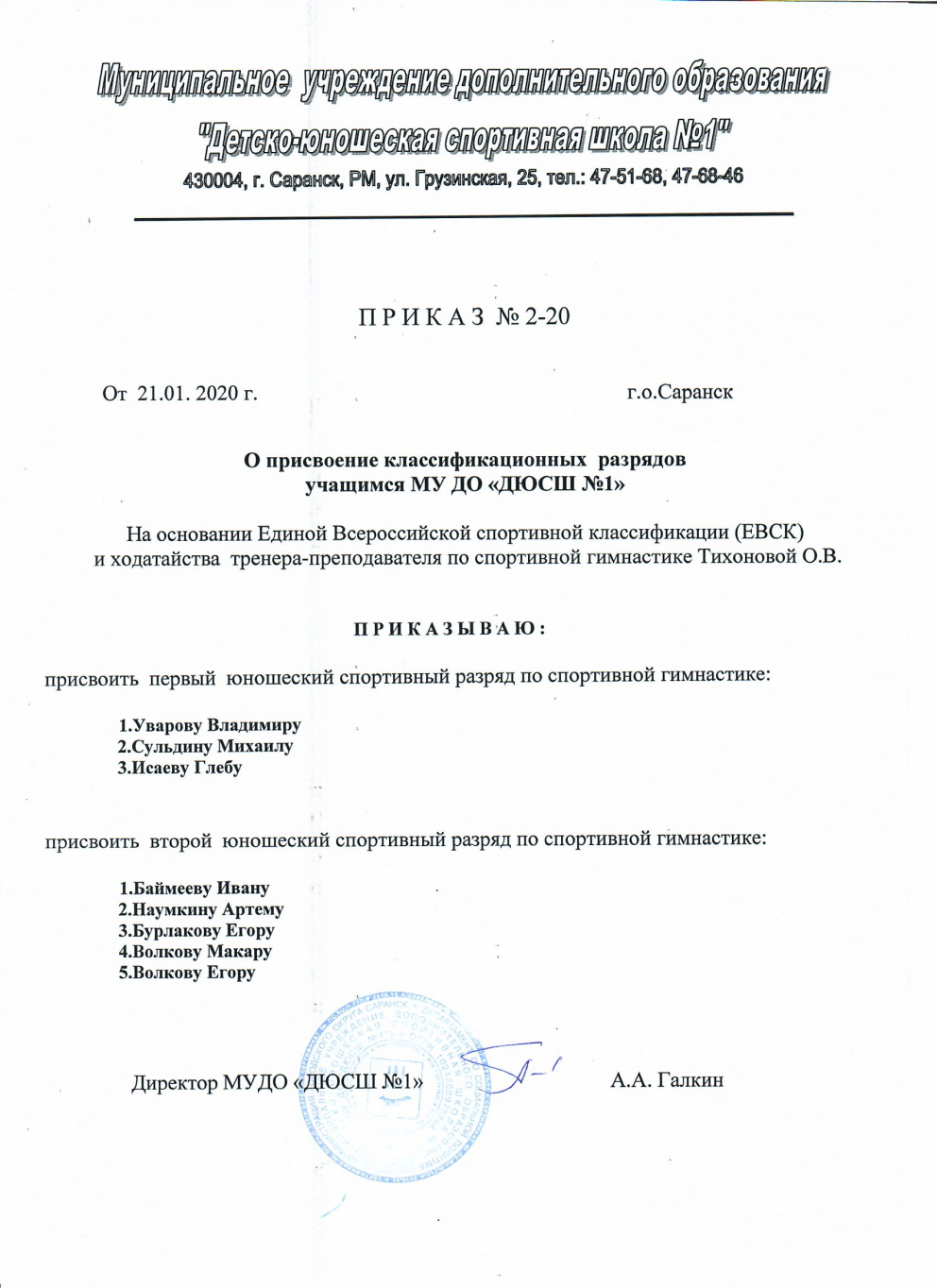 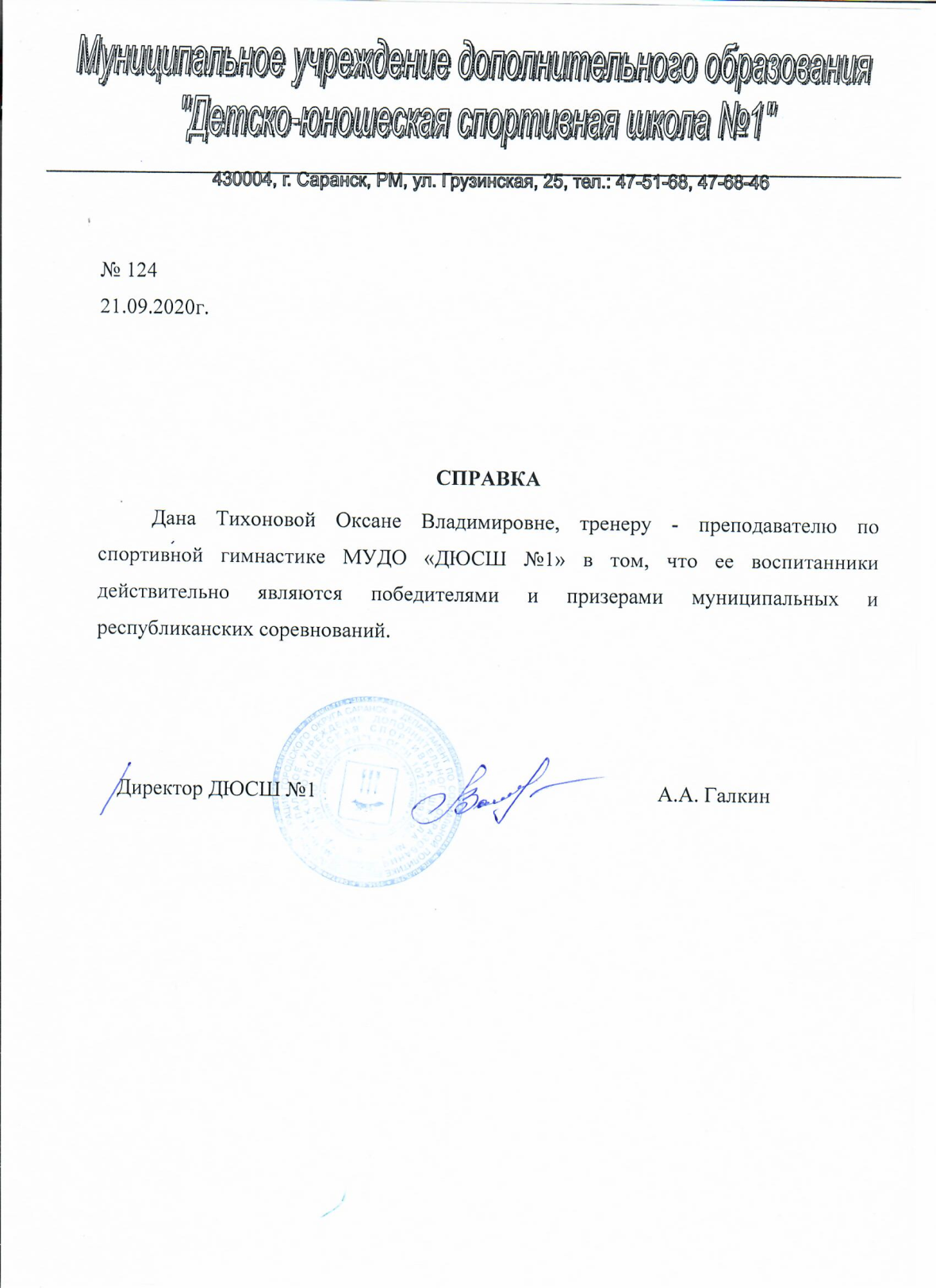 7.   Проведение открытых мастер – классов,   мероприятий .
На уровне образовательной организации

Провела мастер – класс для тренеров-преподавателей ДЮСШ №1
по теме «Совершенствование упражнений на координацию движений у
юных гимнастов», 21.01.2020г. в гимнастическом зале ДЮСШ№1 г .о. Саранск
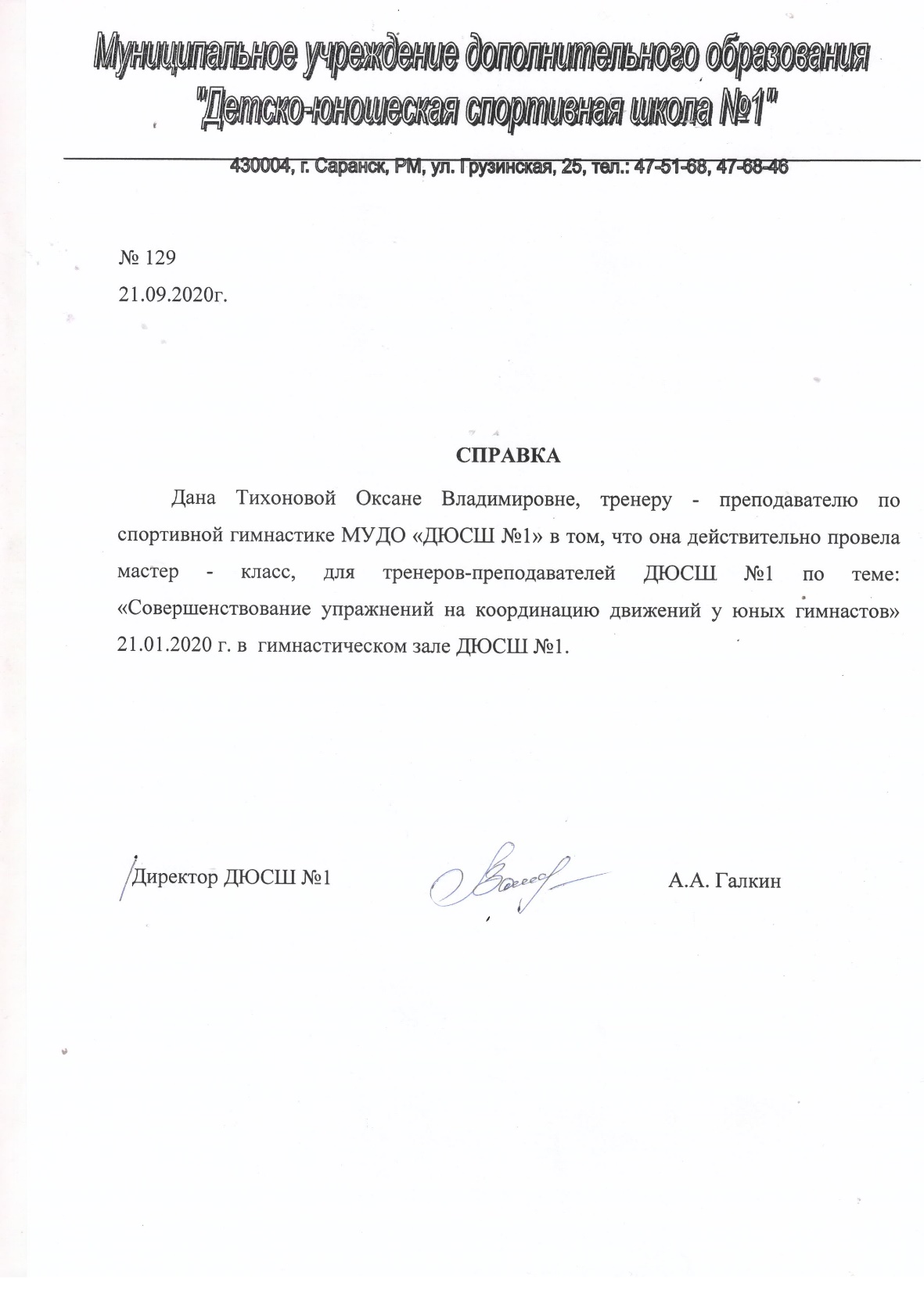 8.  Выступление на научно практических конференциях, семинаров секциях: проведение открытых уроков, мастер – классов ,мероприятий : участие в конкурсах .
На муниципальном уровне :
Принимает активное участие в организации и судействе муниципальных  и республиканских соревнований  по спортивной гимнастике.
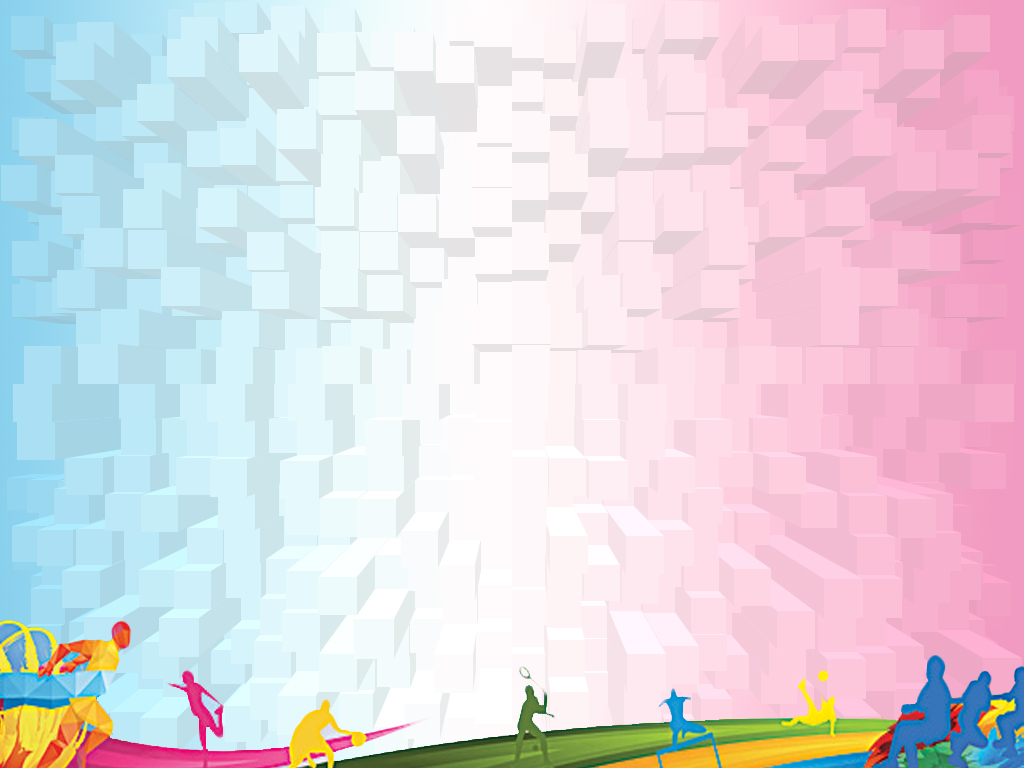 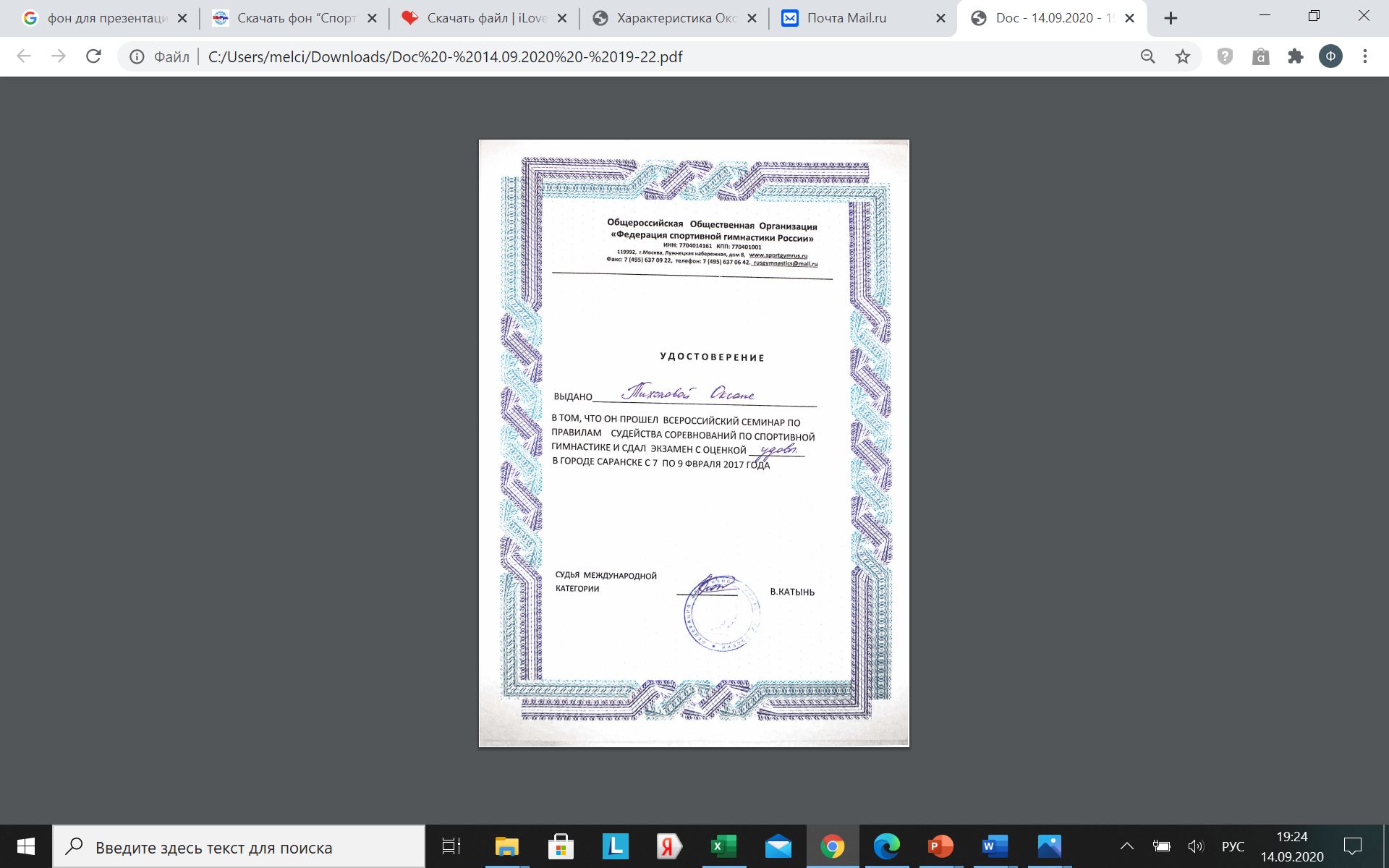 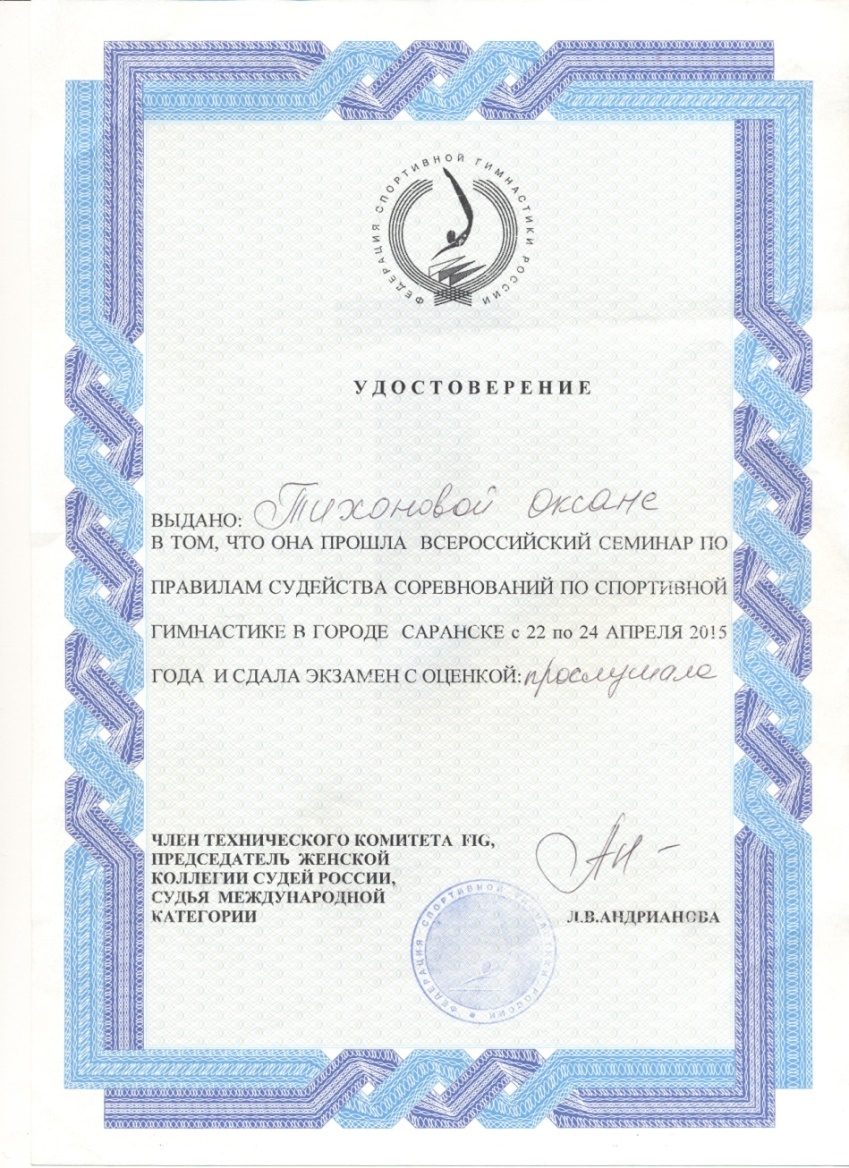 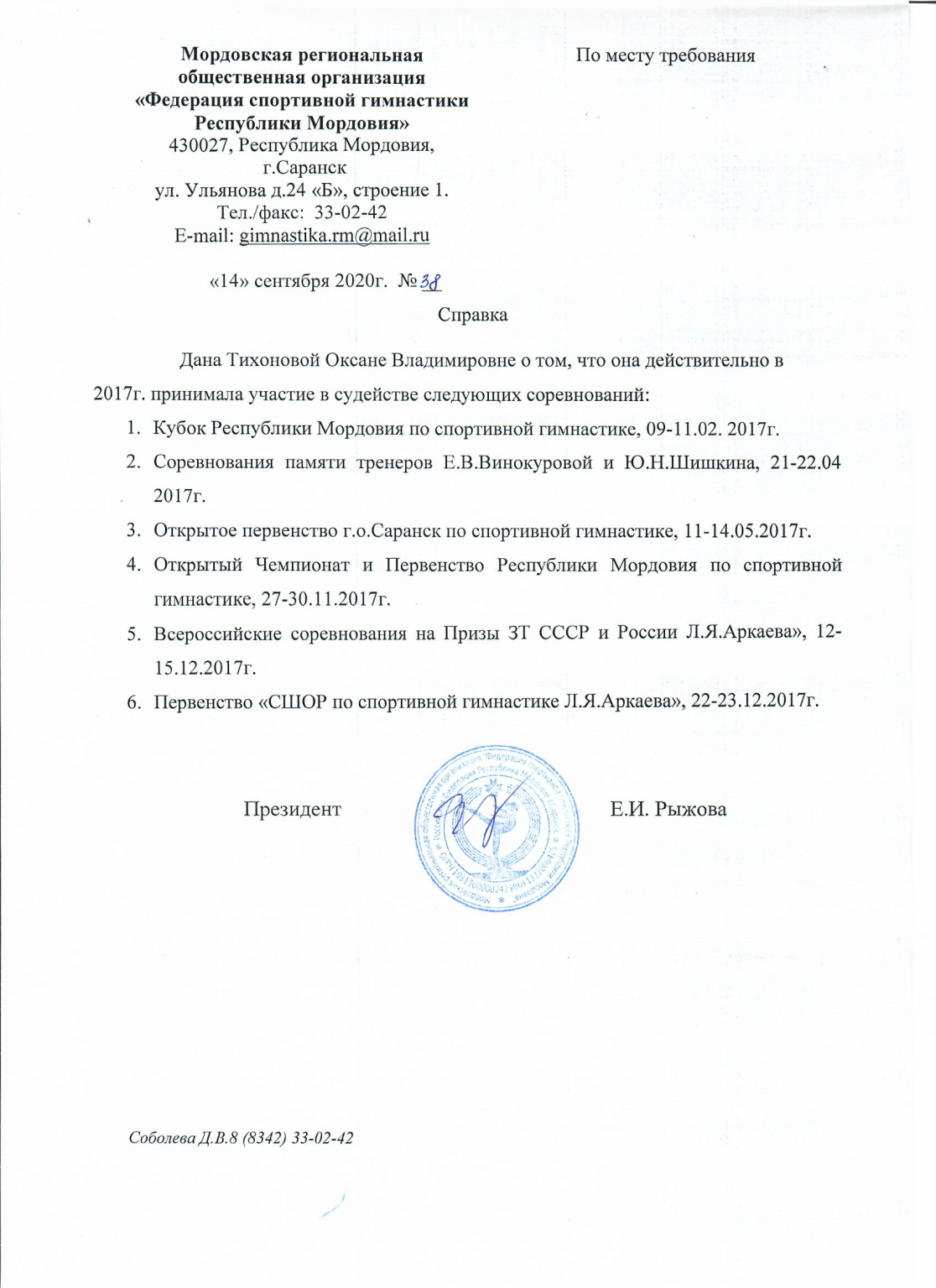 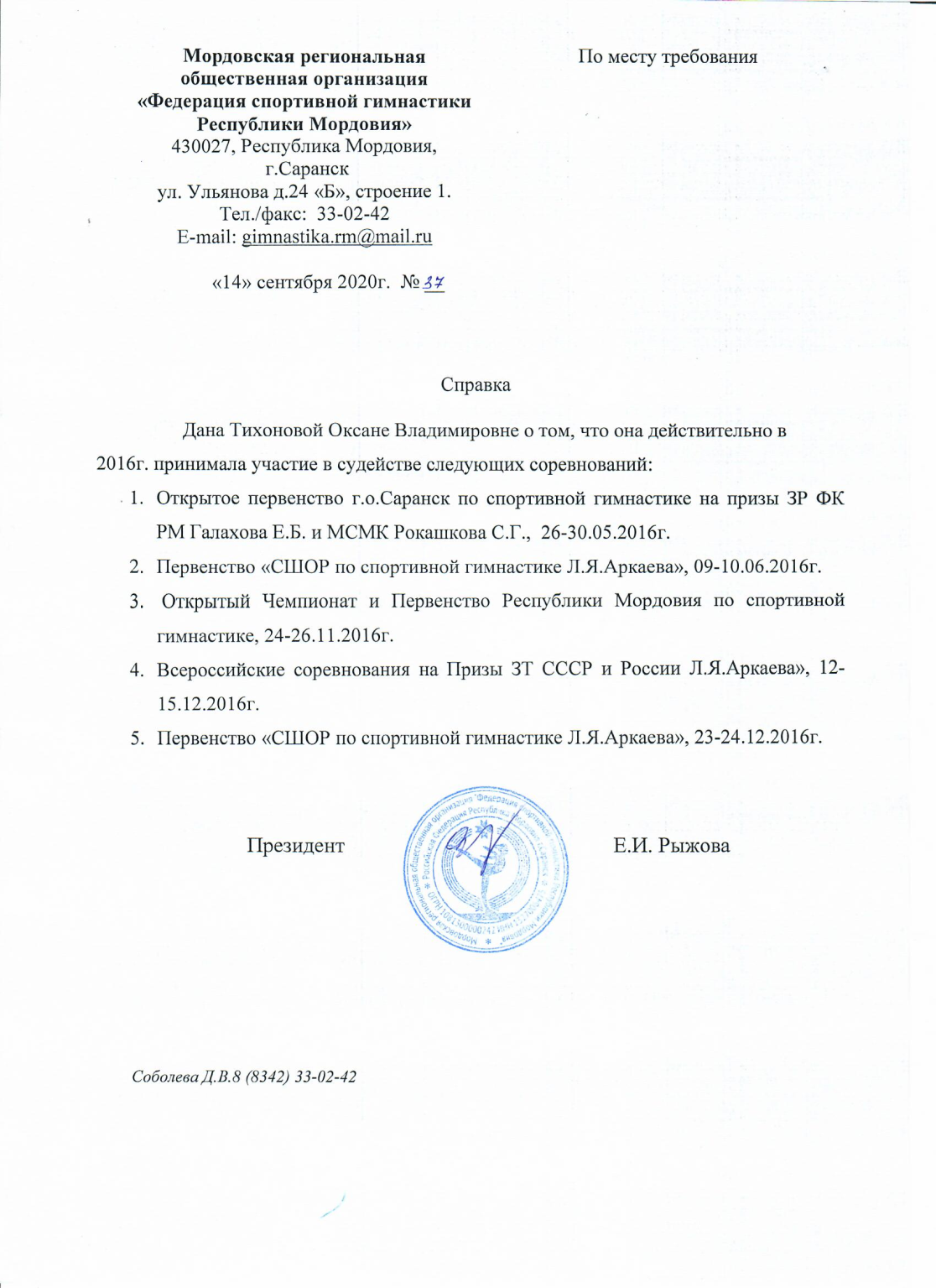 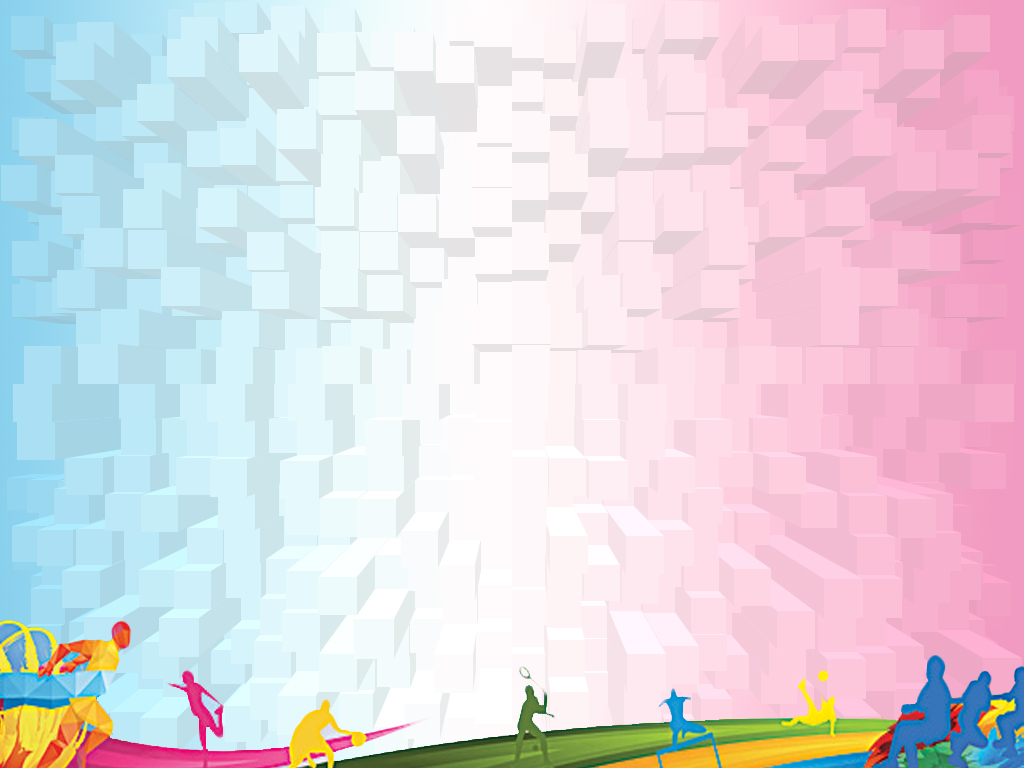 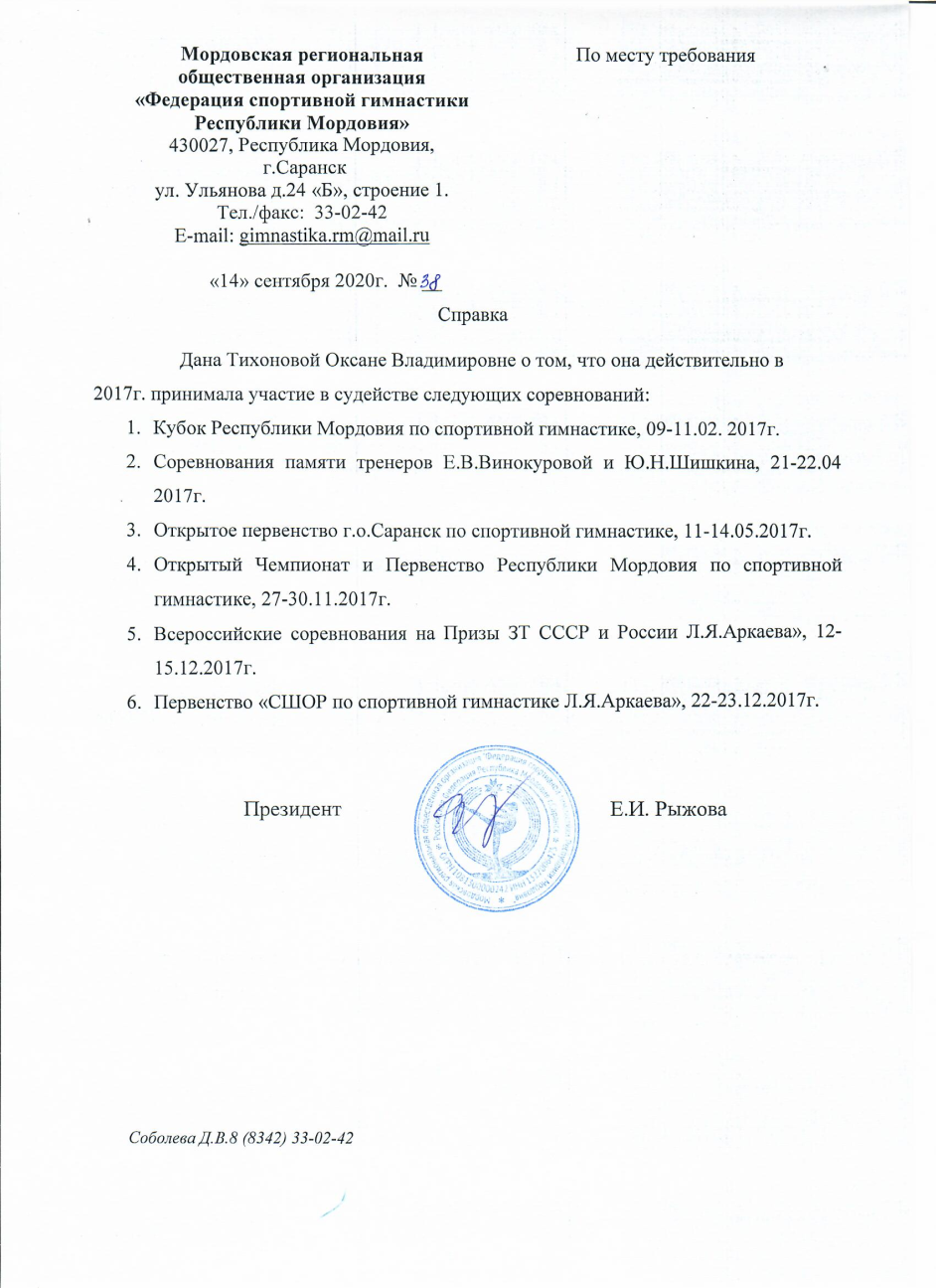 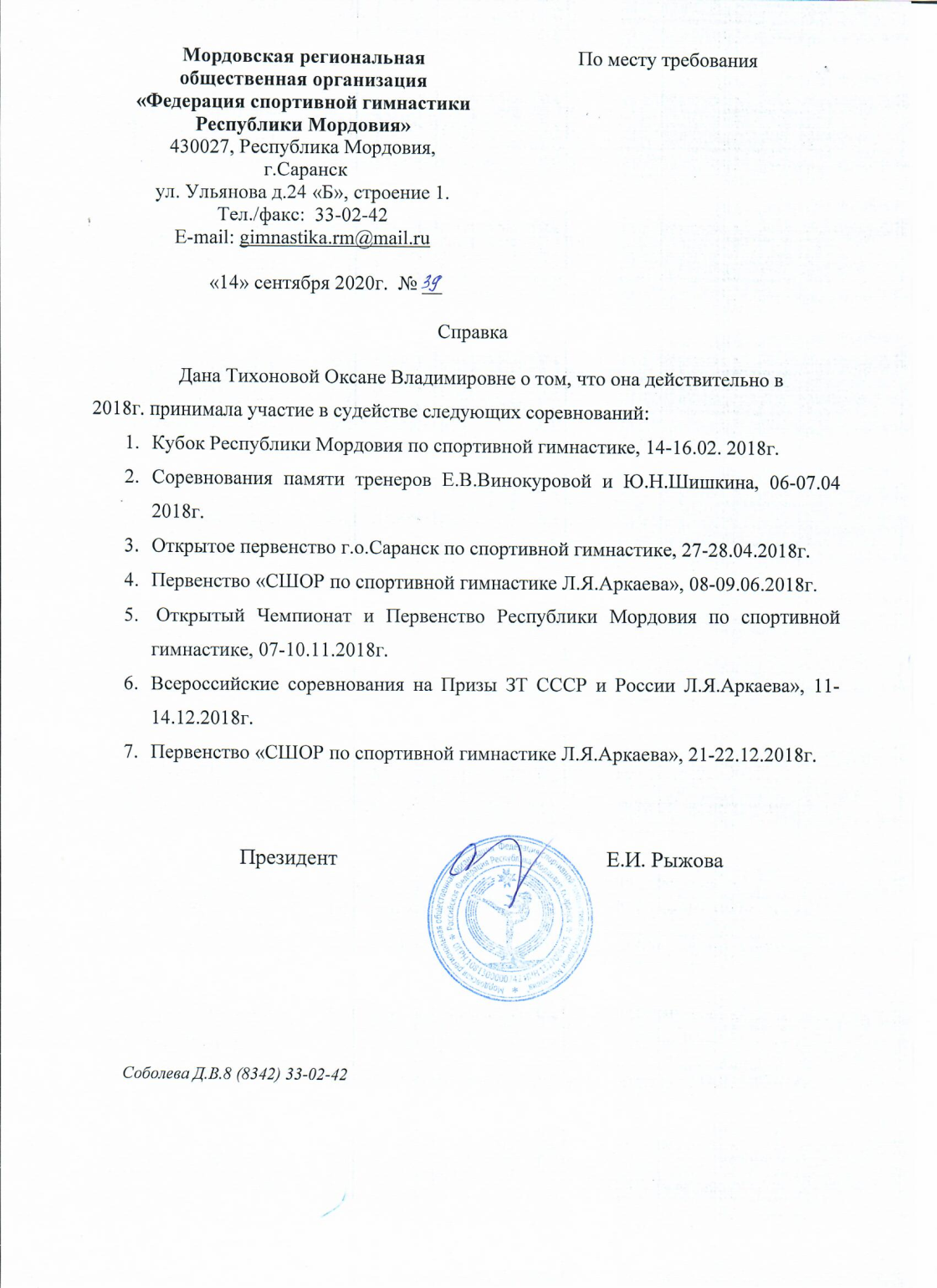 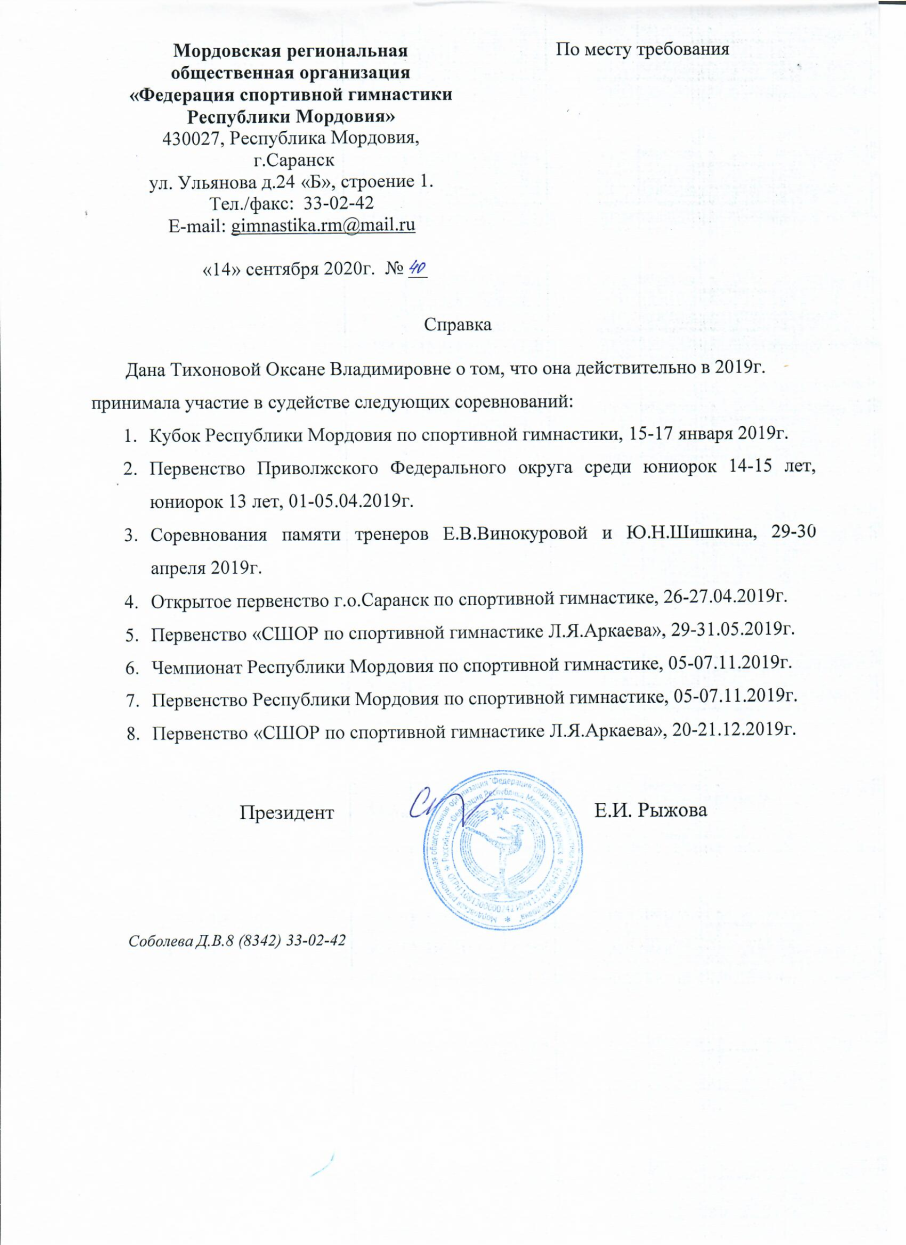 9.Результаты участие воспитанников в официальных соревнованиях .
Муниципальный уровень:
Волков Макар – 1 место на первенстве ДЮСШ№1г. Саранска по спортивной гимнастике 2018г; 2 место на Первенстве ГБУ Р.М. по спортивной гимнастике Л.Я. АРКАЕВА.2018г.
Волков Егор  - 3 место на первенстве ДЮСШ№1 г. Саранска по спортивной гимнастике 2018г.
Рыбкин Савва - 2 место на первенстве ГБУ Р.М.  «СШОР»  по спортивной гимнастике 
Л.Я. Аркаева.2017г. 
Уваров Владимир - 2 место на первенстве ГБУ Р. М. «СШОР» по спортивной гимнастике Л.Я. Аркаева.  2017г. ; 3 место памяти  Е.В. Винокуровой и Ю.Н. Шишкина 2019г. 
Баймеев Иван – 2 место  на первенство «СШОР»  по спортивной гимнастике Л.Я.Аркаева 2018г.; 2 место на первенстве ДЮСШ№1 г. Саранска по спортивной гимнастике .
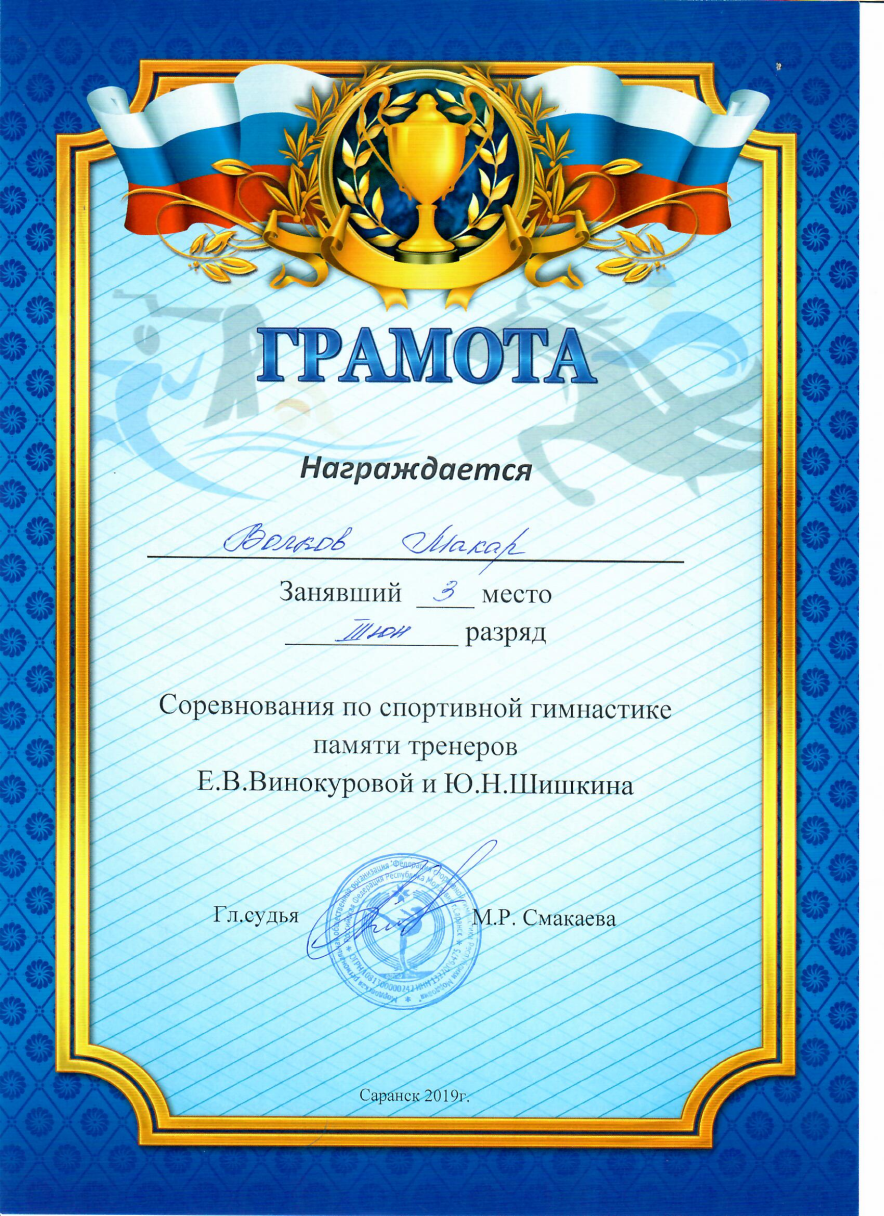 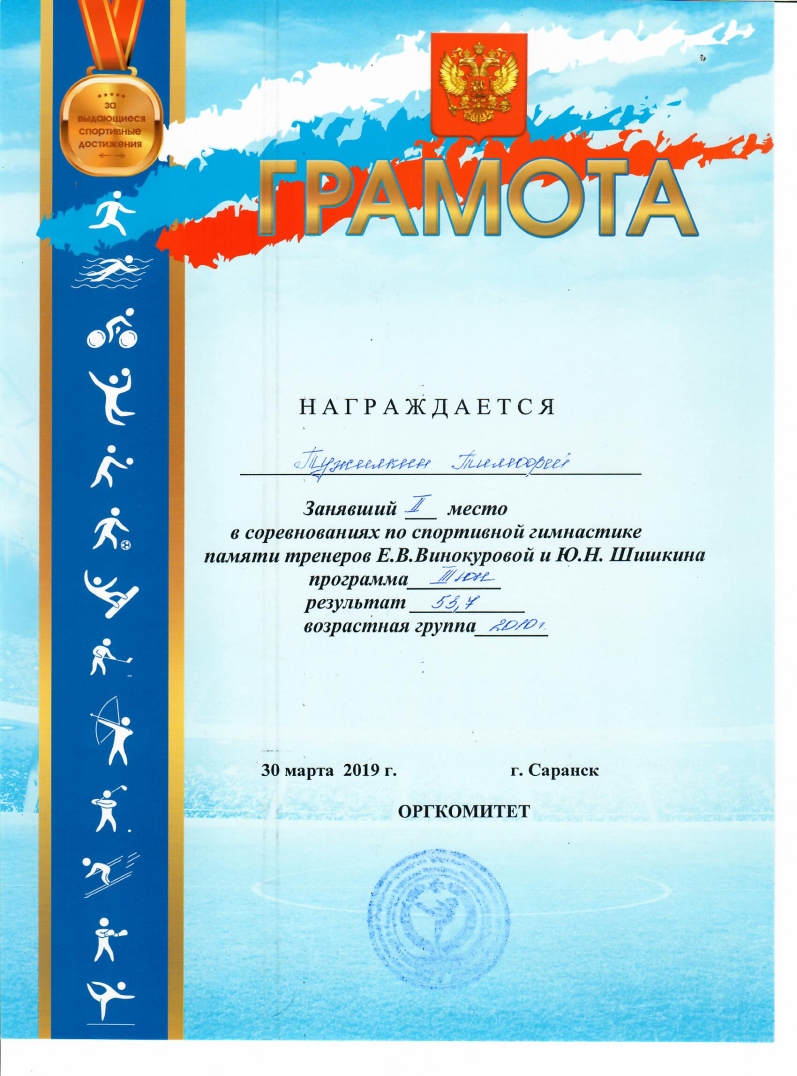 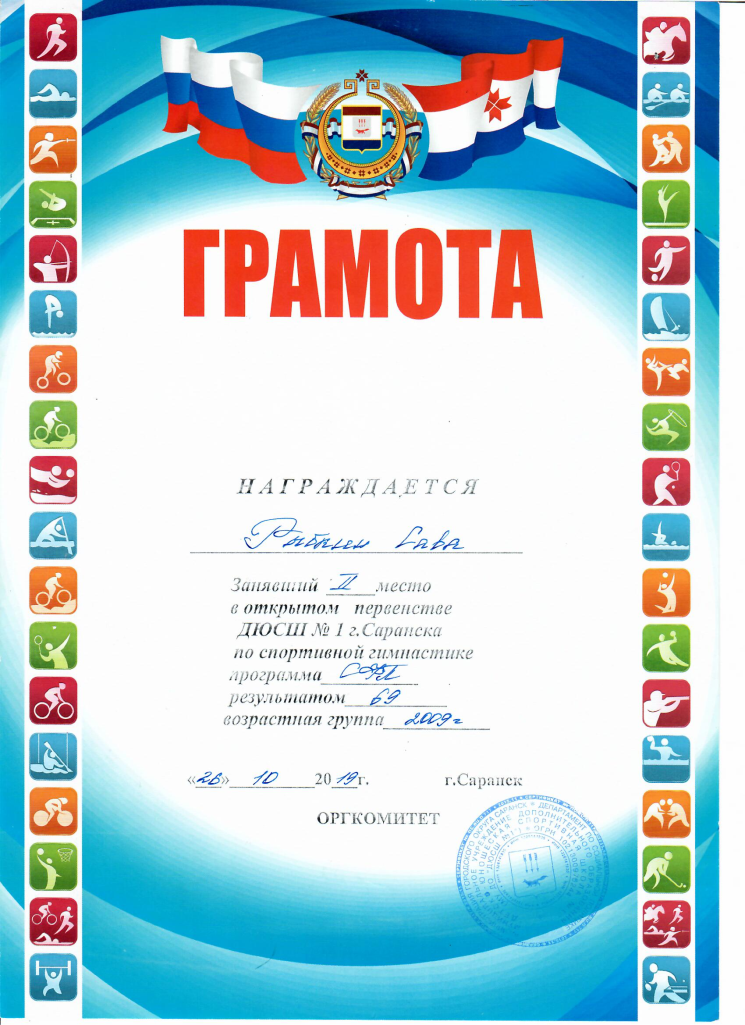 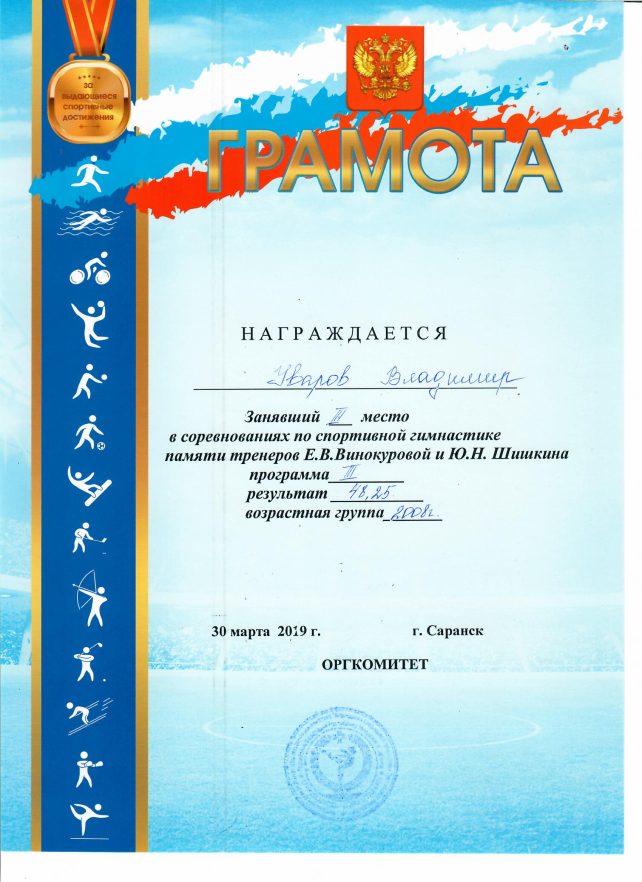 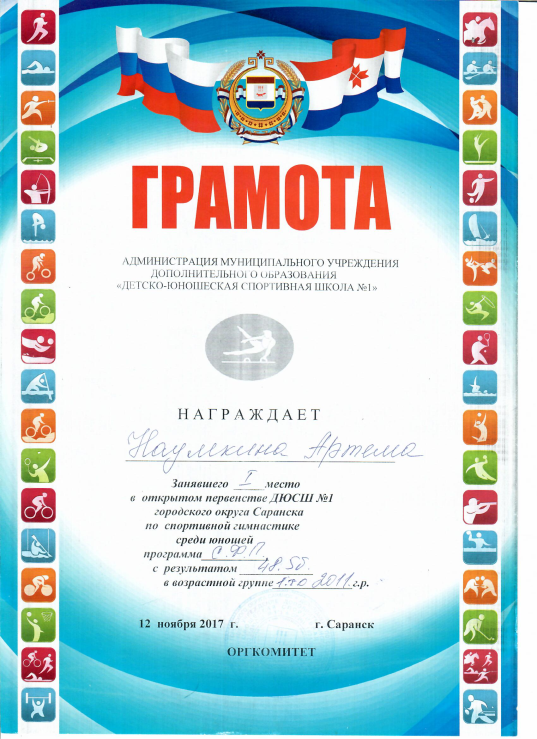 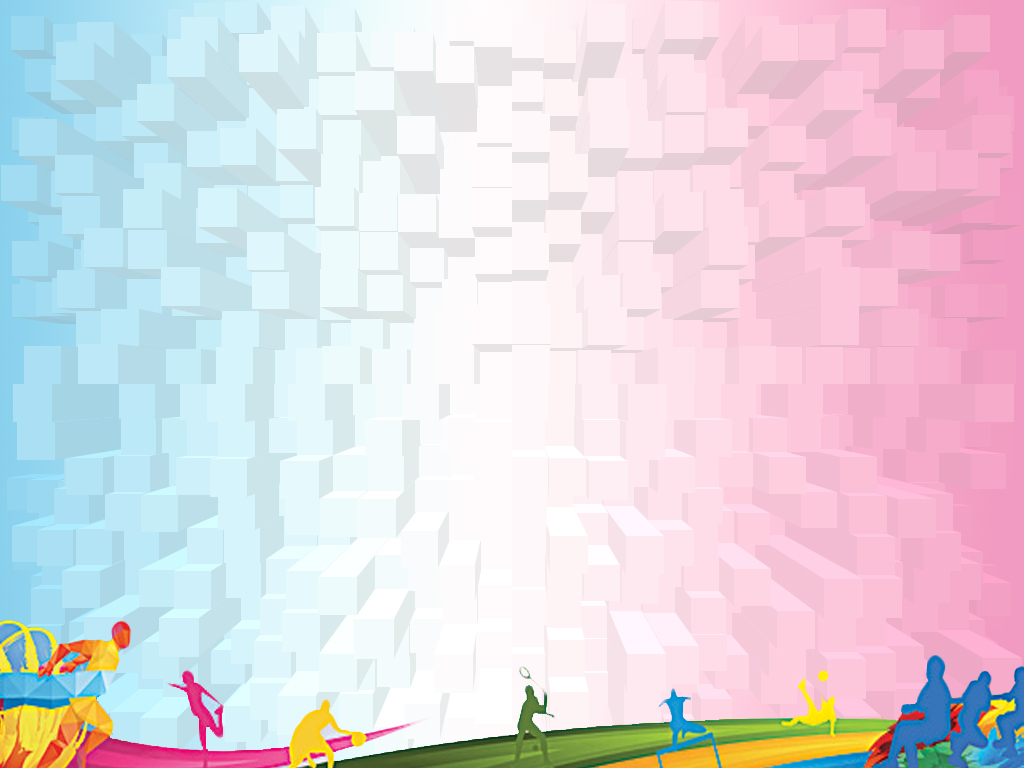 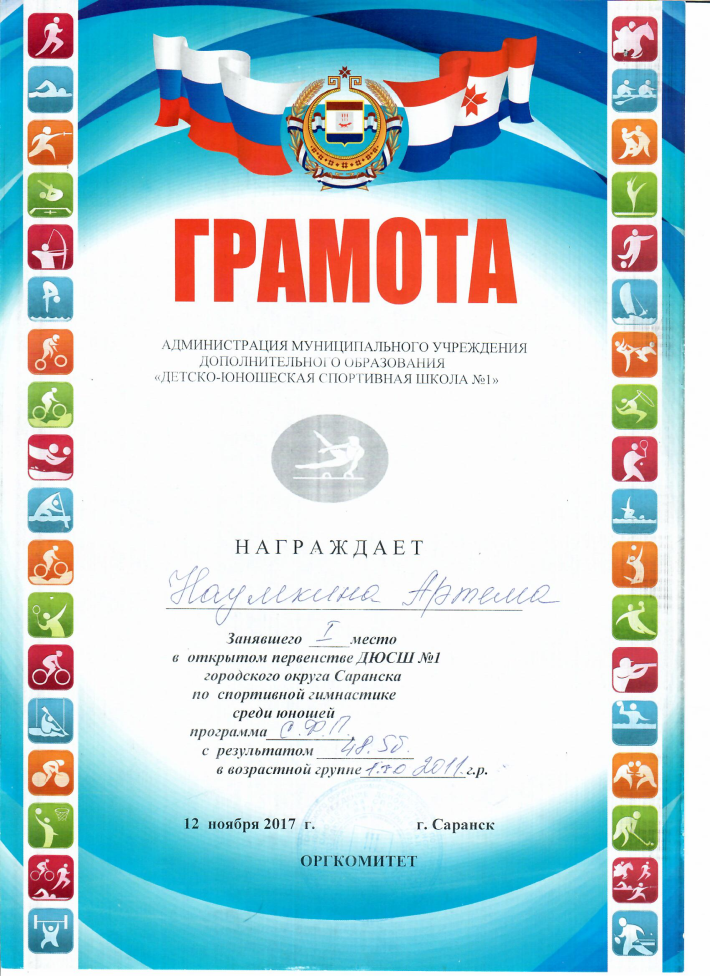 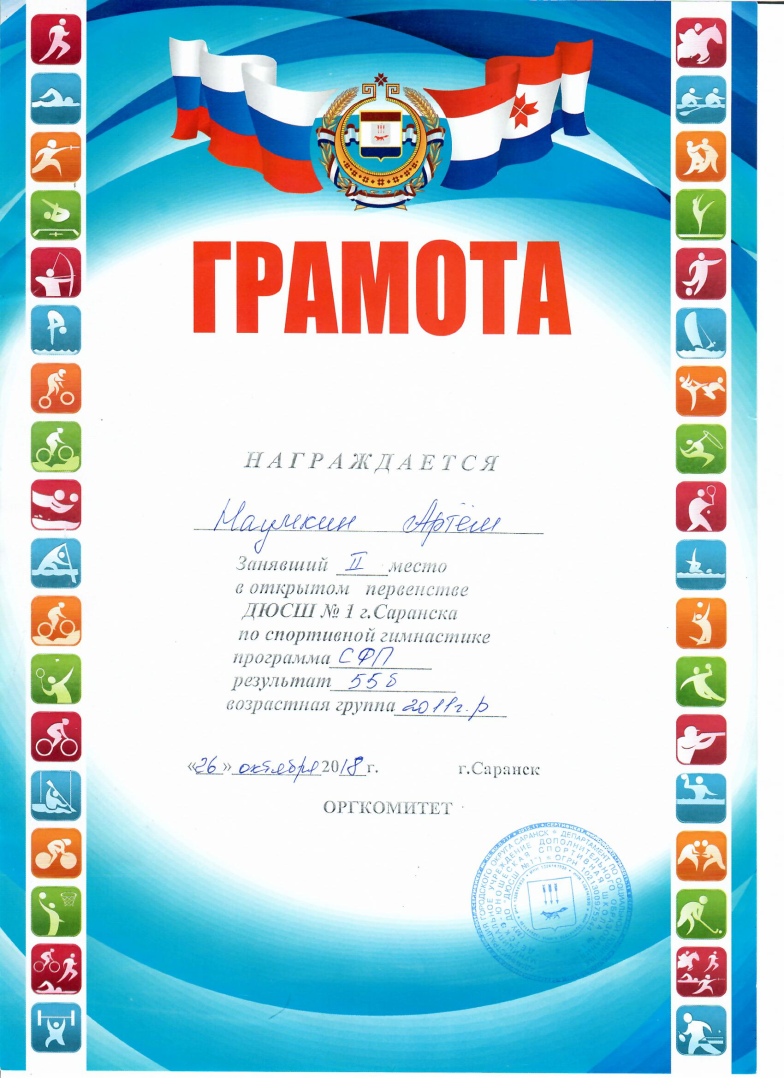 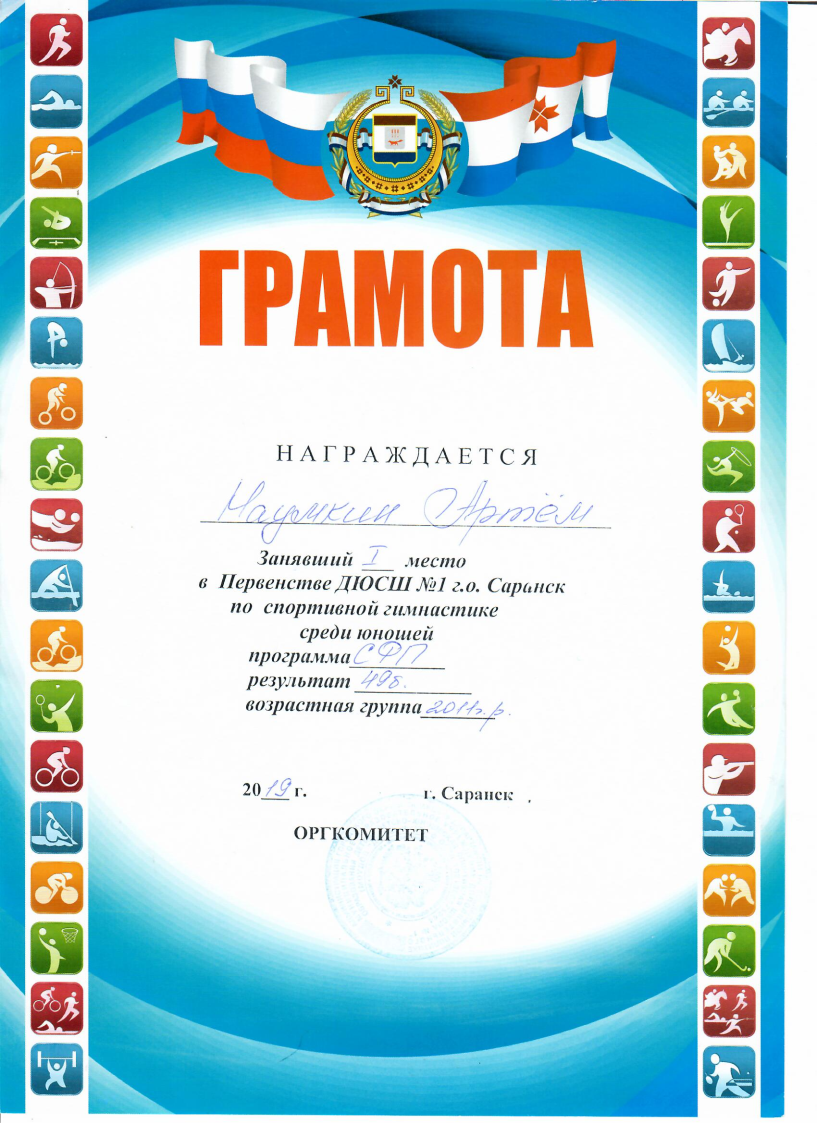 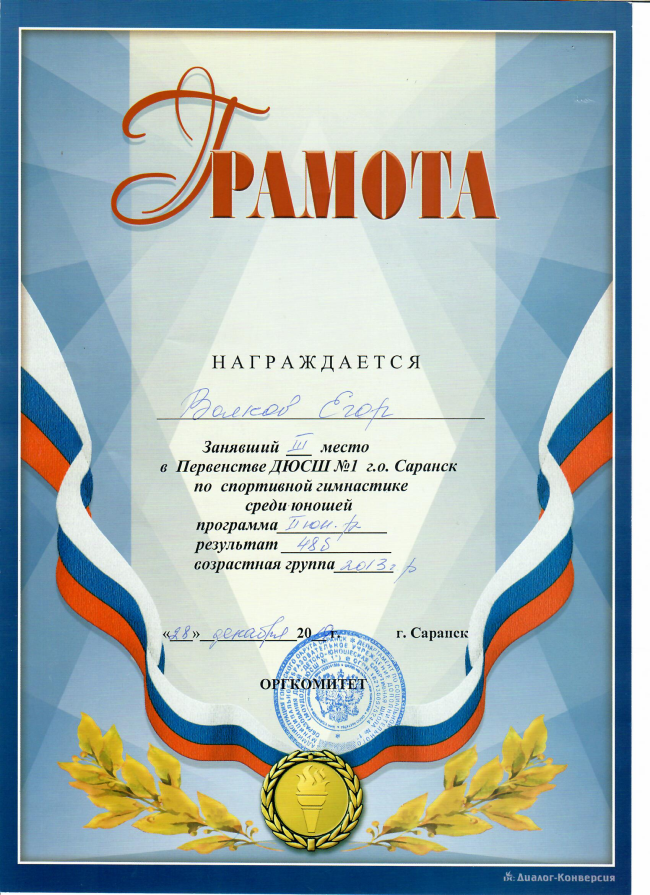 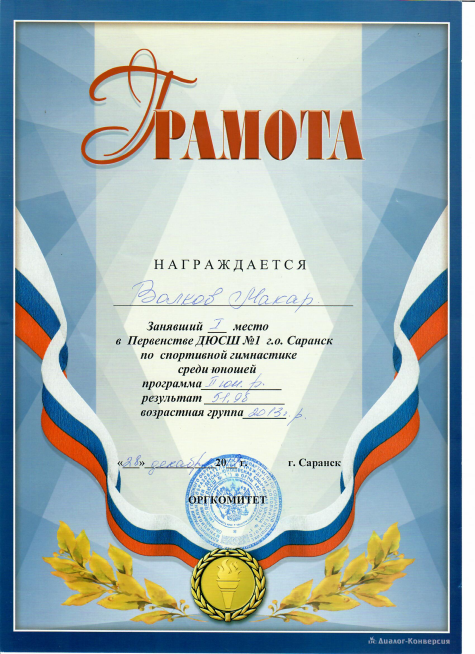 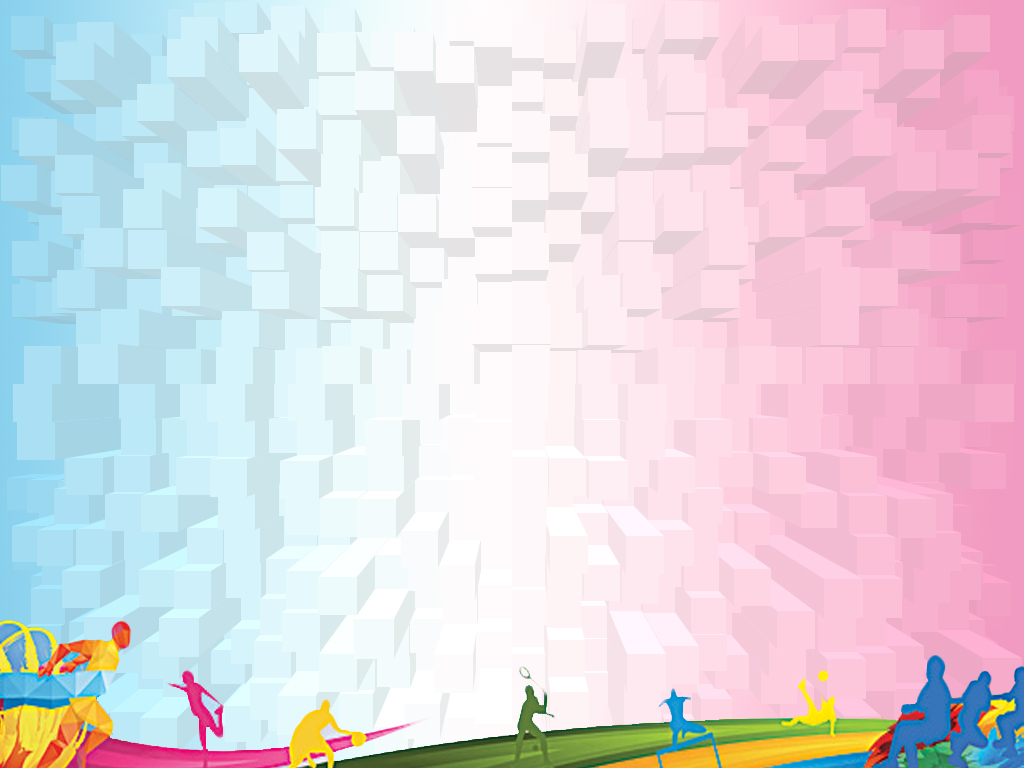 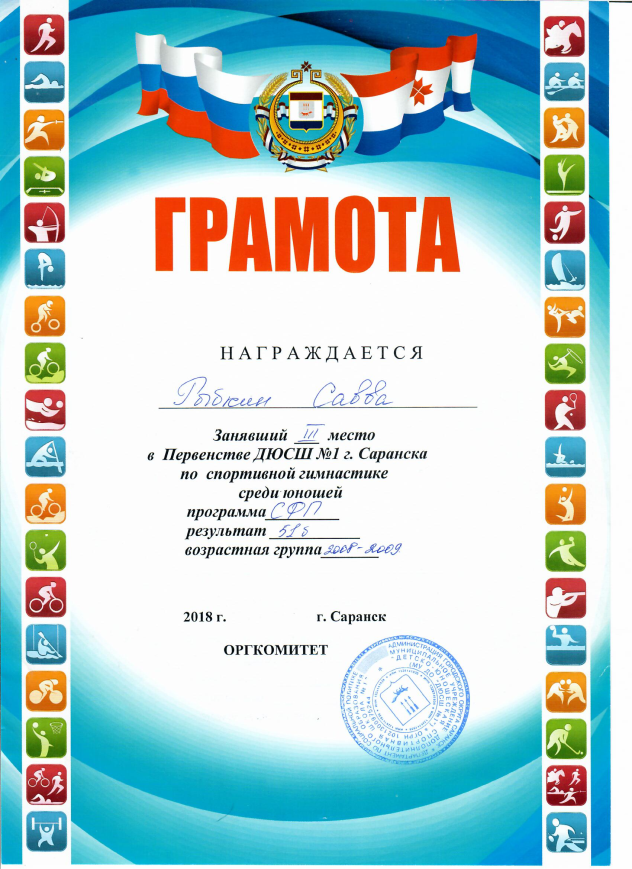 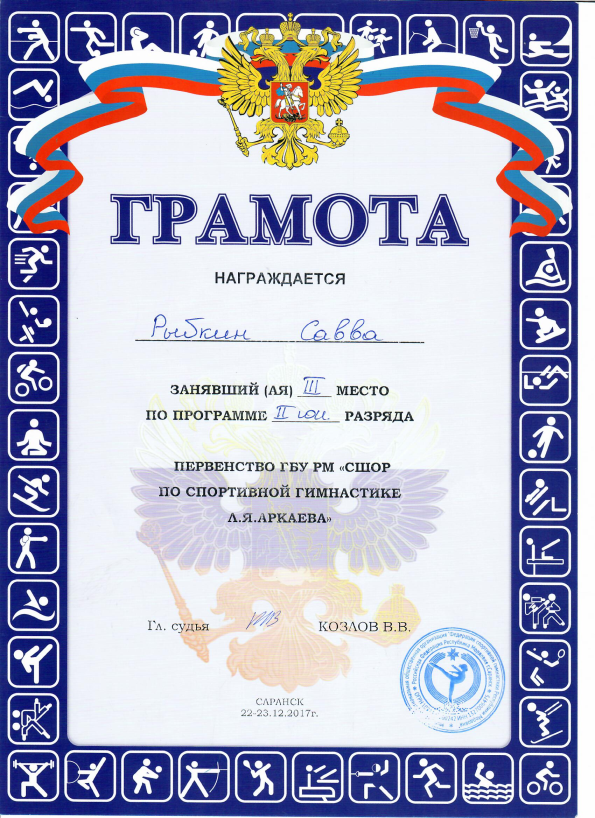 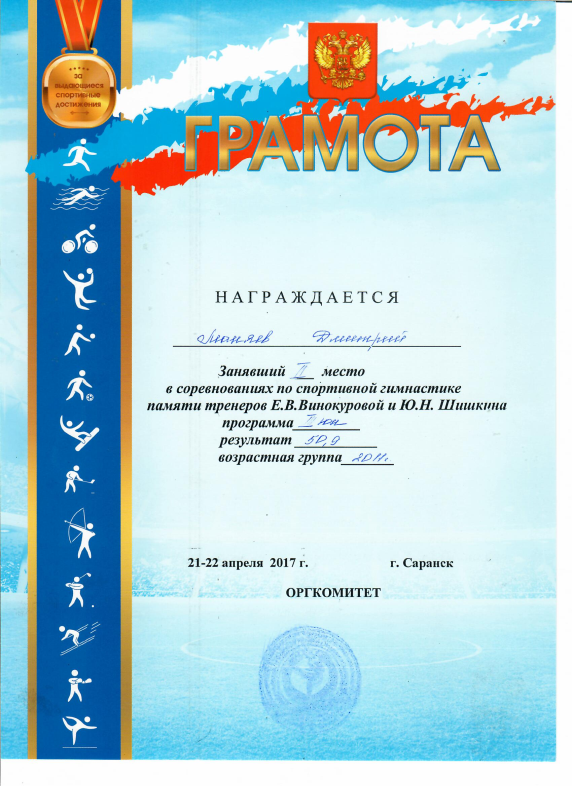 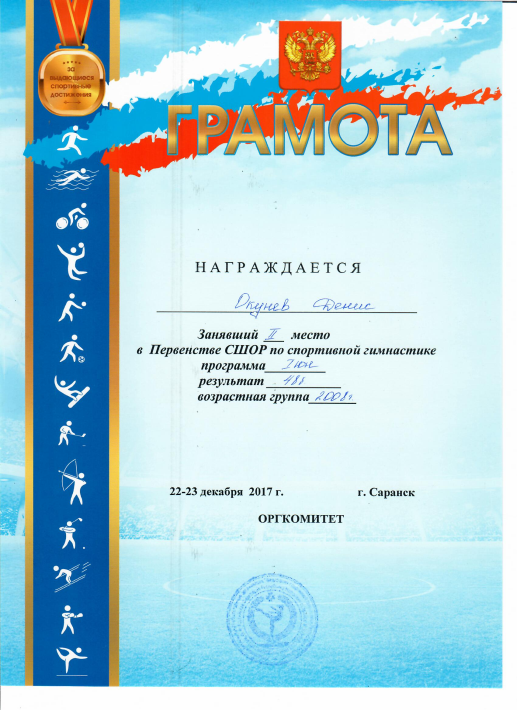 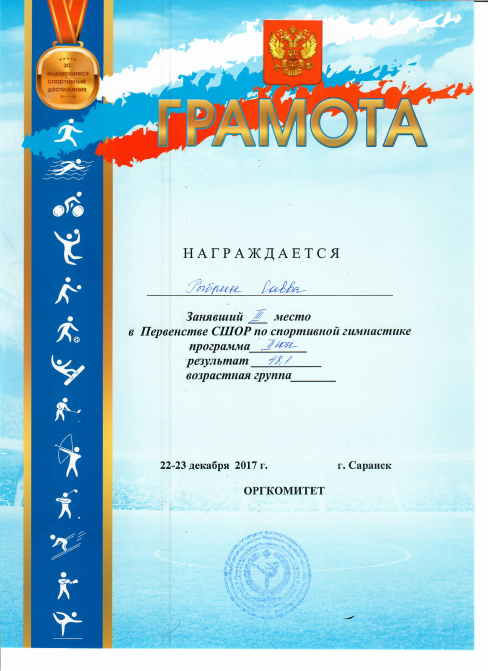 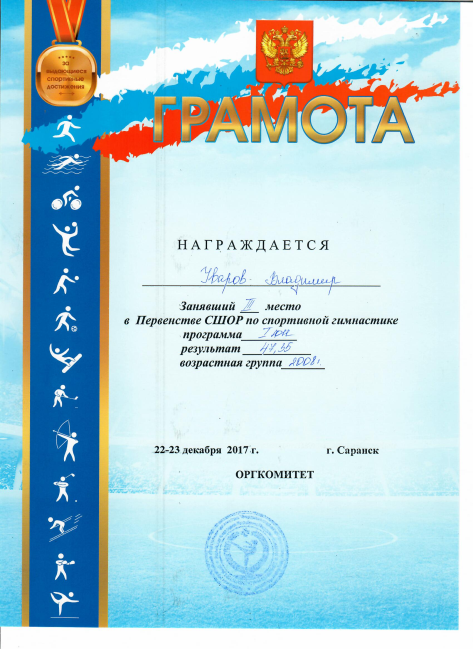 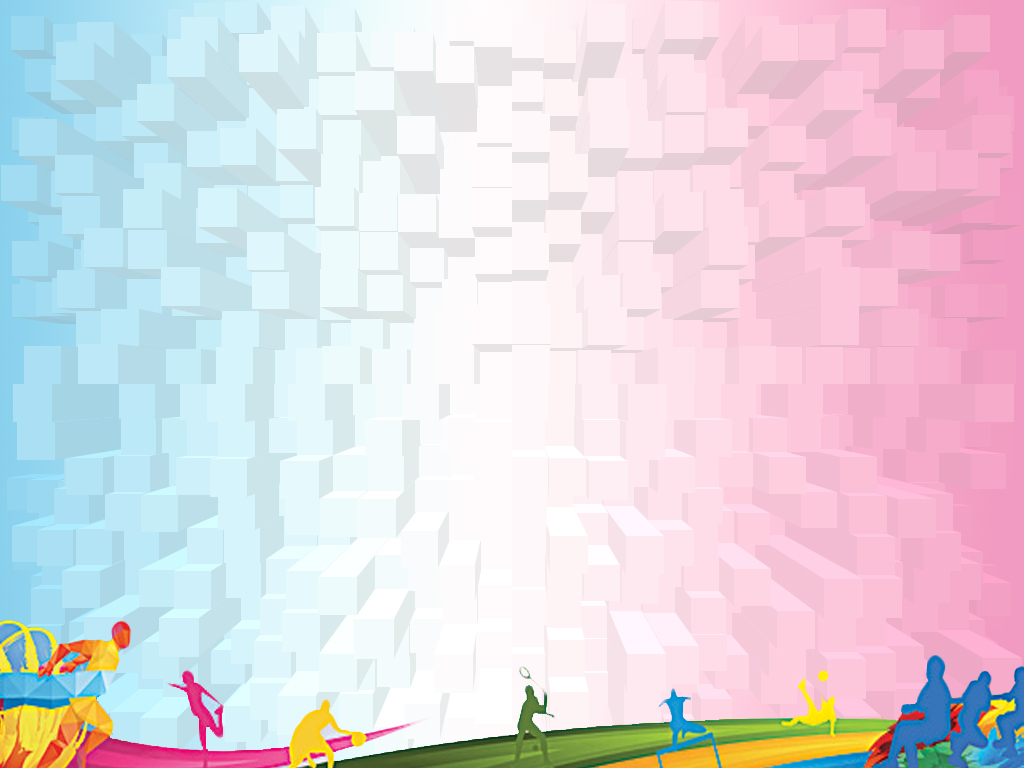 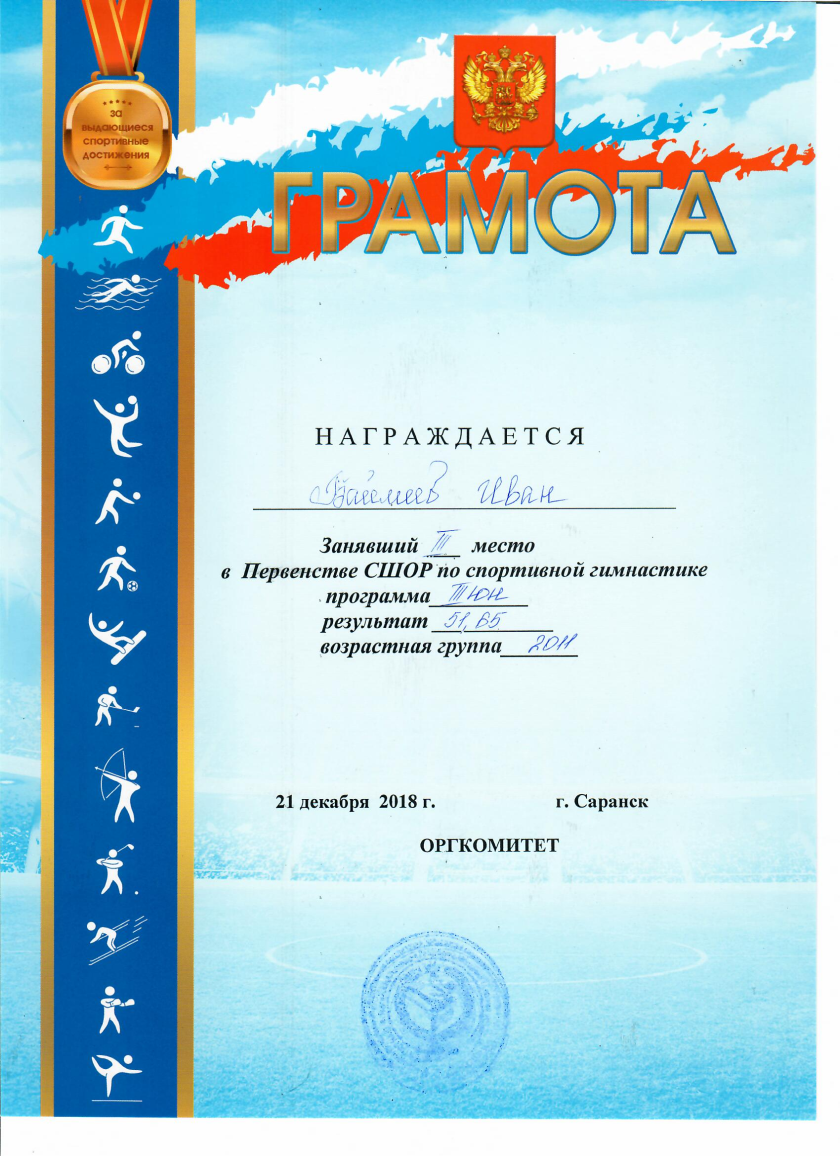 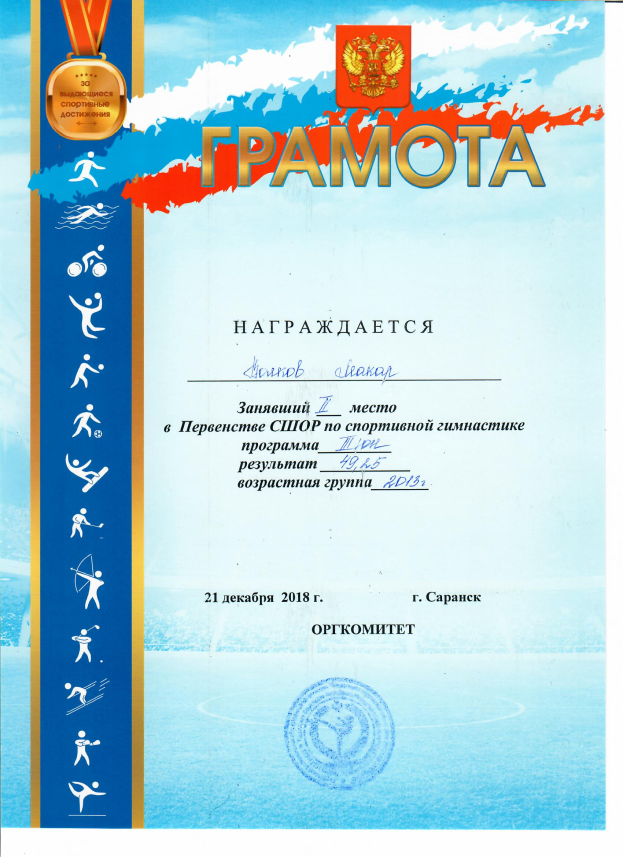 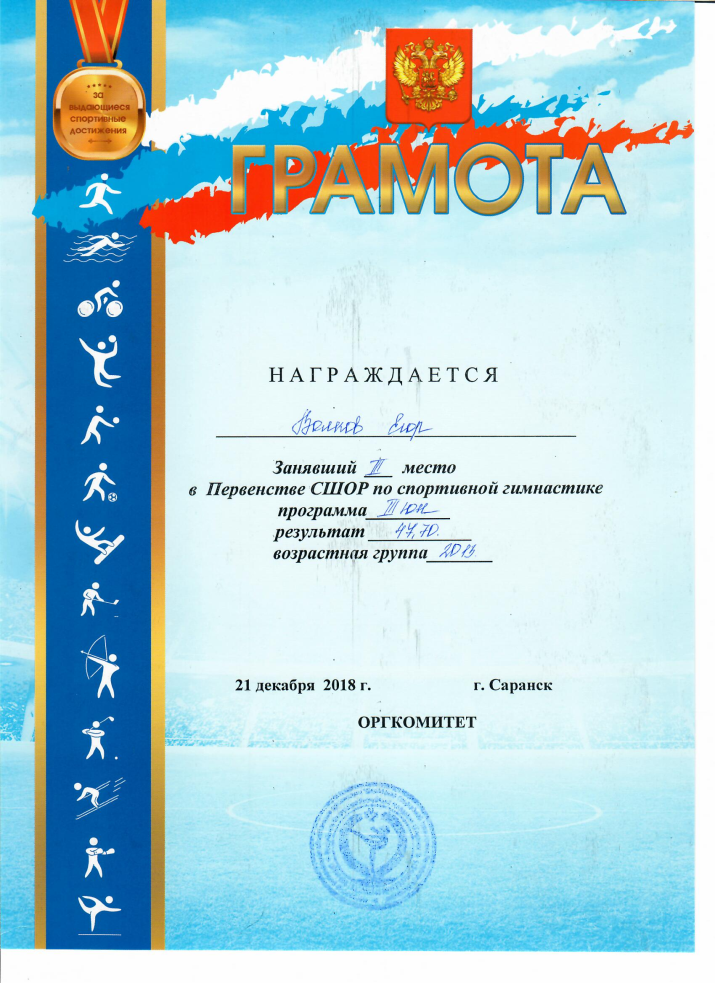 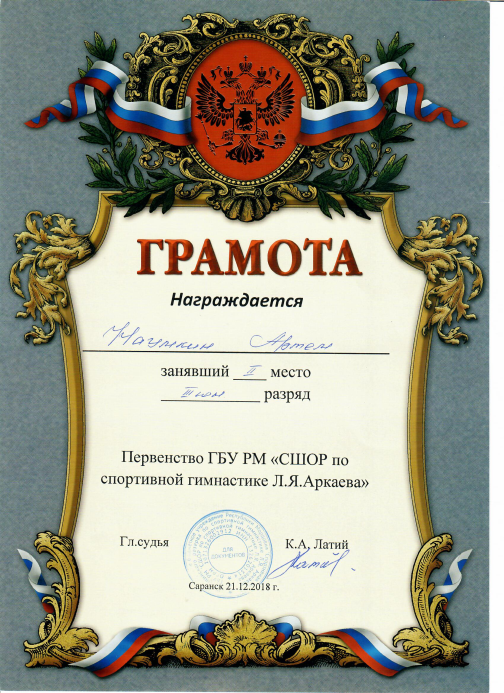 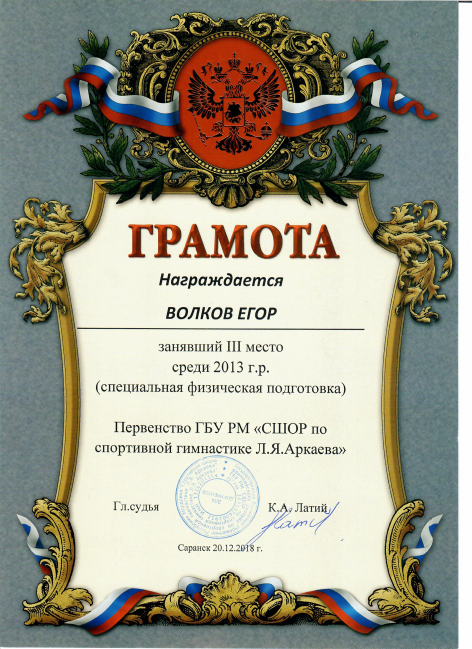 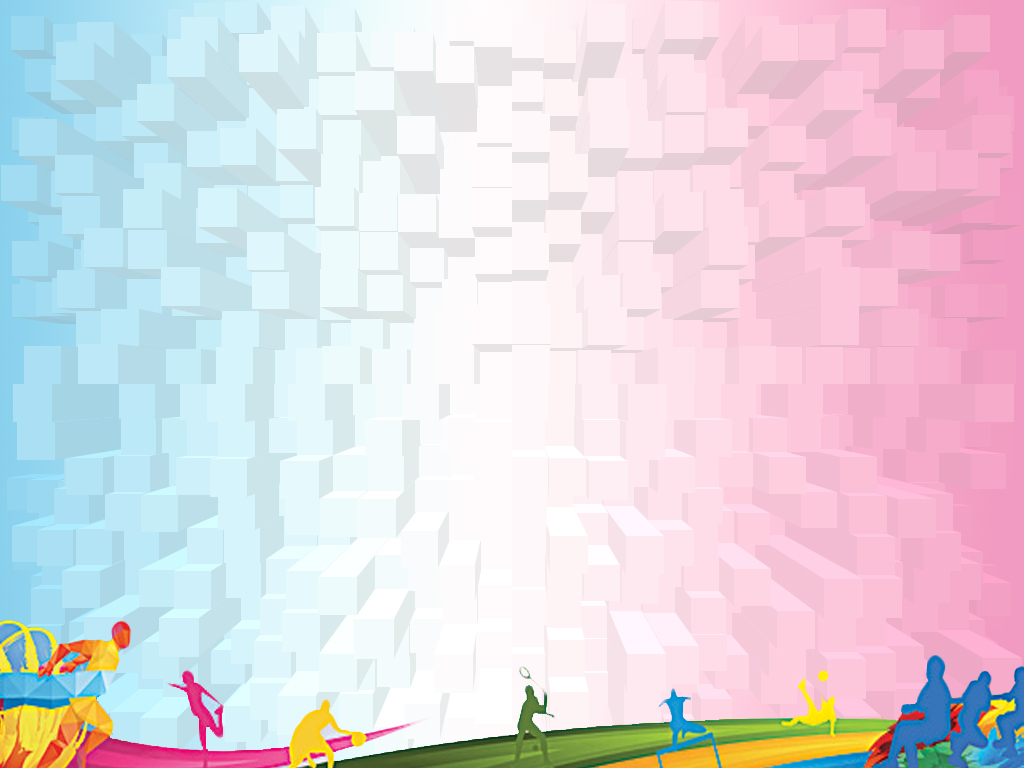 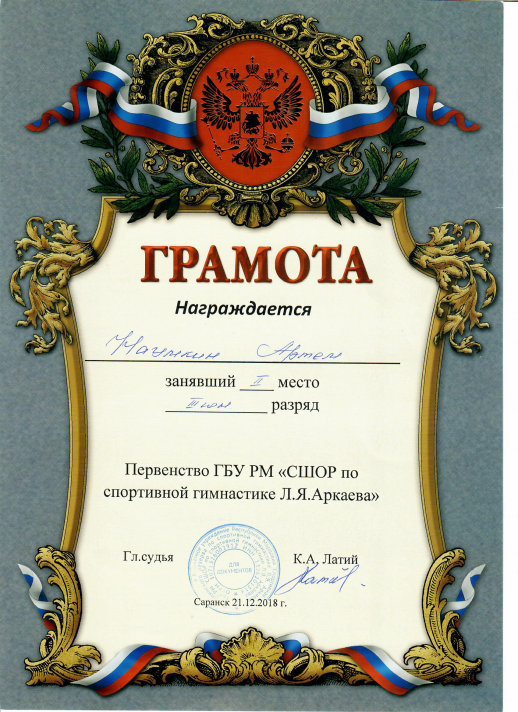 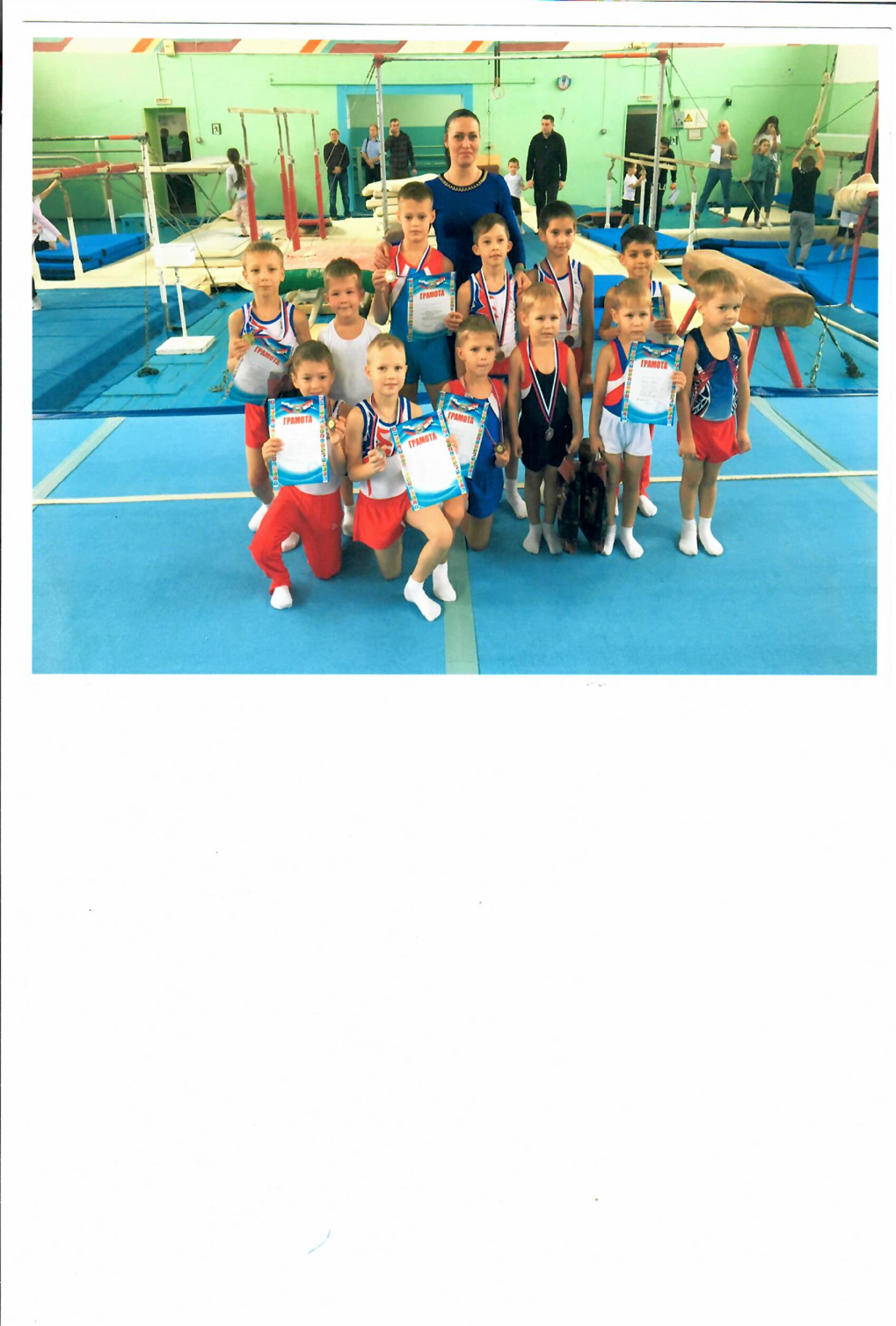 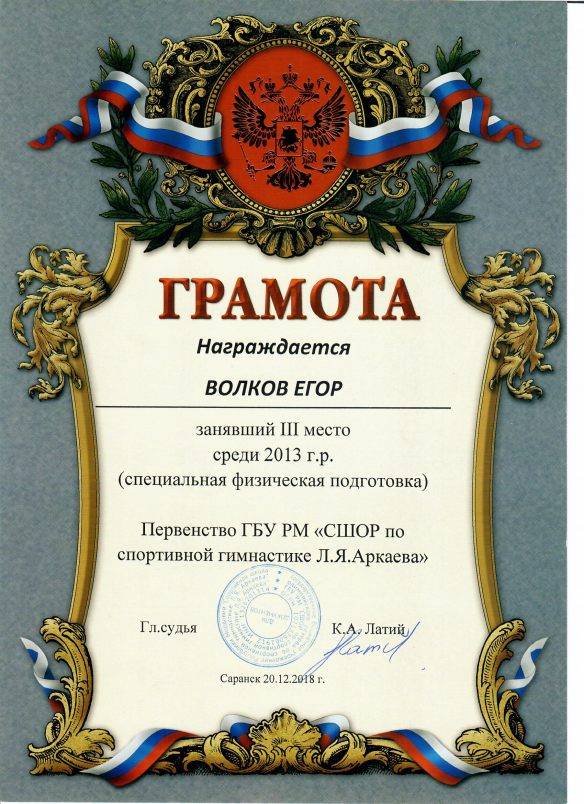 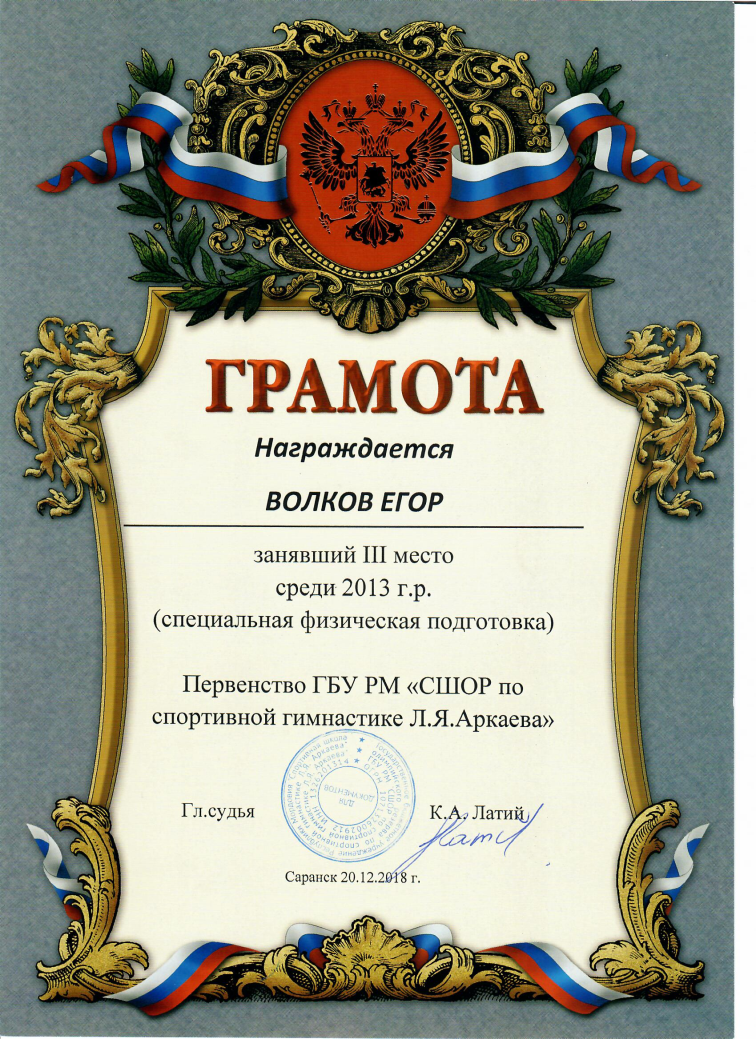 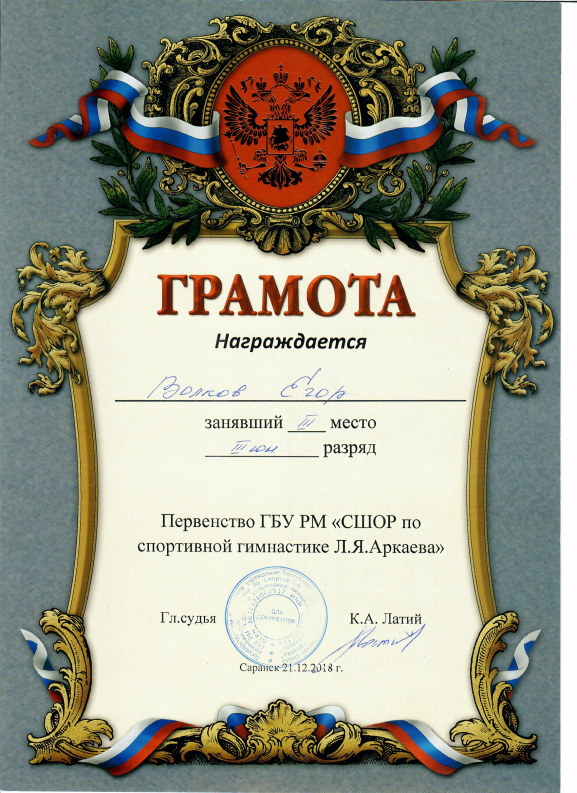 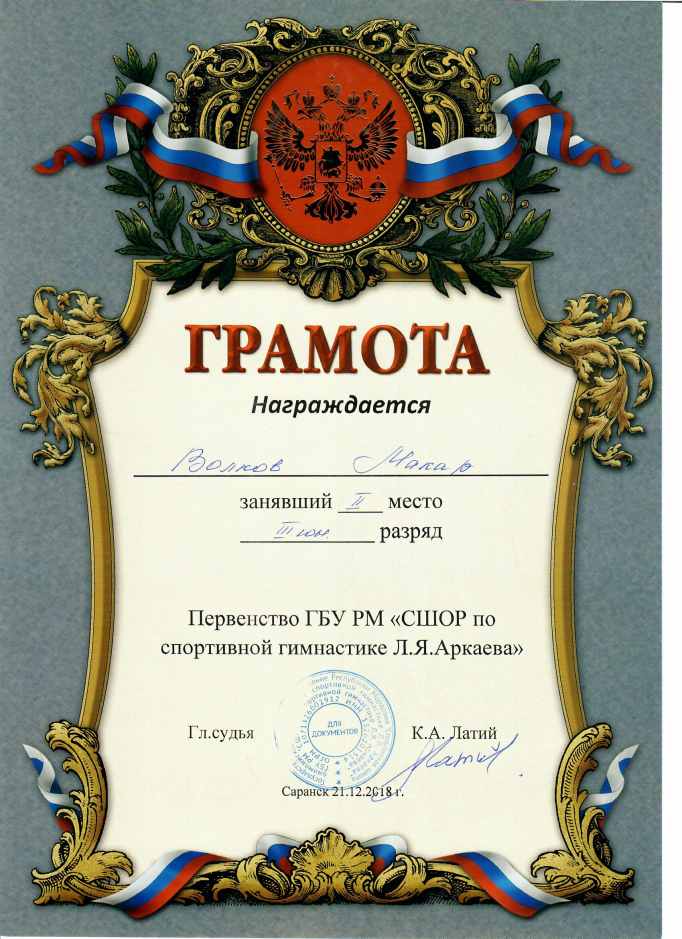 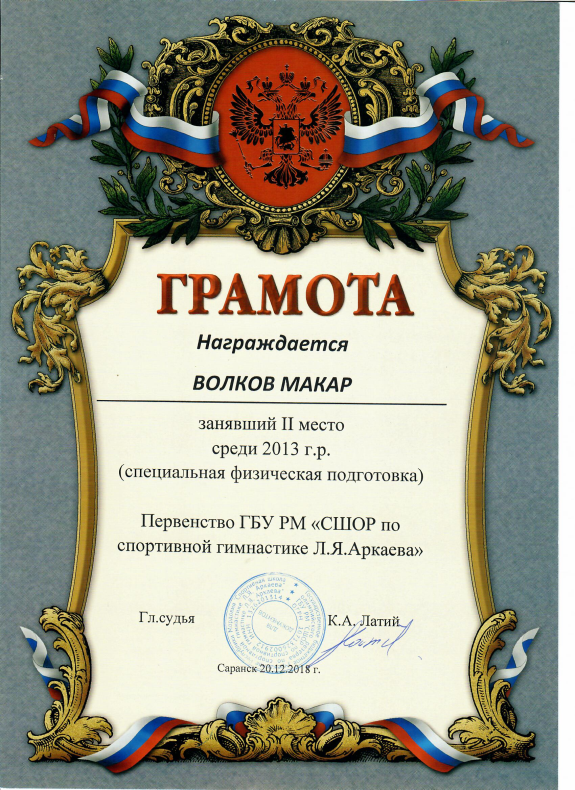 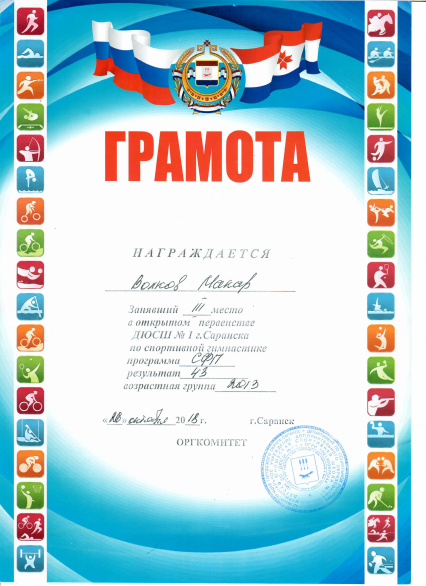 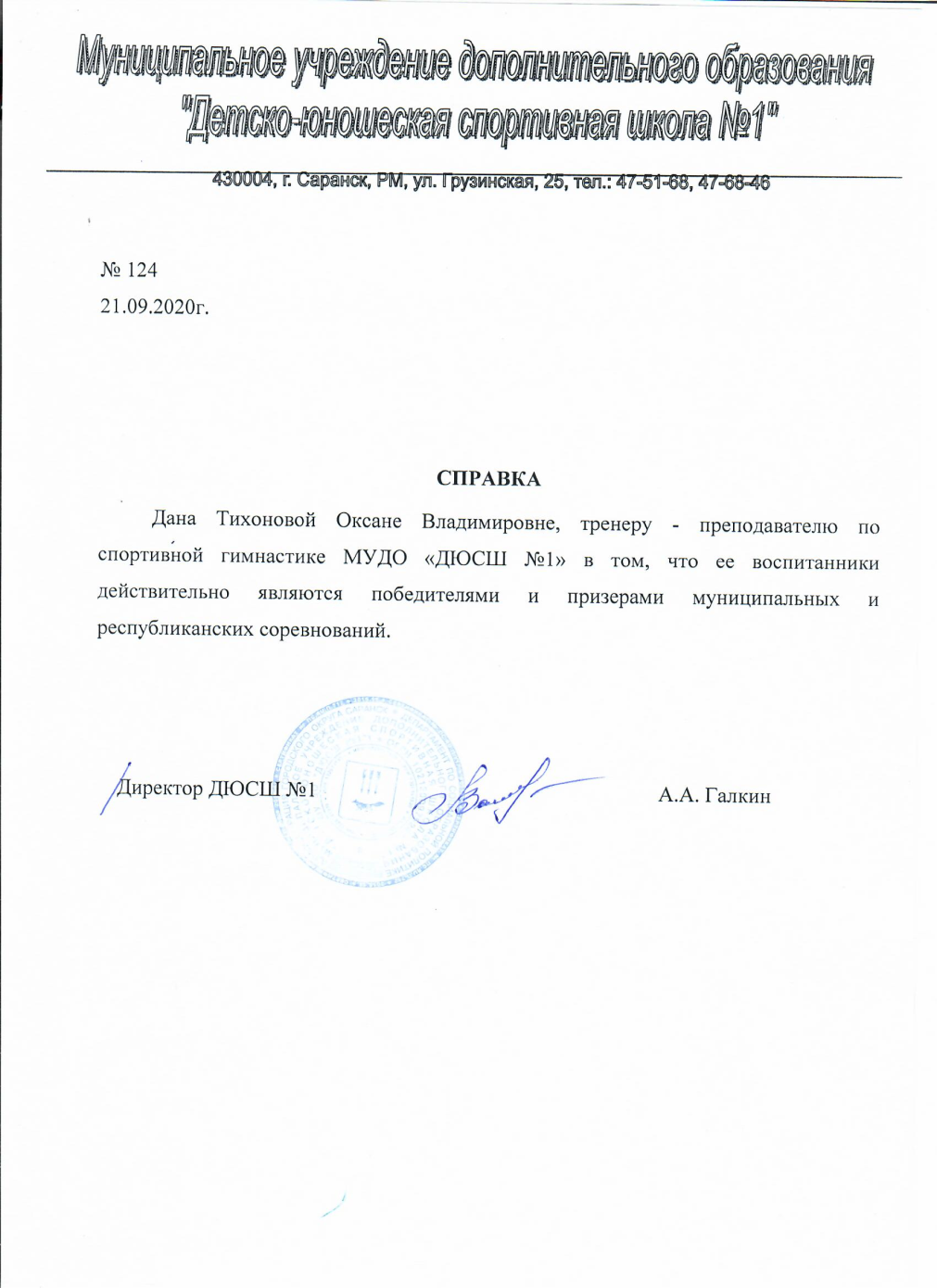 спр
10.Система взаимодействия с родителями воспитанников.
*Родительские собрания ( сентябрь, декабрь , февраль ,май) 
Проведение бесед на различные темы :
«Здоровый образ жИЗни» ,
«воспитание нравственных и формирование правильной самооценки ребенка в семье»
*Специфика семейного воспитания позитивного и негативного ;
«Физиологическое взросление и его влИЯниЕ на формировАниЕ личностных качеств спортсмена»
(в течение учебного года ) 
*Посещение учебно-тренировочных занятий ,спОртивно-массовых мероприятий (в течение учебного года )
*Контроль за прохождением  медицинского осмоТра  обучающихся в республиканском врачебно- физкультурном диспансере (2раза в год )
*Совместные прогулки на лыжах, коньках ,ПОсещение бассейна .
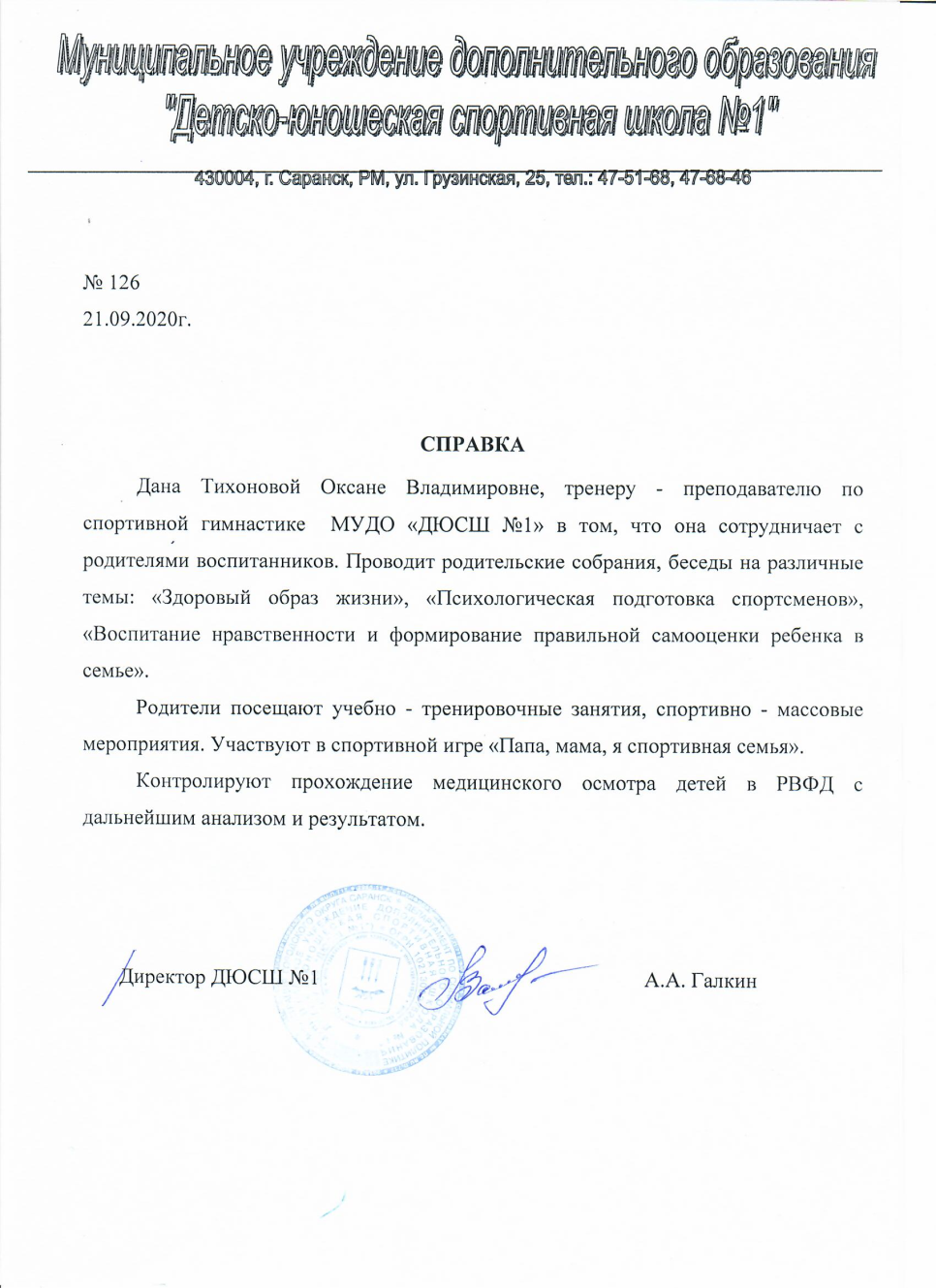 11.Наличие публикаций, авторских программ, методических пособий, методических рекомендаций
*Разработано методическое пособие на тему : «Методические основы воспитания силы»

*Утверждено ФГБУ ВПО  МГПИ им М.Е . Евсевьева, факультета «Физическая культура» 

*Трескин М.Ю. - кандидат педагогических наук, доцент кафедры физического воспитания
МЕТОДИЧЕСКАЯ РАЗРАБОТКА
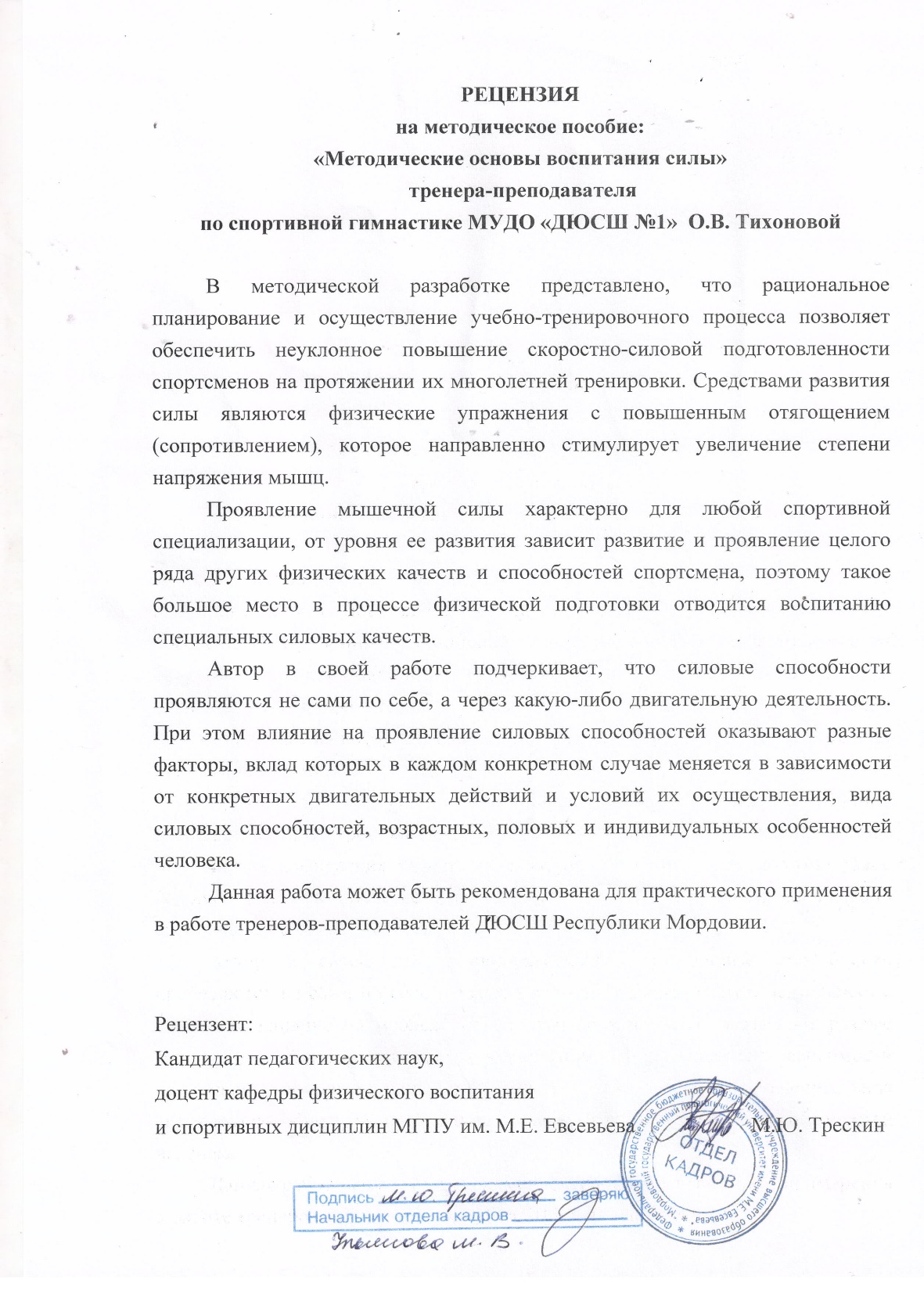 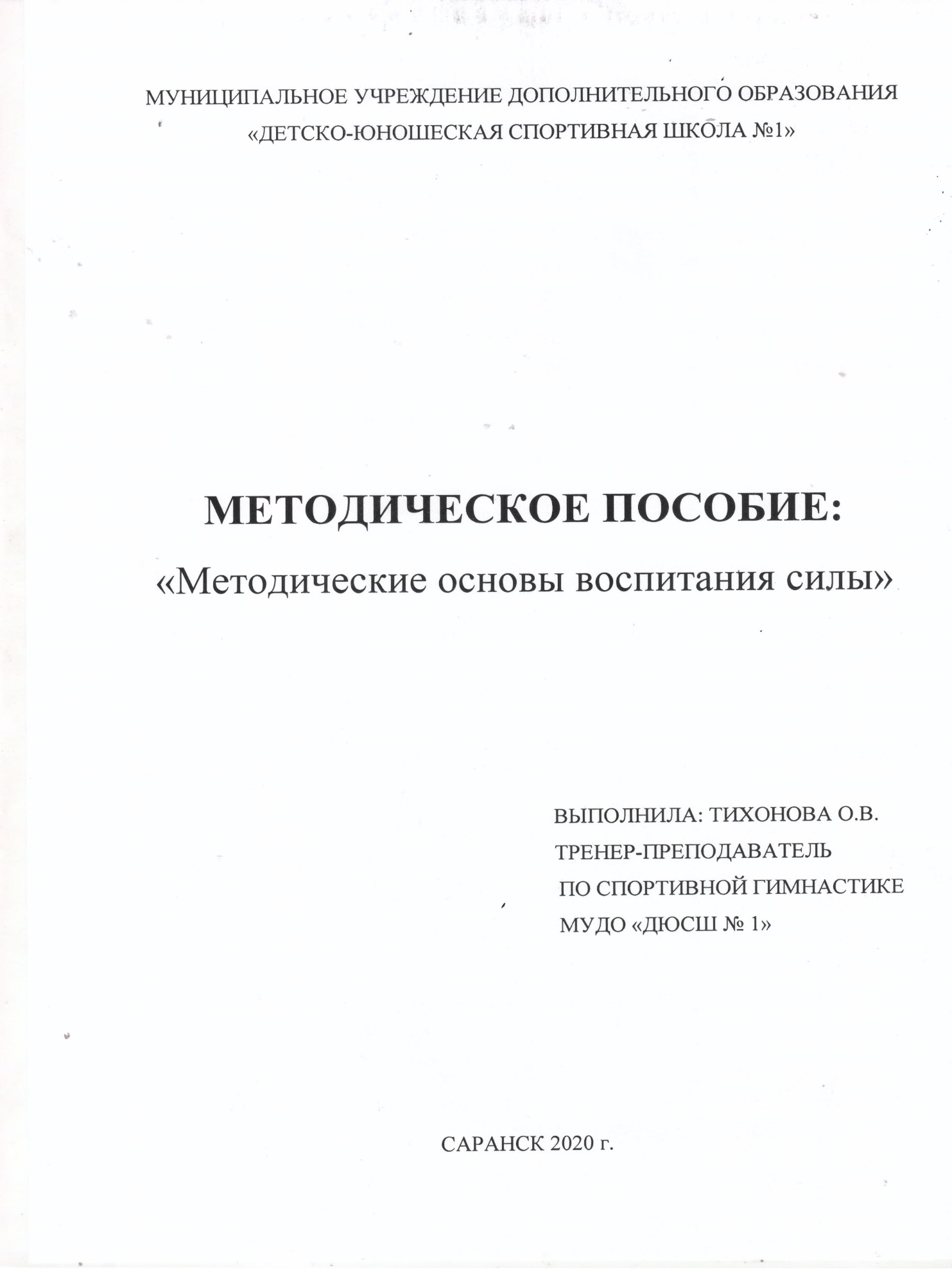 Спасибо за внимание
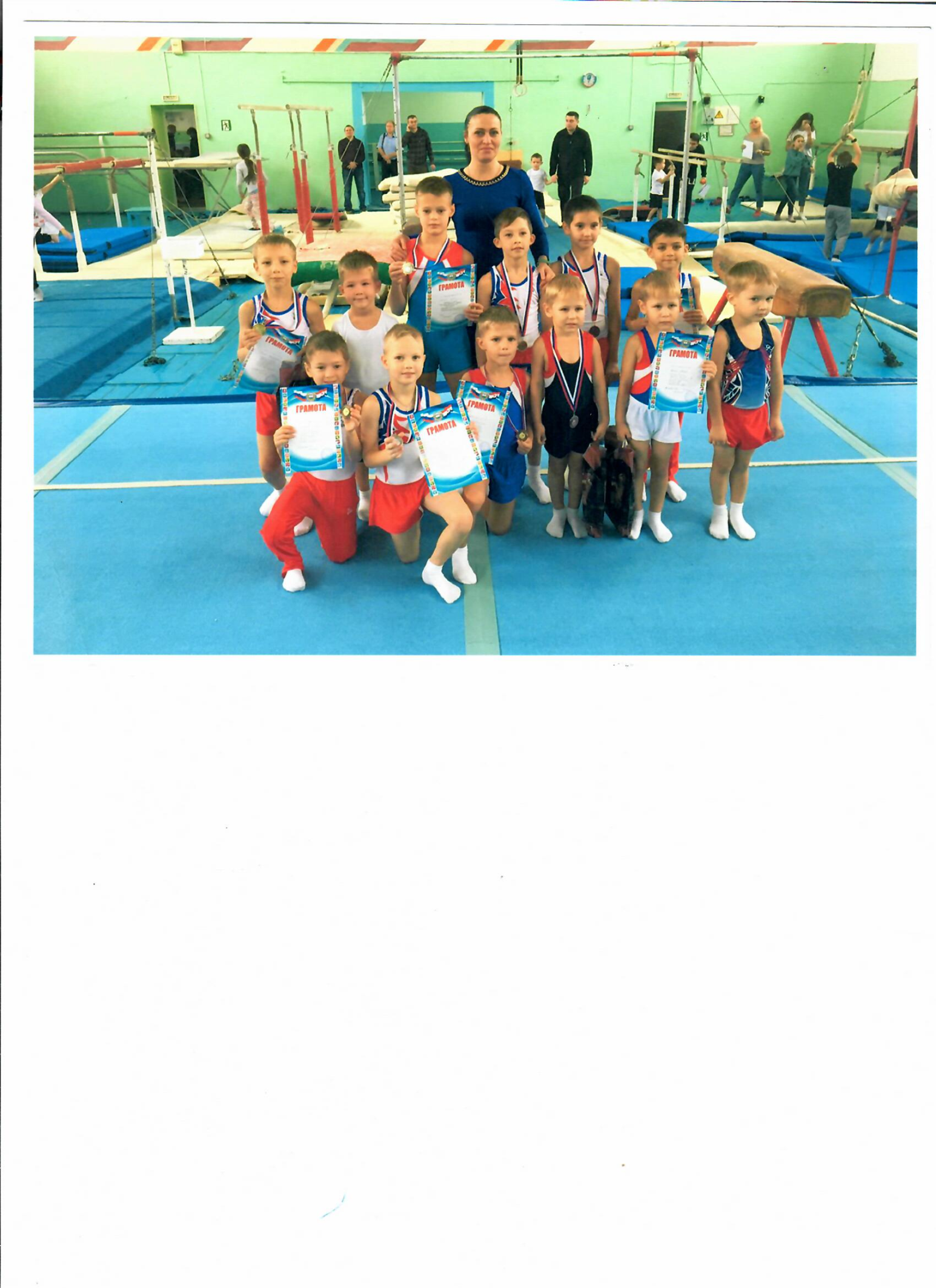